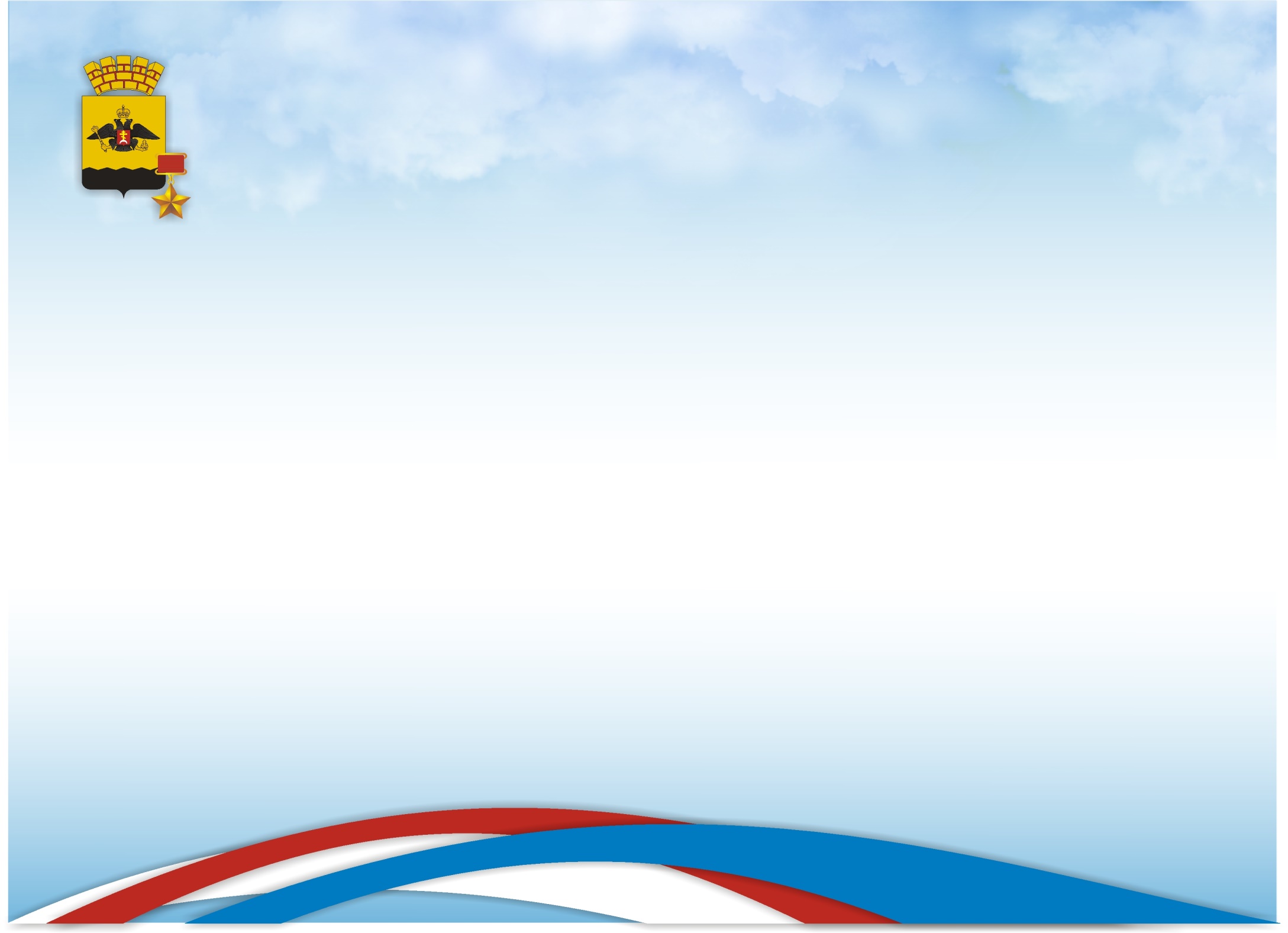 МУНИЦИПАЛЬНОЕ ОБРАЗОВАНИЕ
ГОРОД-ГЕРОЙ НОВОРОССИЙСК
«Лучшая инновационная практика в муниципальном управлении»
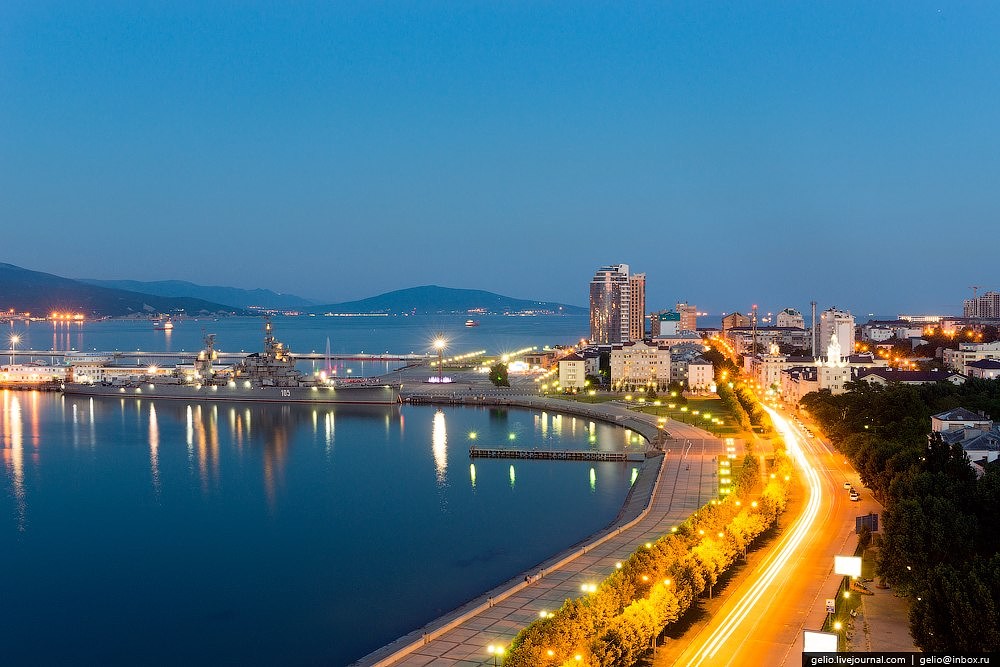 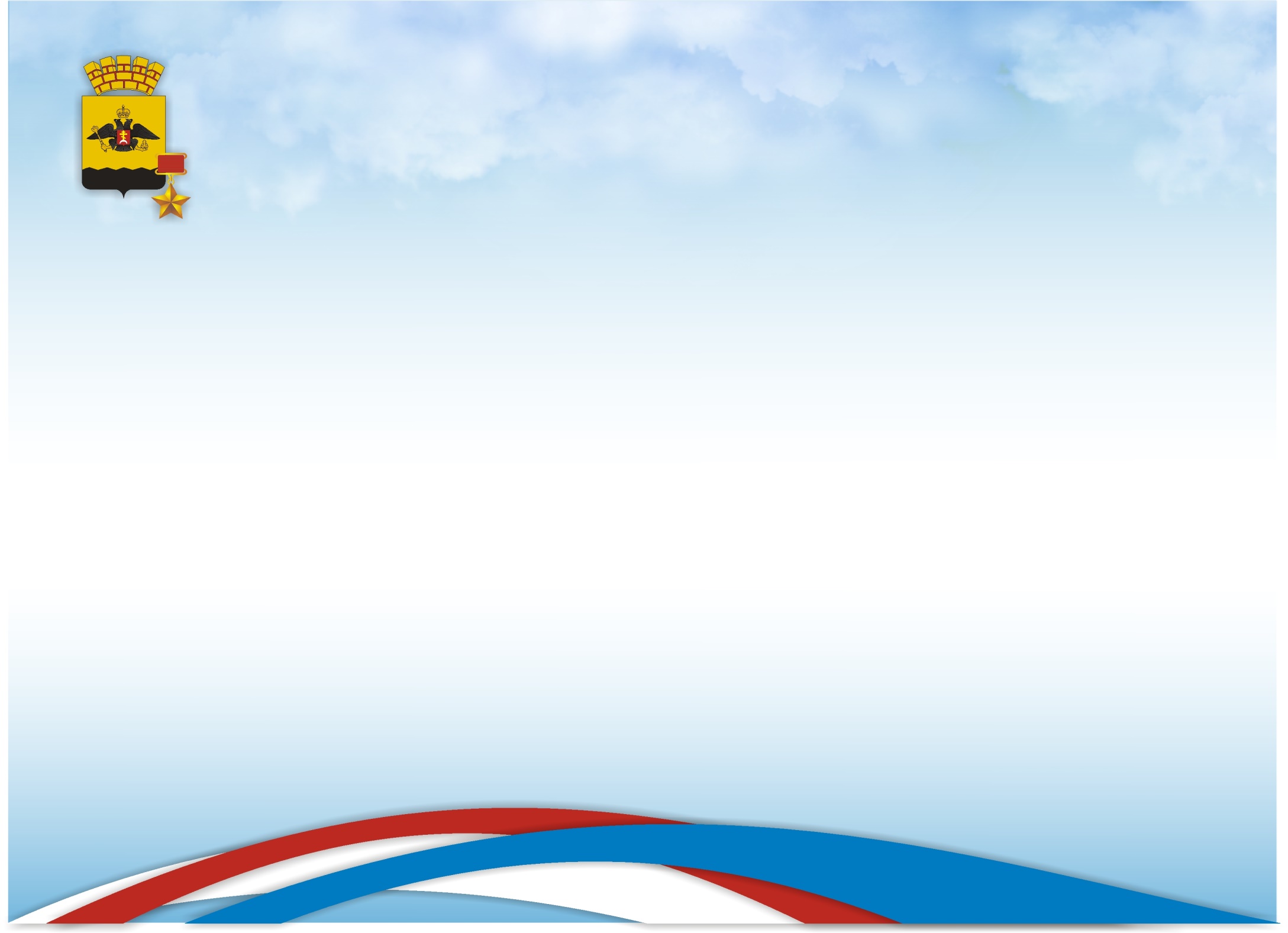 Глава муниципального образования 
город Новороссийск 
Игорь Алексеевич Дяченко
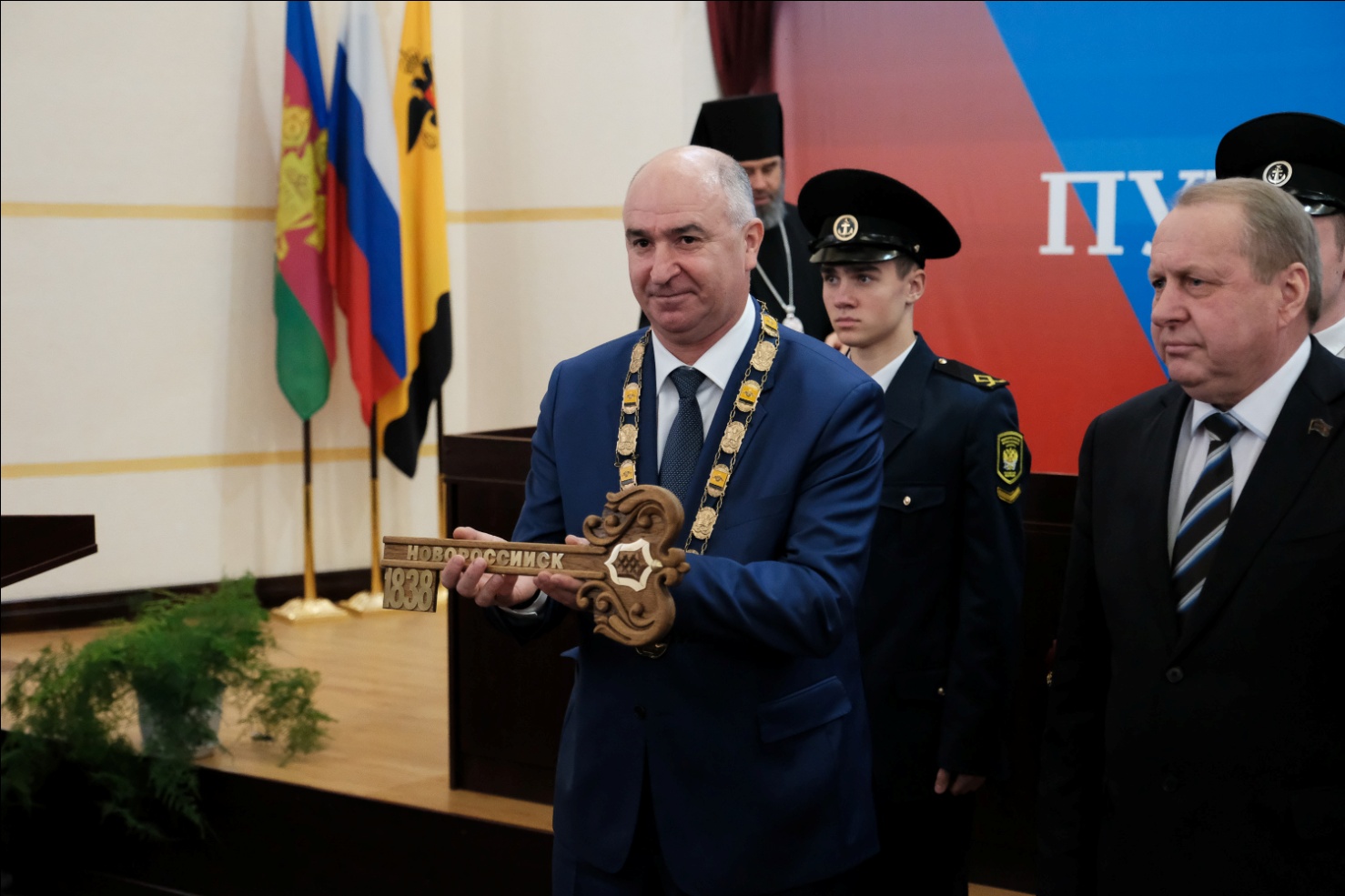 2
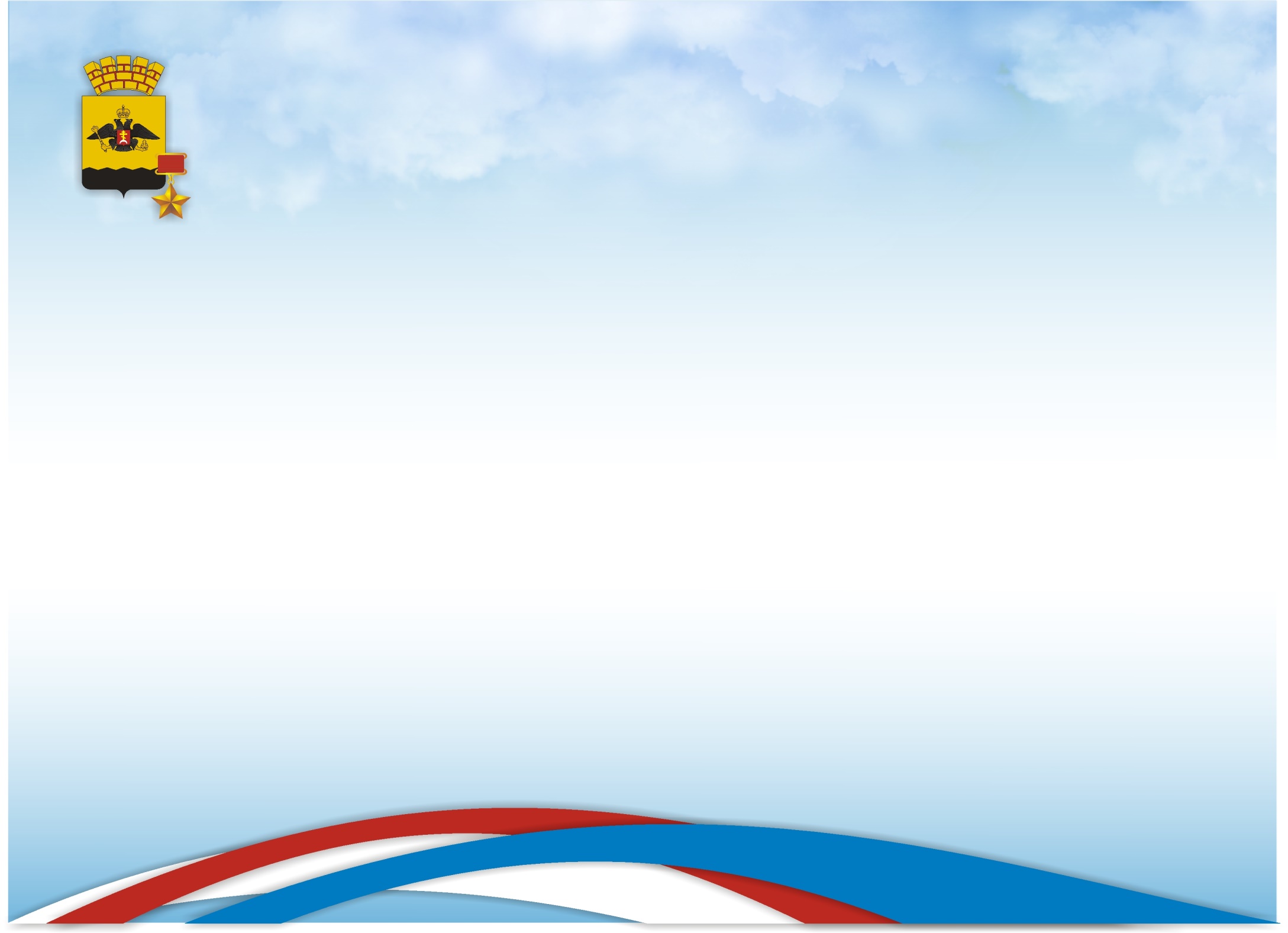 Город Новороссийск - муниципальное образование в составе Краснодарского края, наделенное статусом городского округа.
Население -  327904 человек.
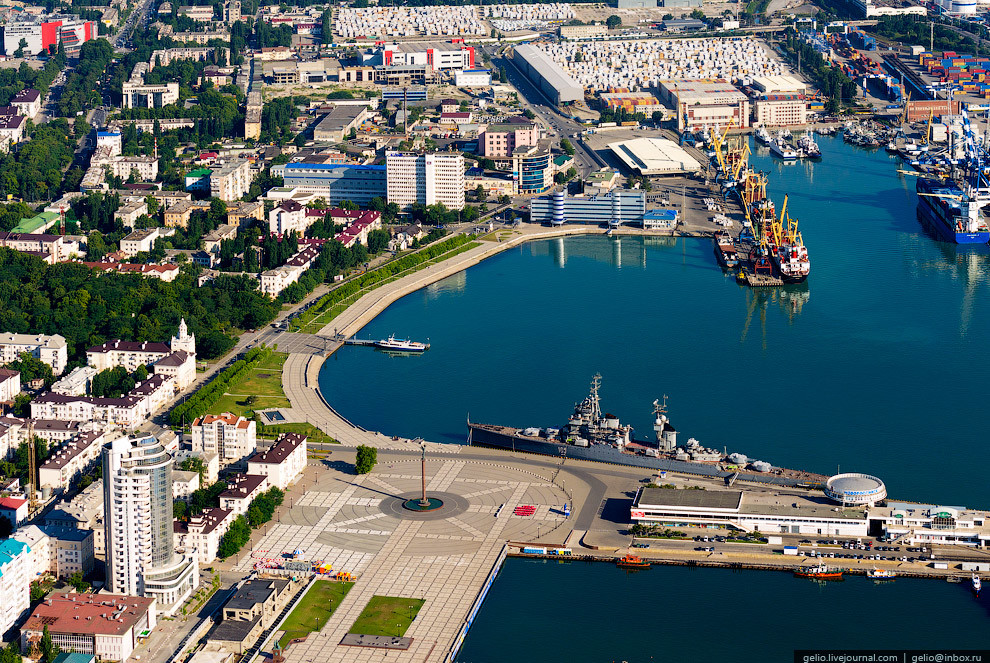 3
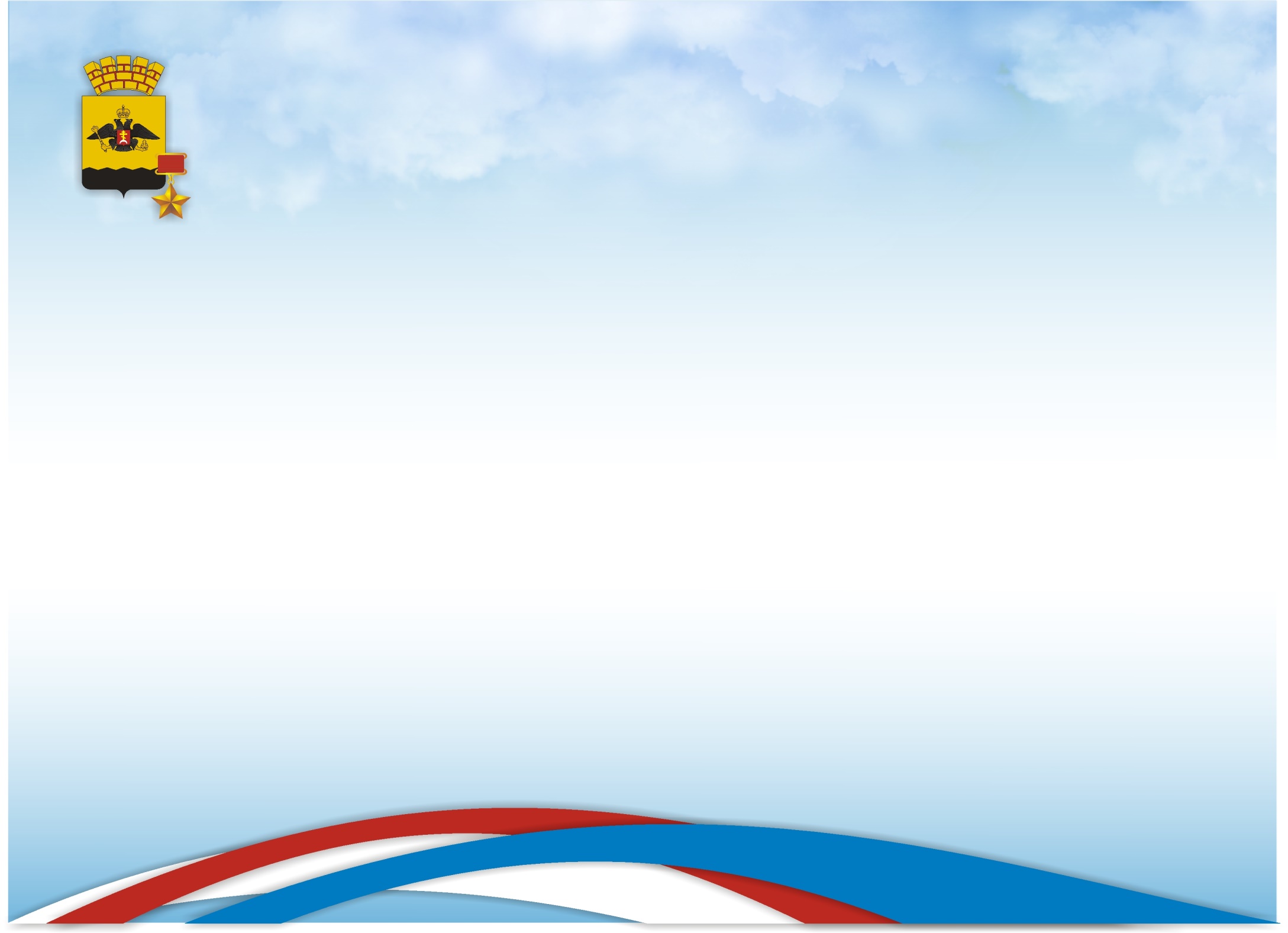 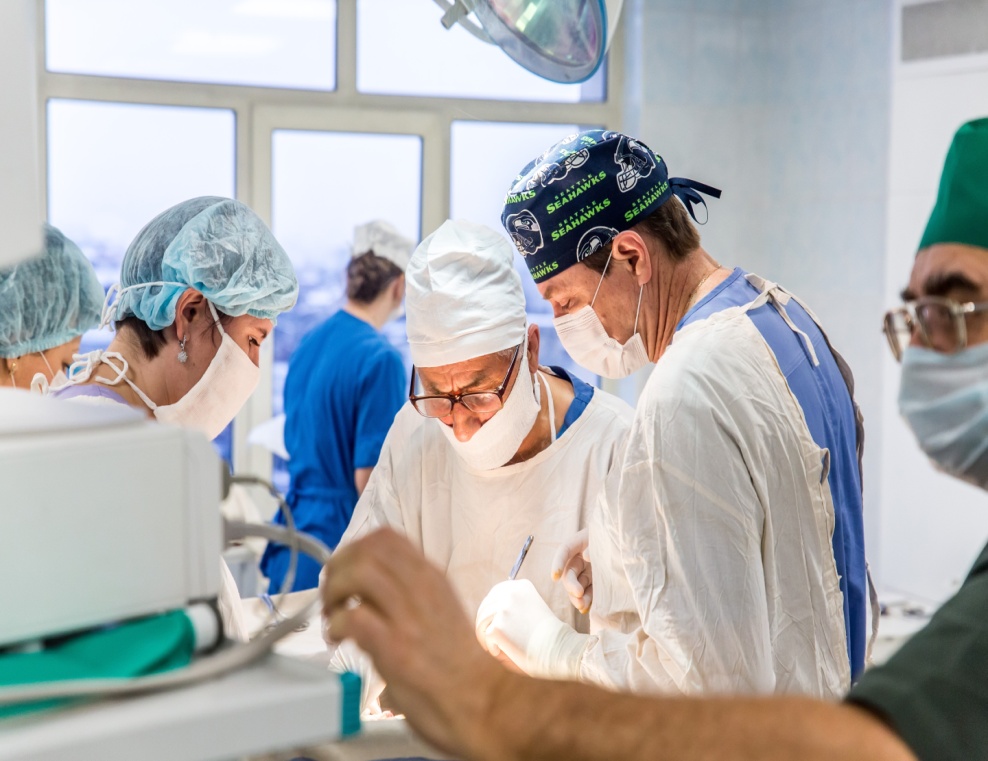 Среднемесячная номинальная заработная плата в расчете на одного работника по крупным и средним предприятиям за 2016 год - 38367 рублей.
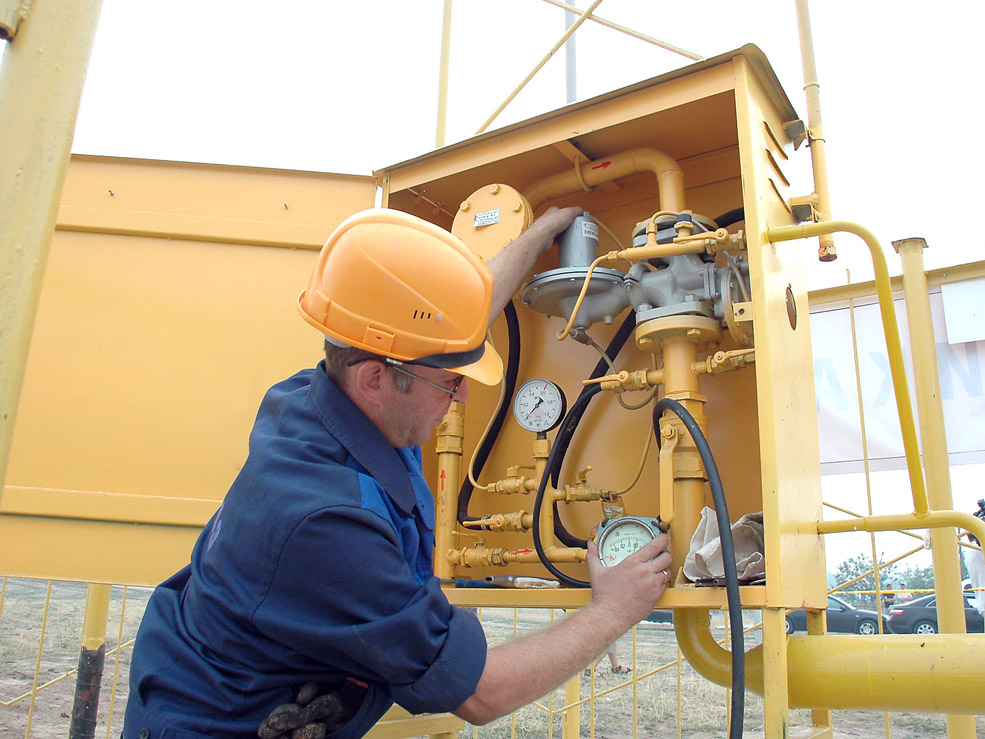 Среднемесячная заработная плата в бюджетной сфере составила  27579,2 рублей
4
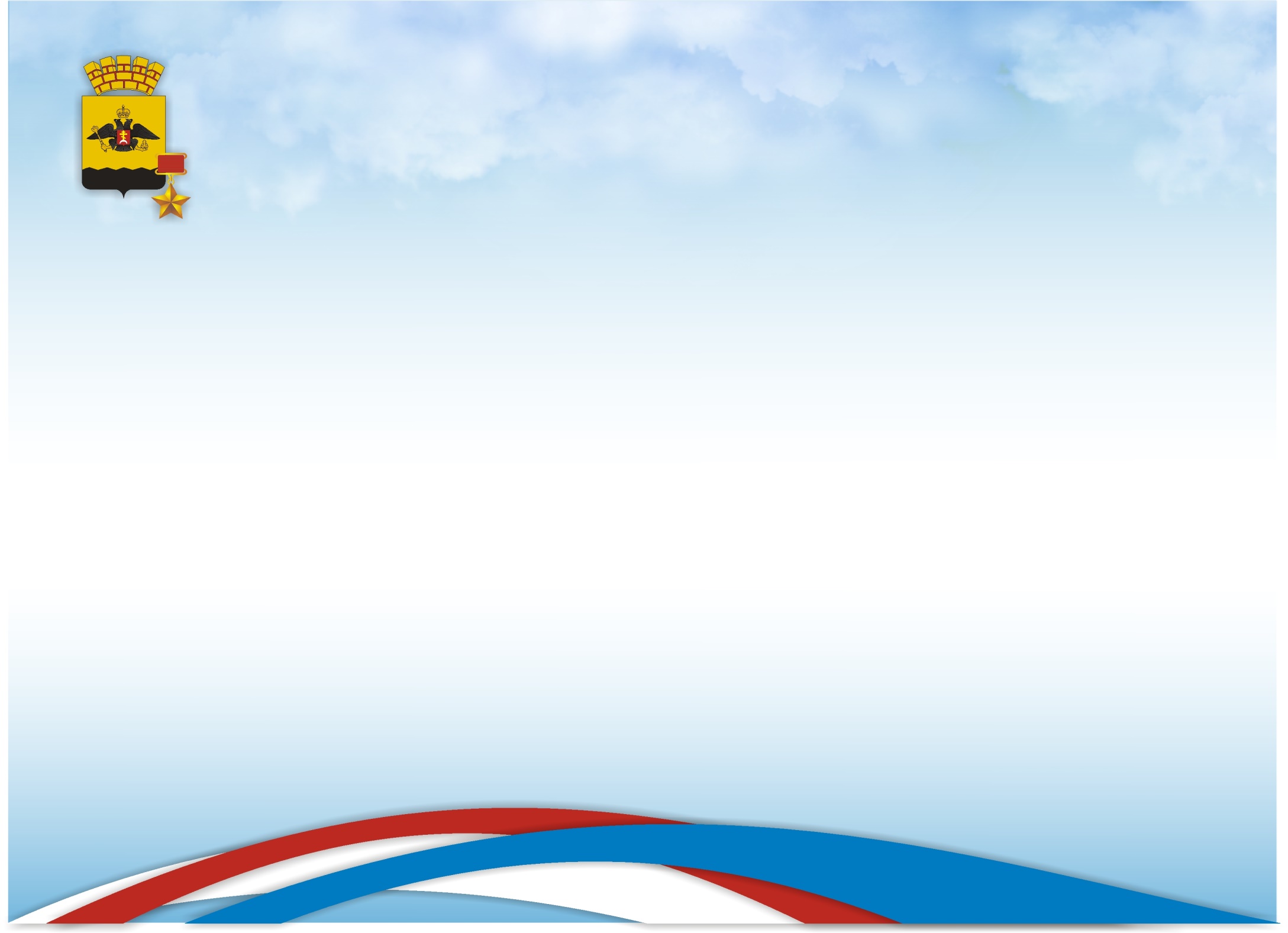 АЛГОРИТМ 
взаимодействия Координационных Советов с администрацией внутригородского района,  МКУ «Территориальное управление по взаимодействию администрации города с населением», администрацией 
муниципального образования город Новороссийск
5
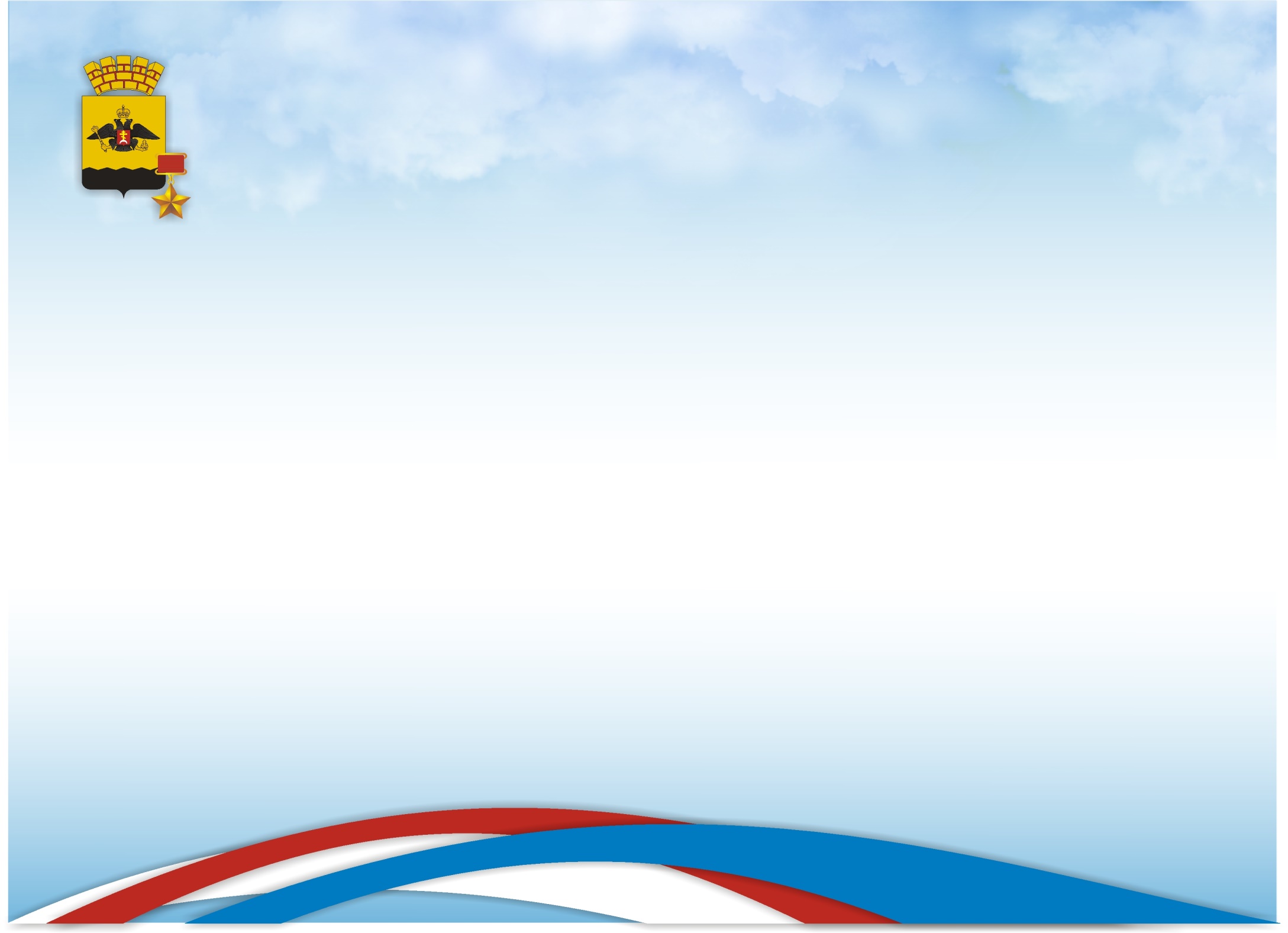 Структура
6
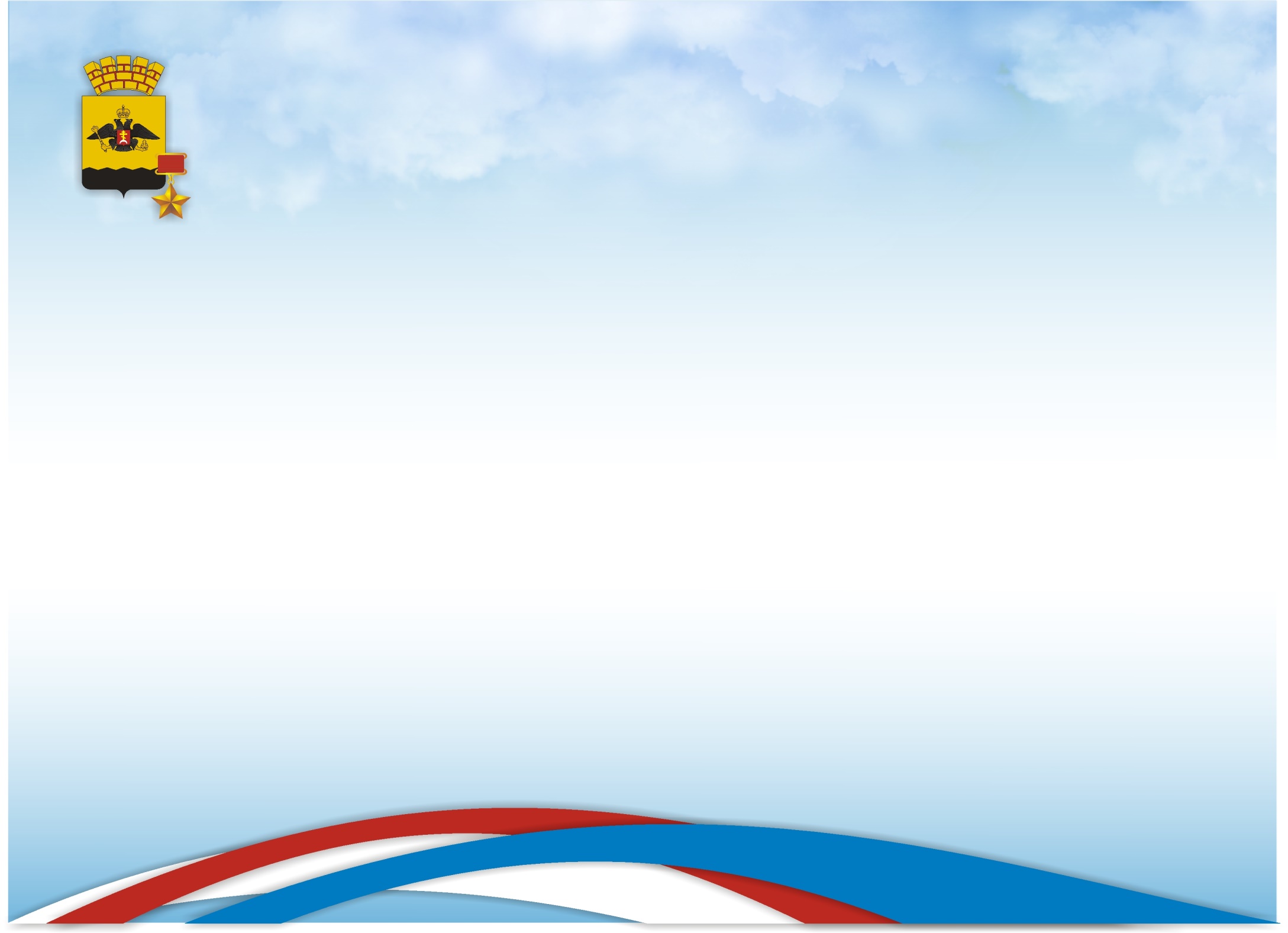 «Семейный Горсовет»
Структура Клуба
Координатор Клуба
(секретарь КС)
Совет
Участники Клуба
Проекты
6
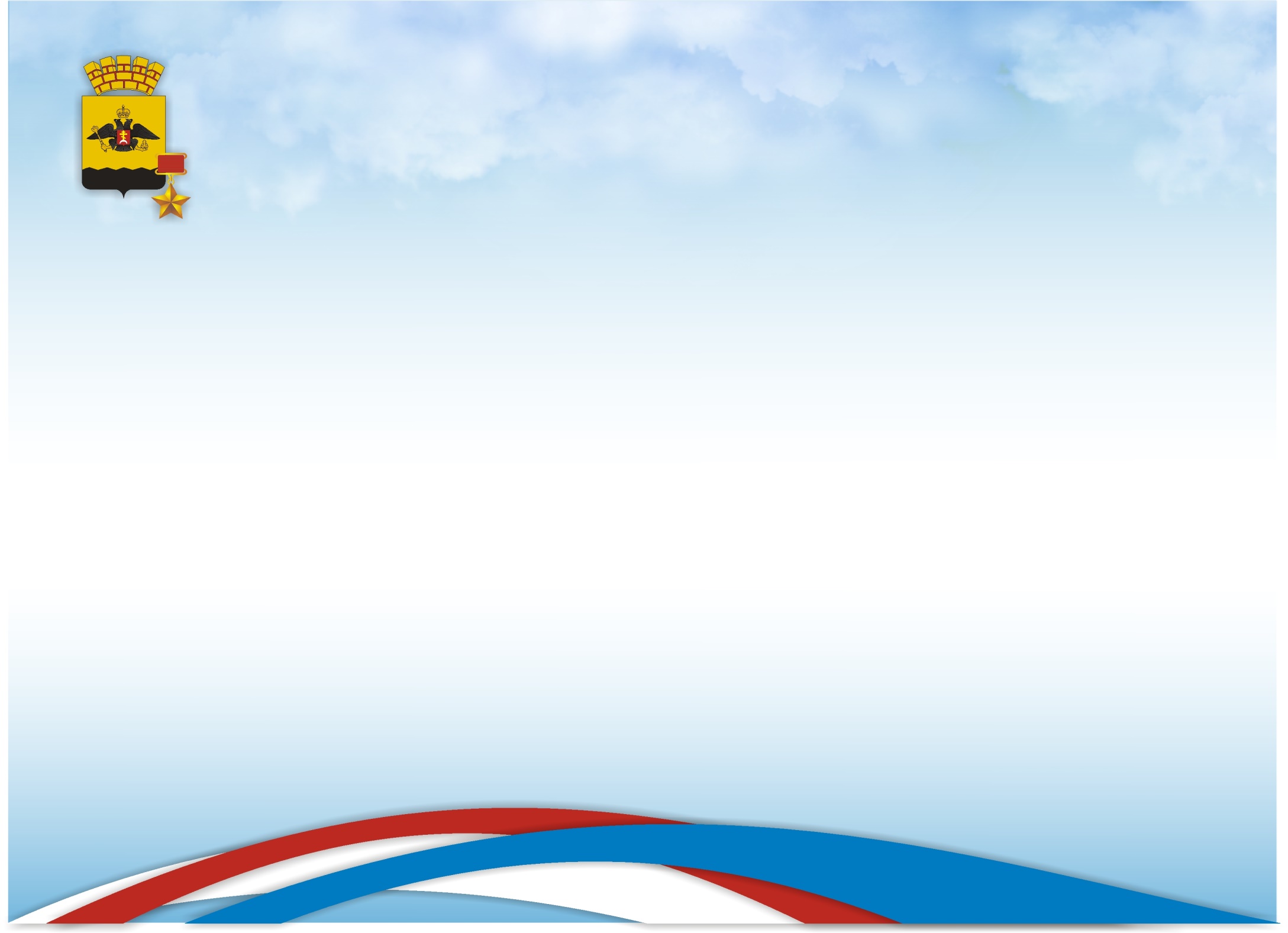 Заседание Клуба 
«Семейный Горсовет»
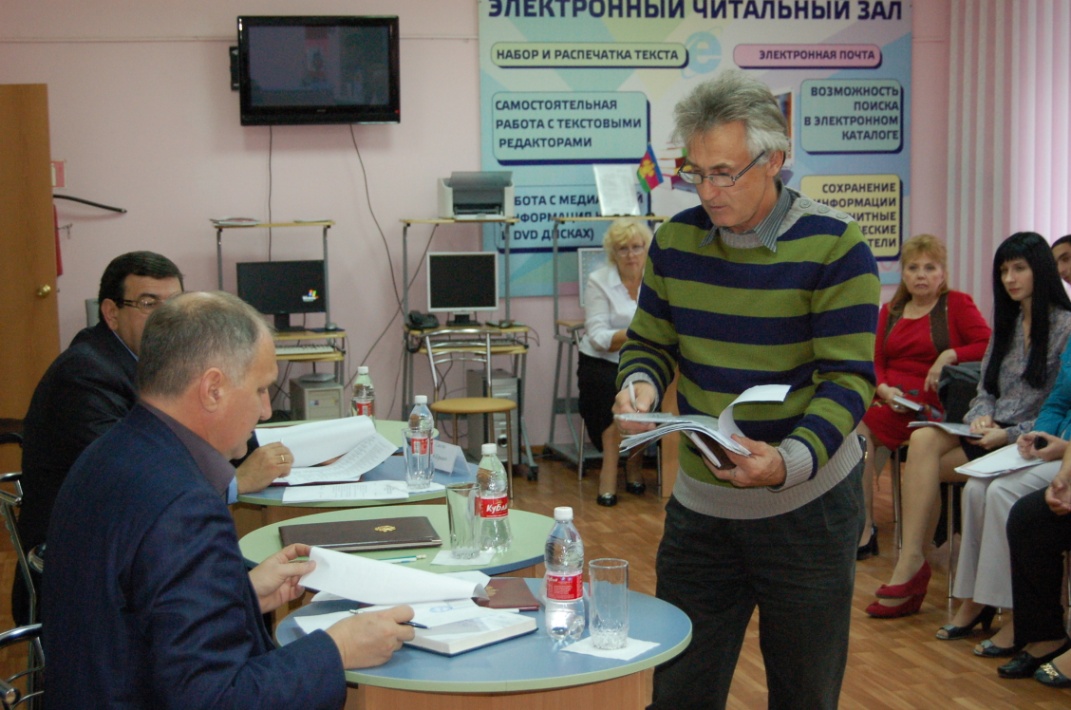 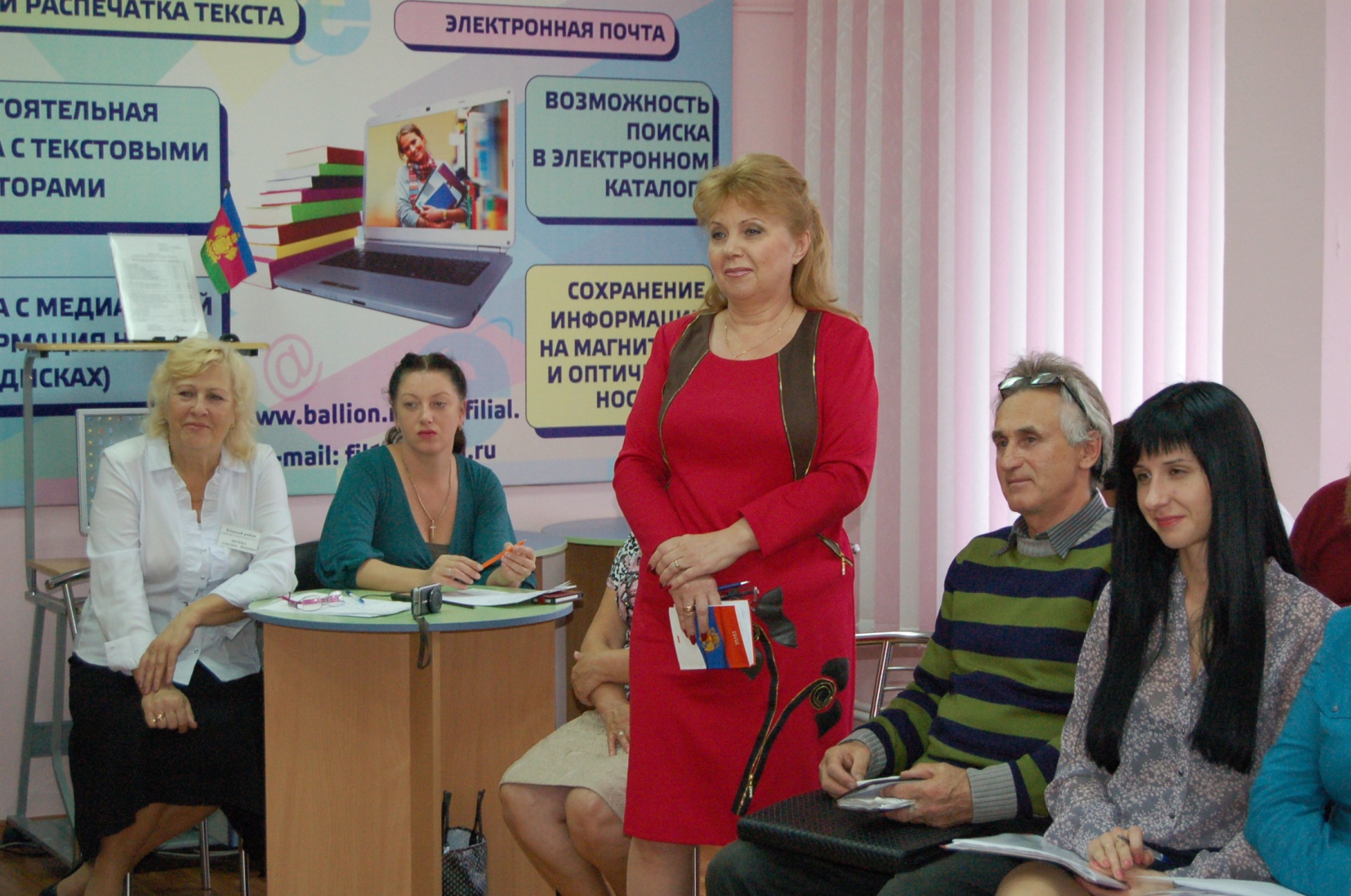 5
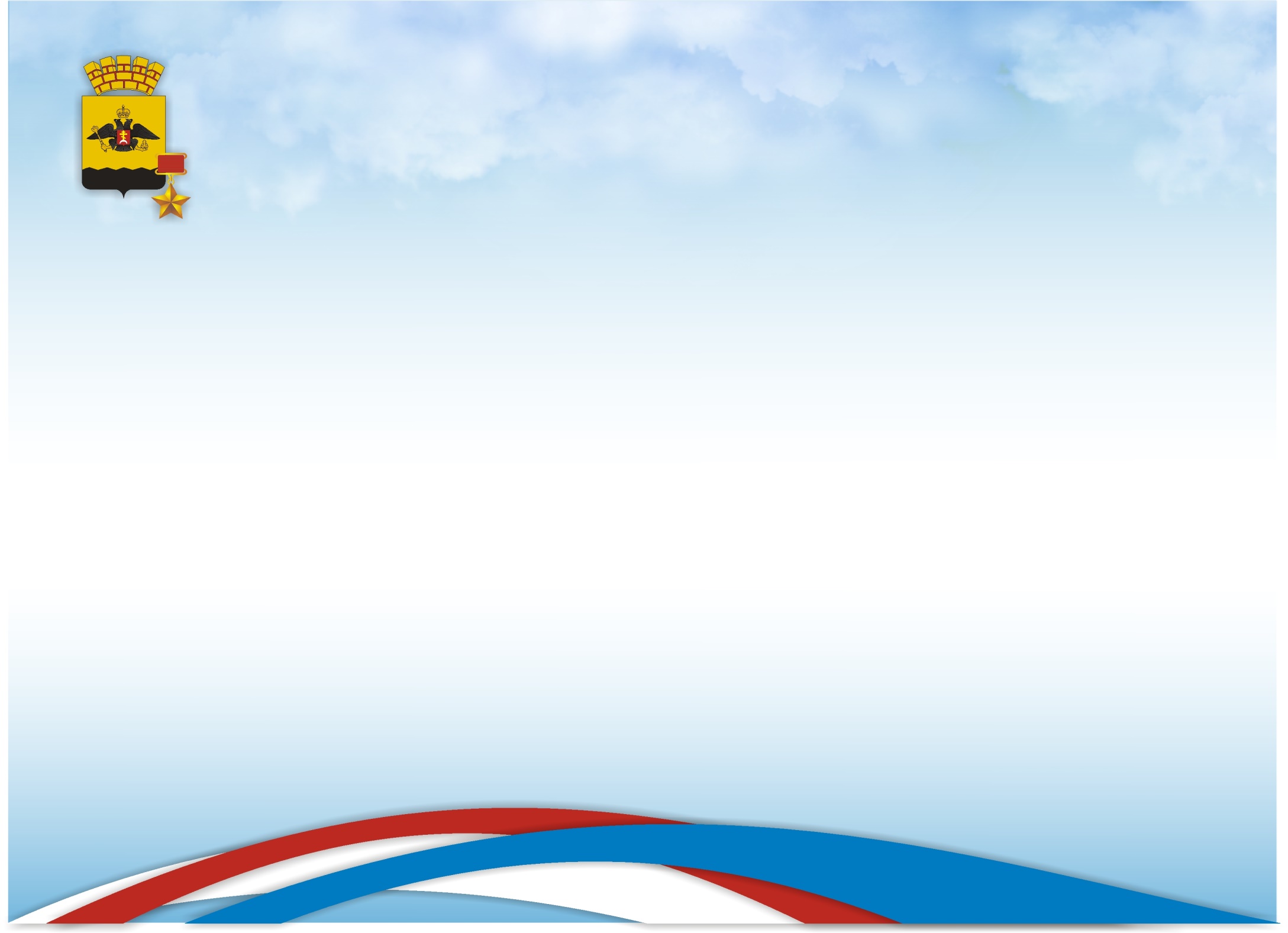 Обсуждение проектов
    «Семейный Горсовет»
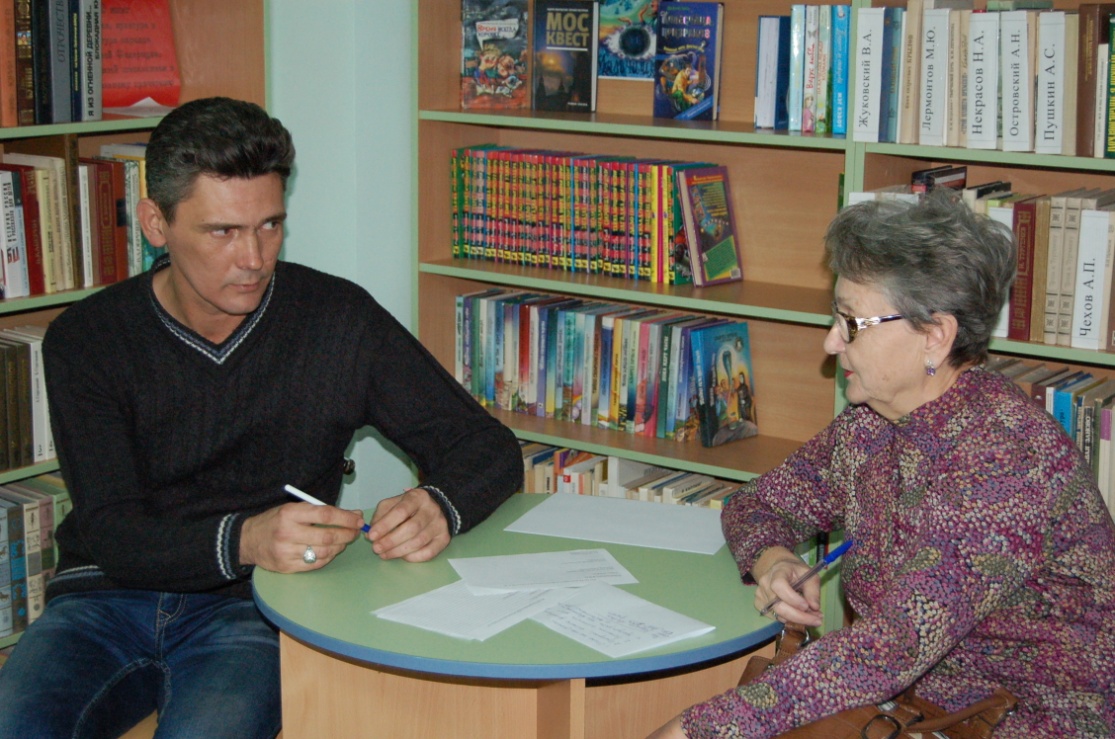 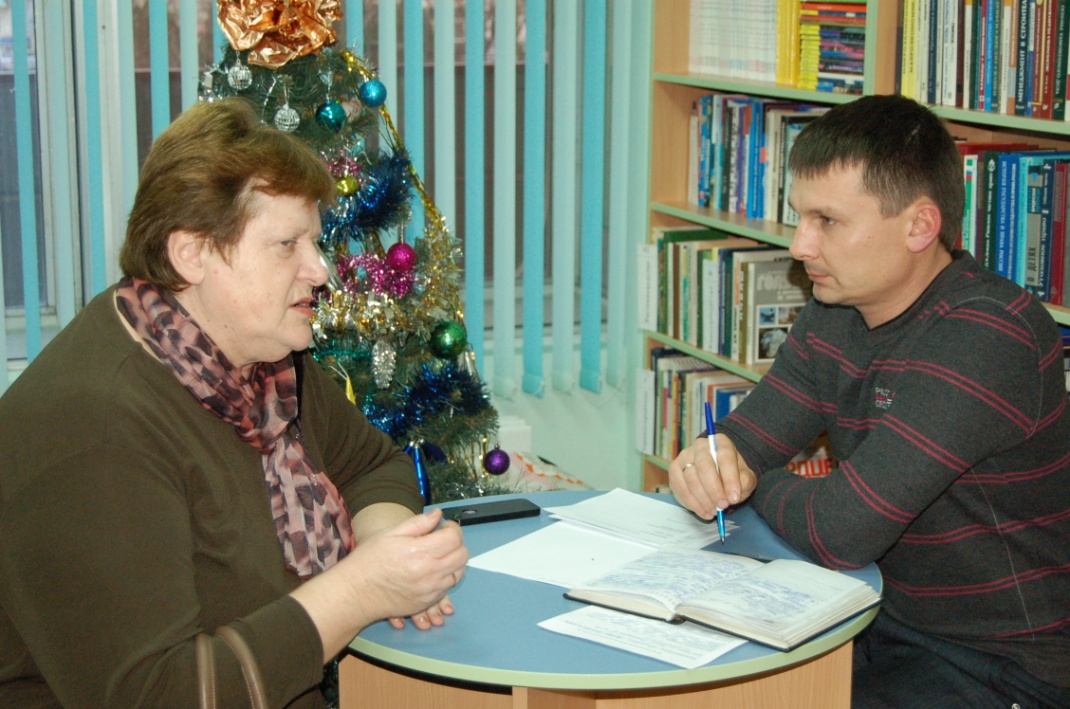 5
ПОБЕДИТЕЛЬсмотра-конкурса среди Координационных Советов городских округов – Совет округа №14 Восточного внутригородского района председатель –Н. С. Костюченко, депутат городской Думы С. Е. Санников
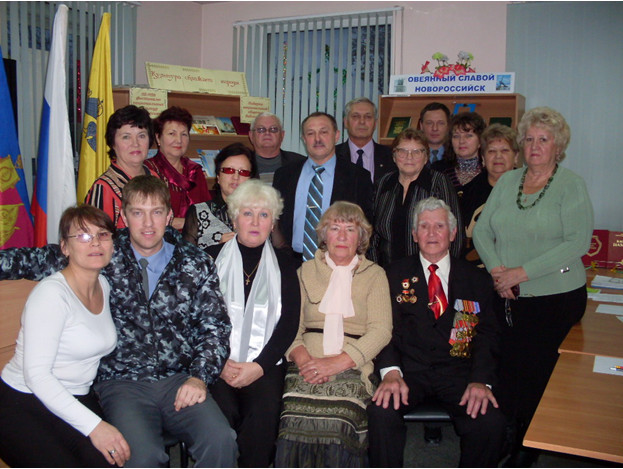 7
ПОБЕДИТЕЛЬ смотра-конкурса среди Координационных Советов сельских  округов -ТОС №55  п. Владимировка Гайдукского сельского округа Новороссийского внутригородского района, председатель З.И. Давыдова.
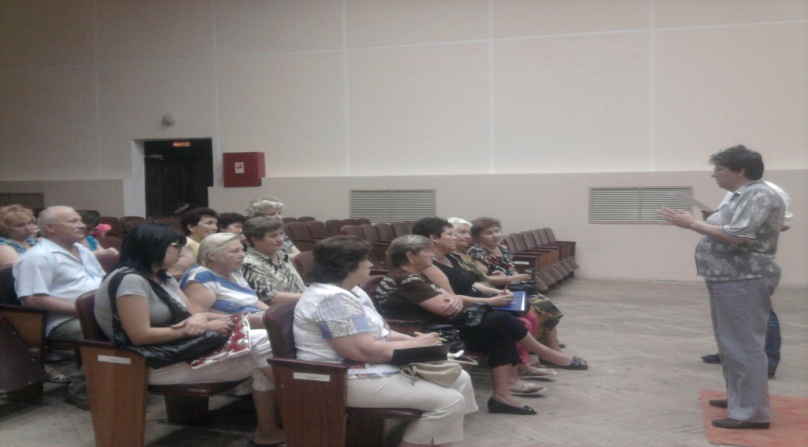 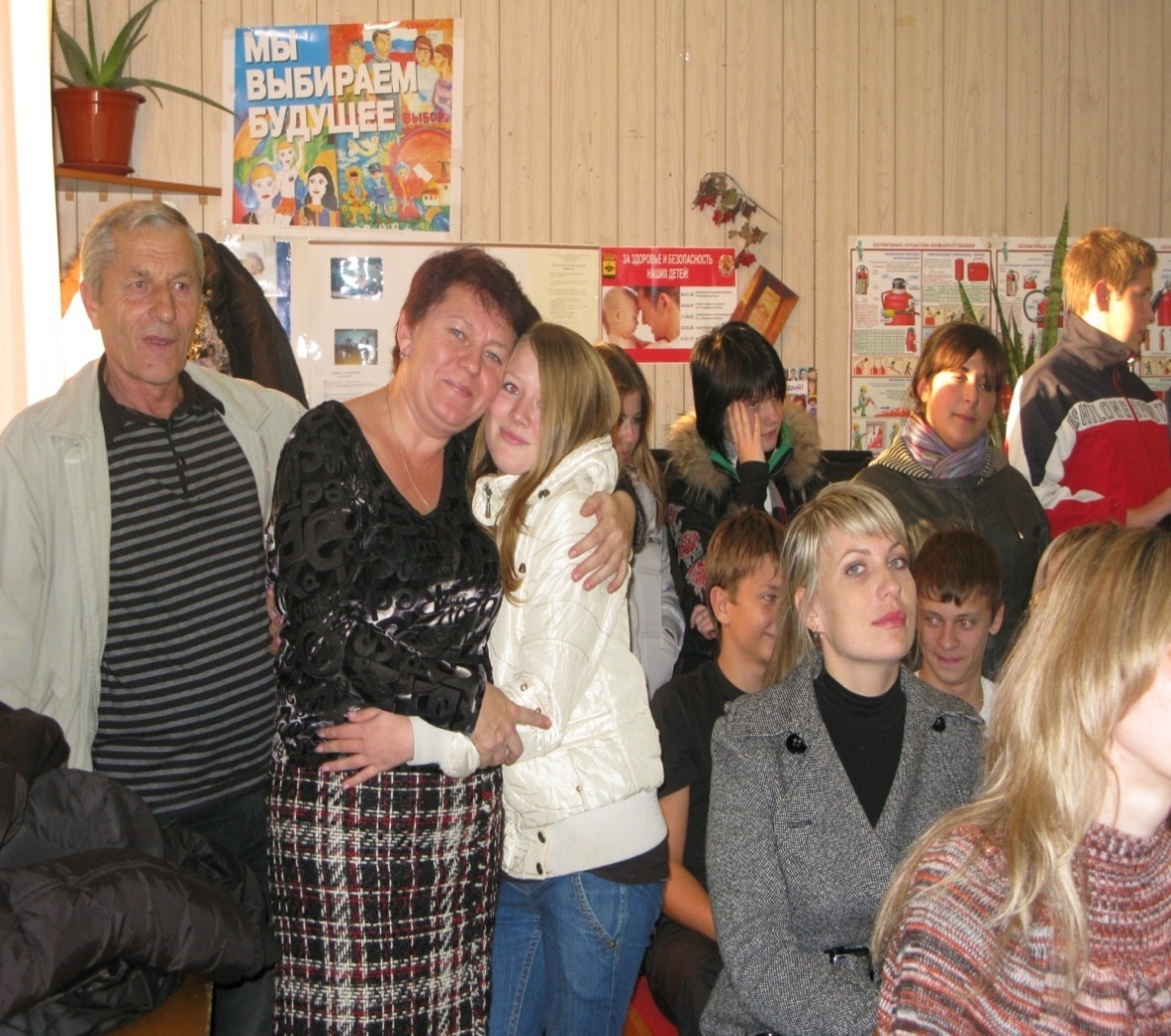 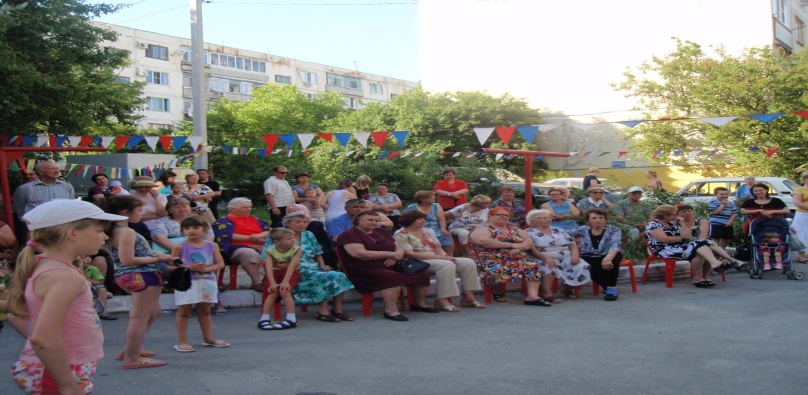 8
ПОБЕДИТЕЛЬ смотра-конкурса среди Координационных Советов свыше одной тысячи жителей ТОС №104 Южного района, председатель – Е.А. Сотникова
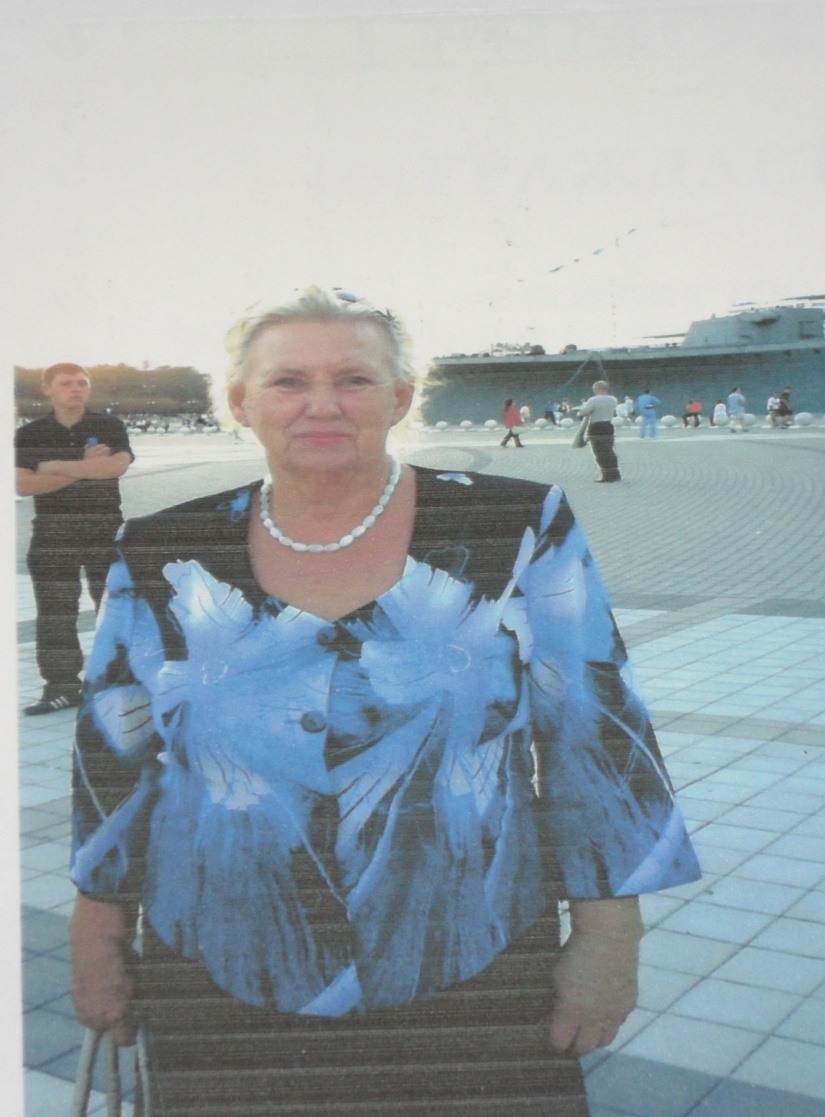 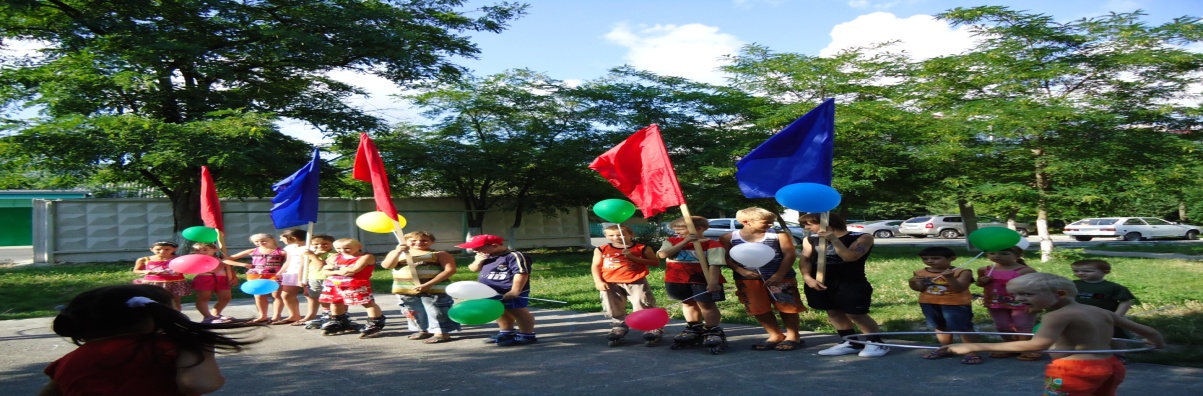 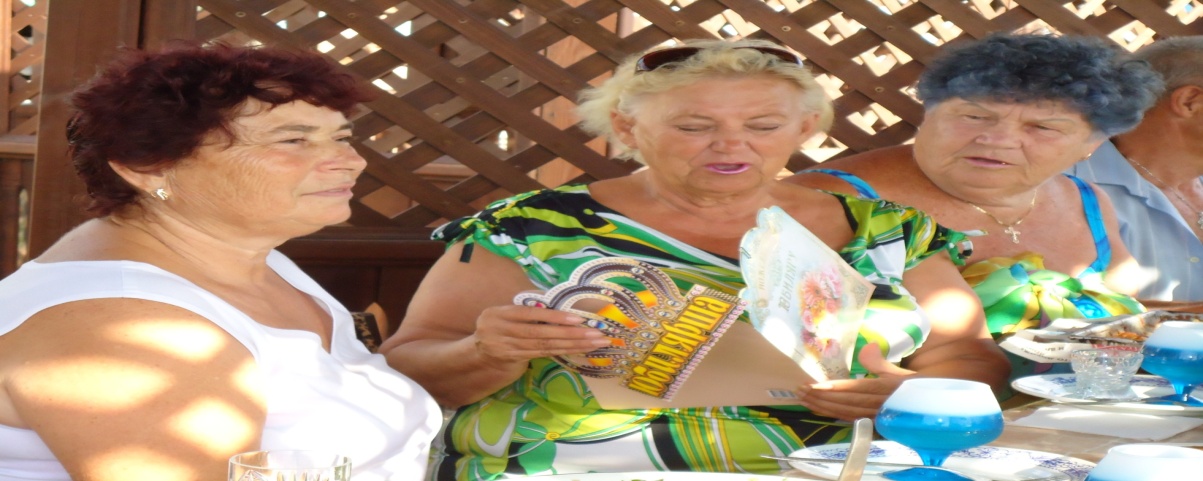 8
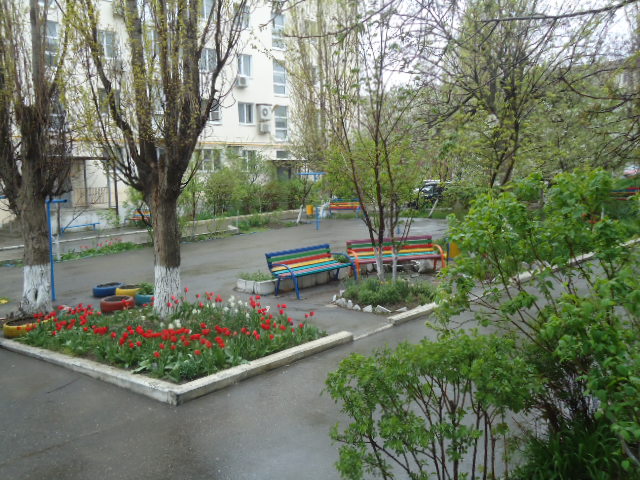 6
ПОБЕДИТЕЛЬ           смотра-конкурса среди  Координационных Советов населенных пунктов  Совет - с. Натухаевская, председатель Совета Т.Н.
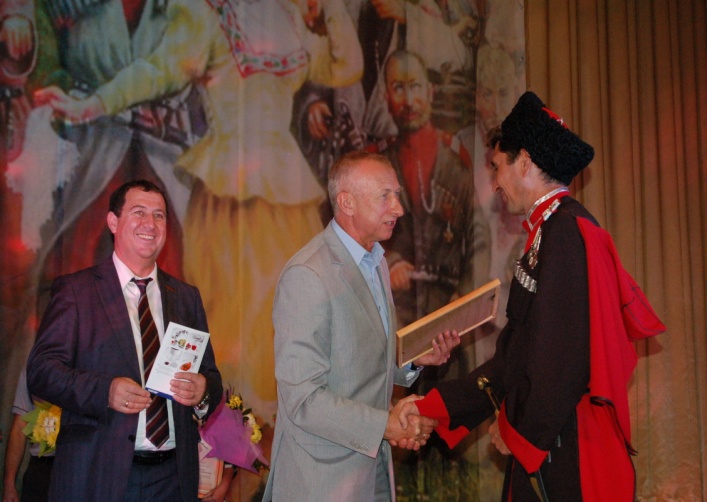 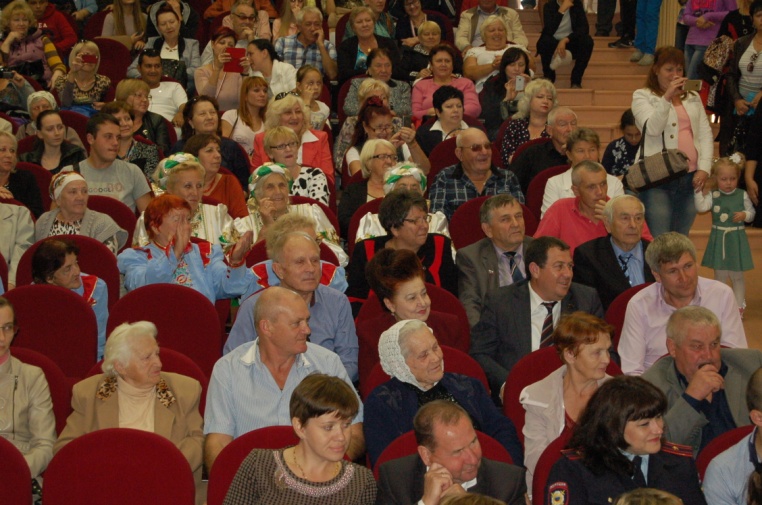 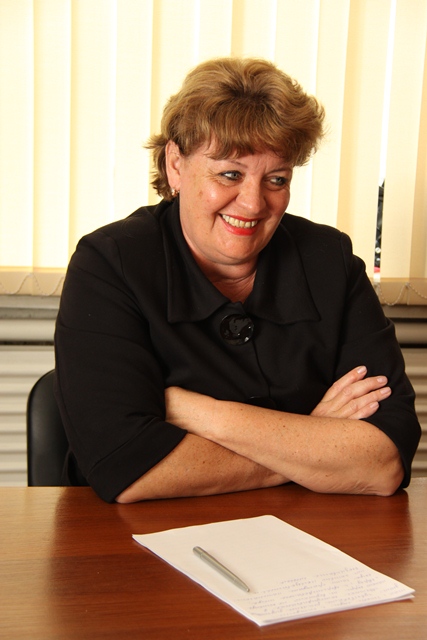 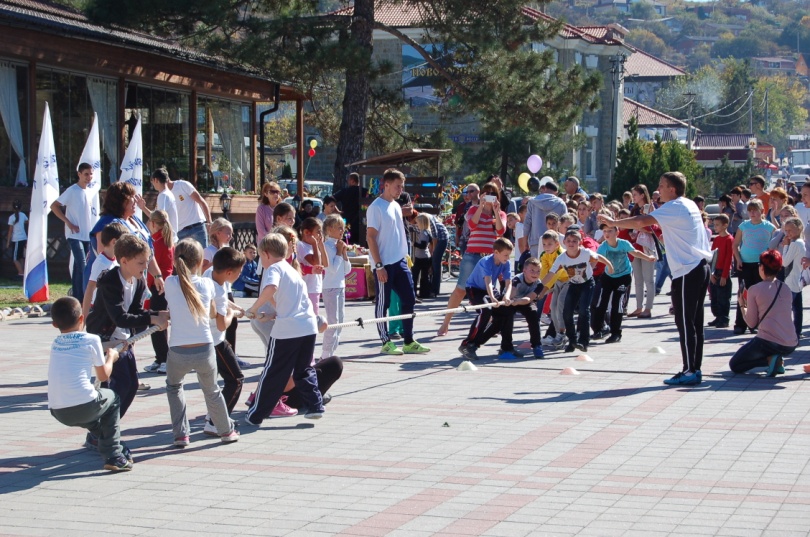 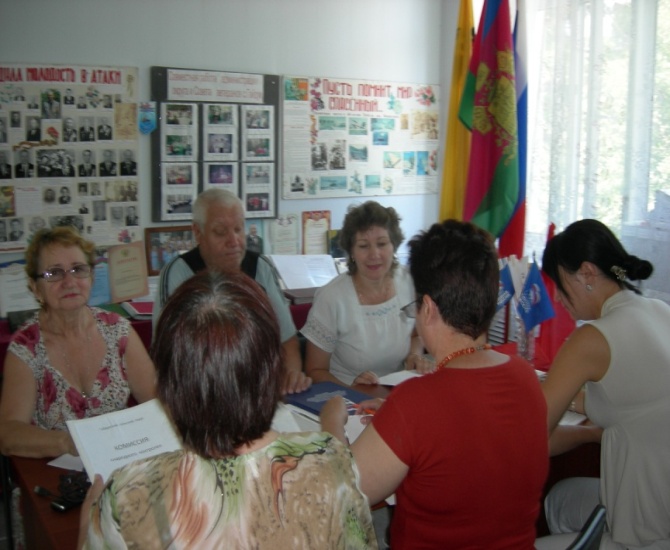 10
ПОБЕДИТЕЛЬ смотра-конкурса среди Координационных Советов в номинации №За лучшую организацию культурно-массовой, досуговой и социальной работы» председатель ТОС№ 8 Восточного внутригородского  района – С.Т. Бордюг
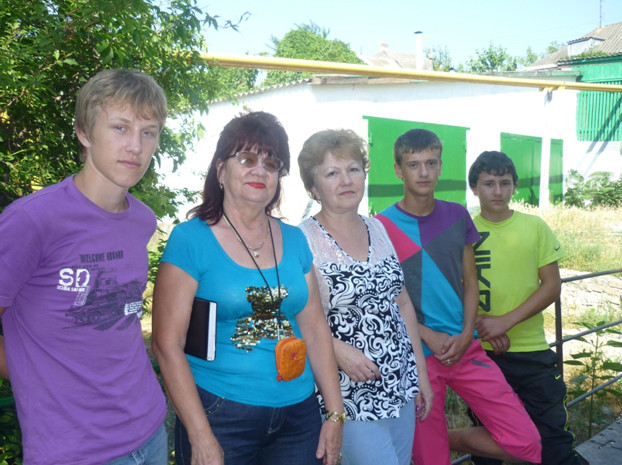 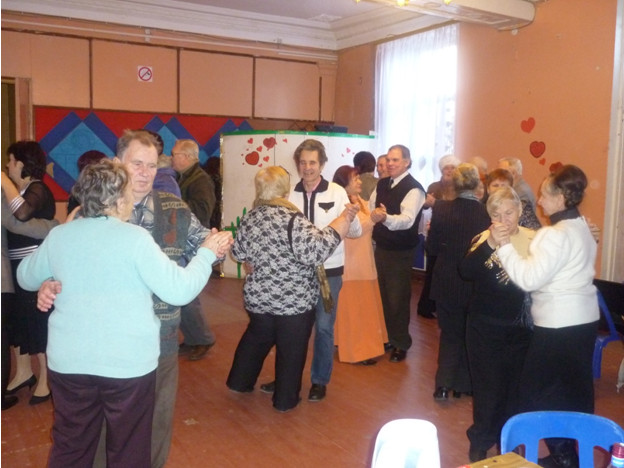 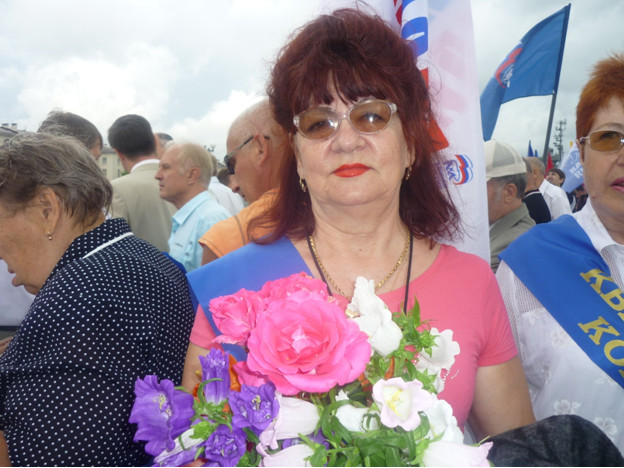 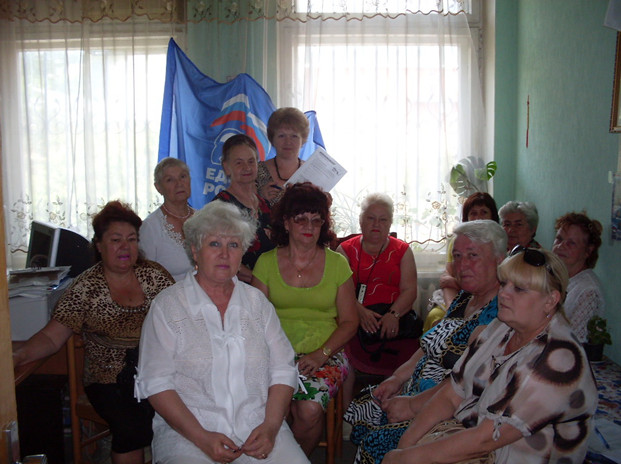 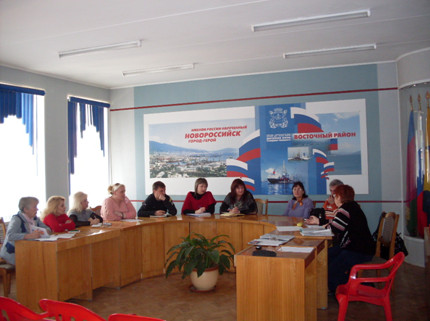 11
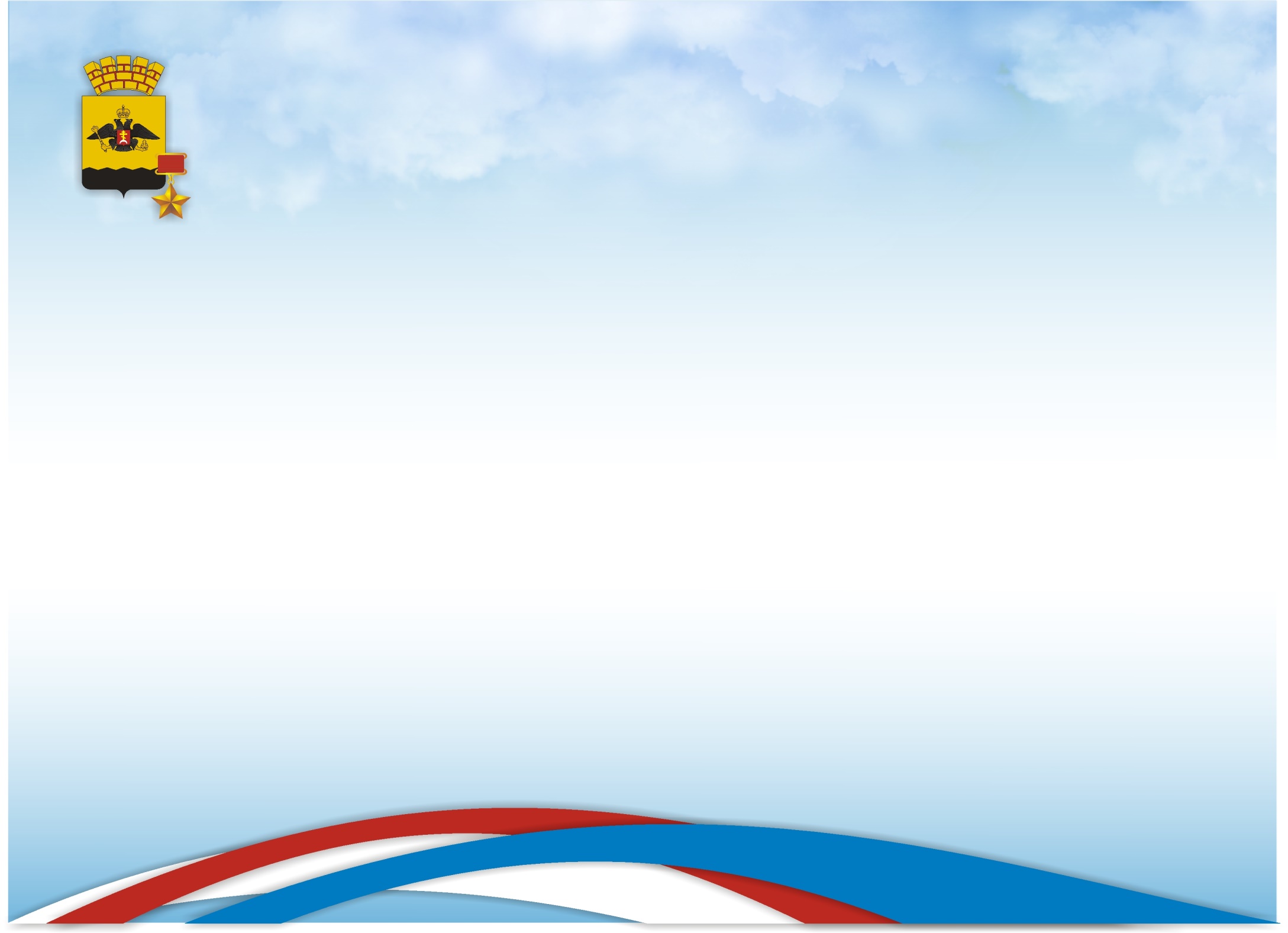 Публичные слушания
С участием Координационных Советов
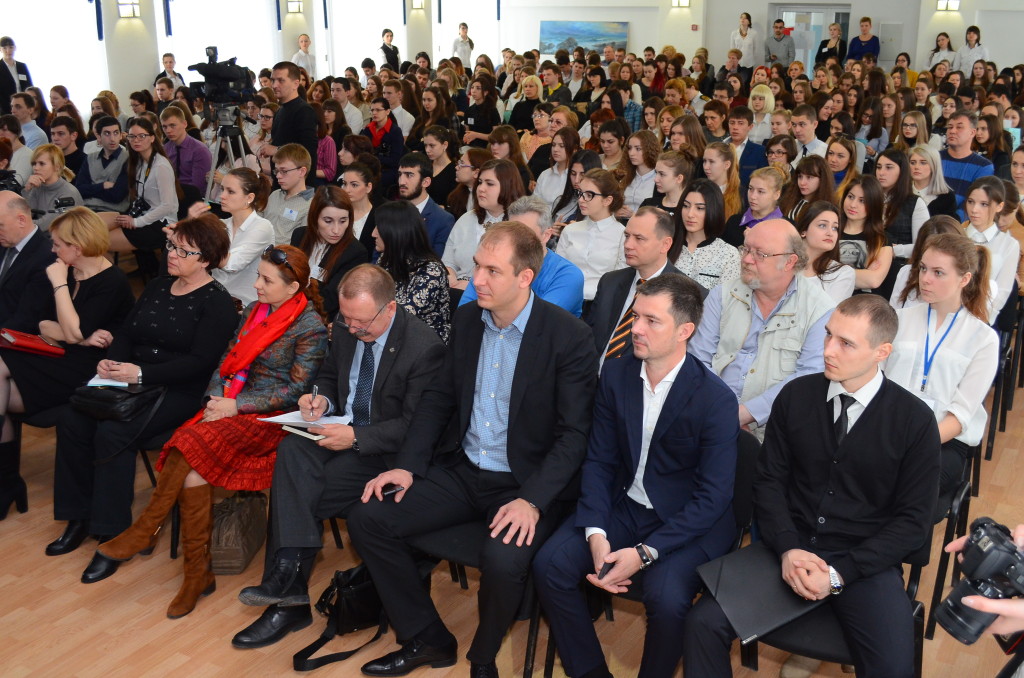 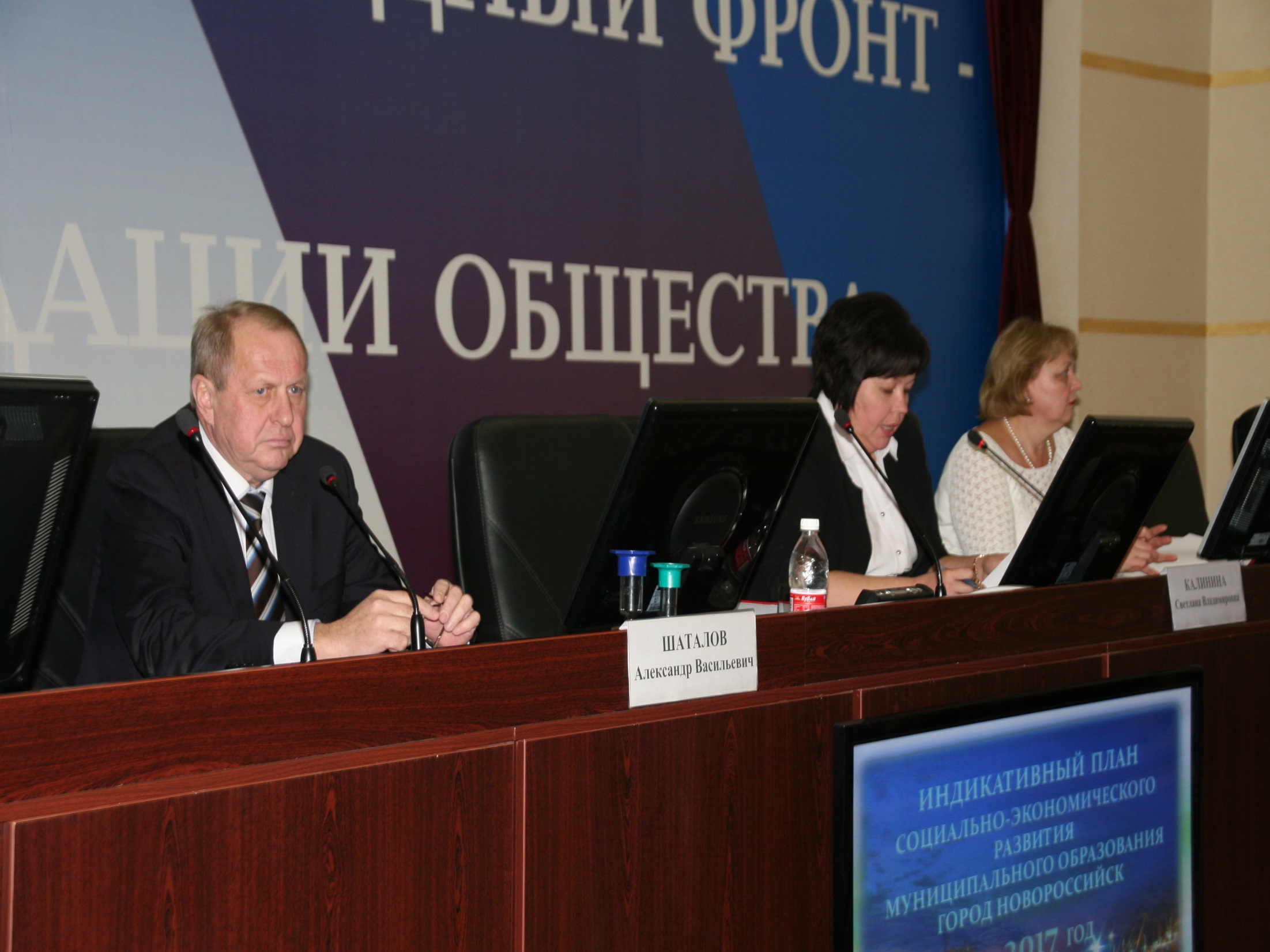 12
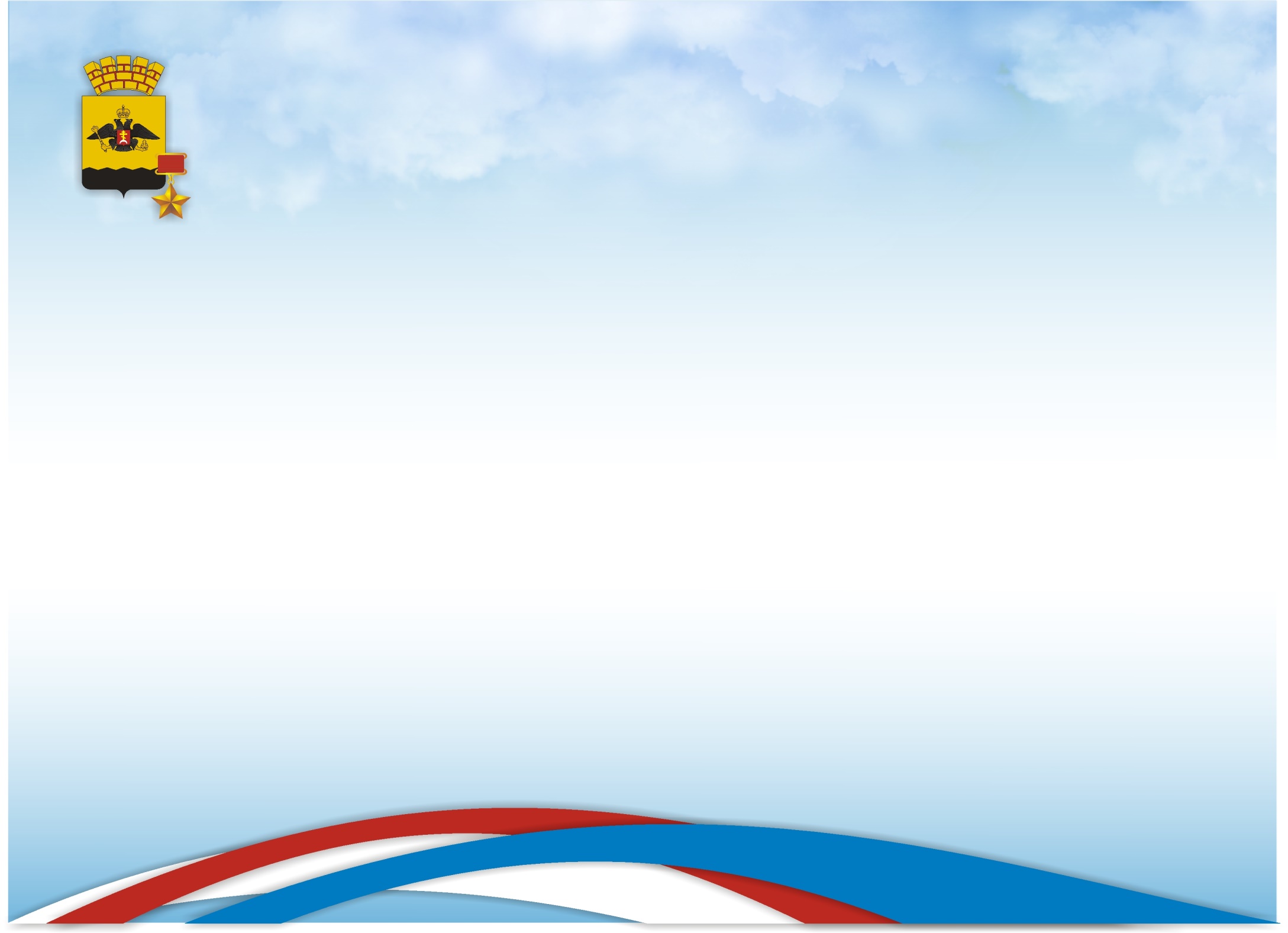 Заседания Координационных  Советов
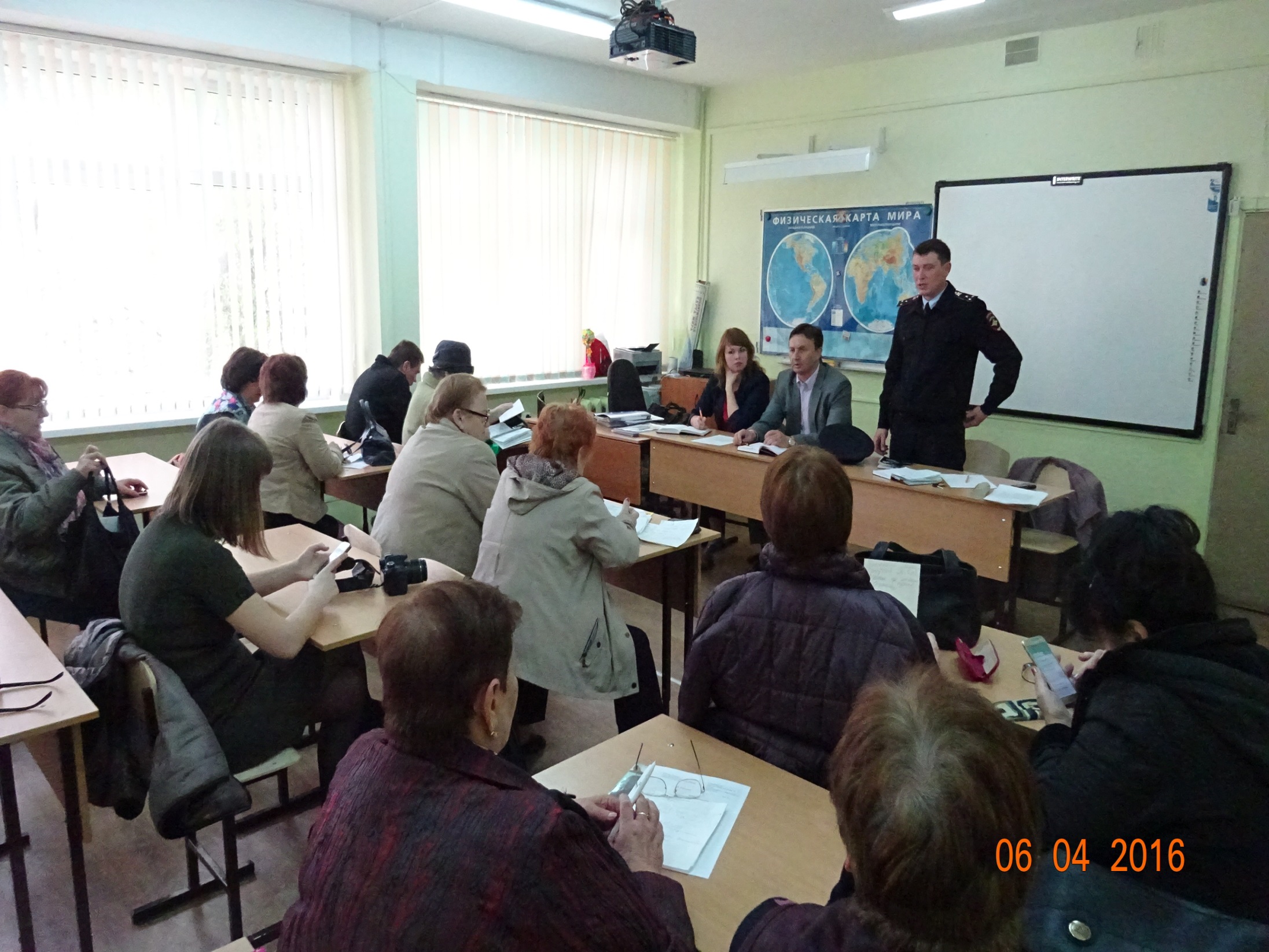 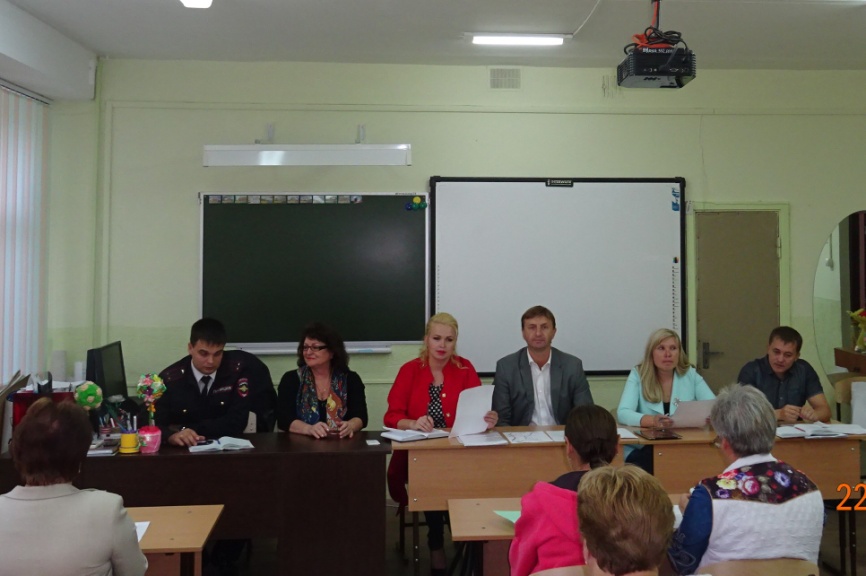 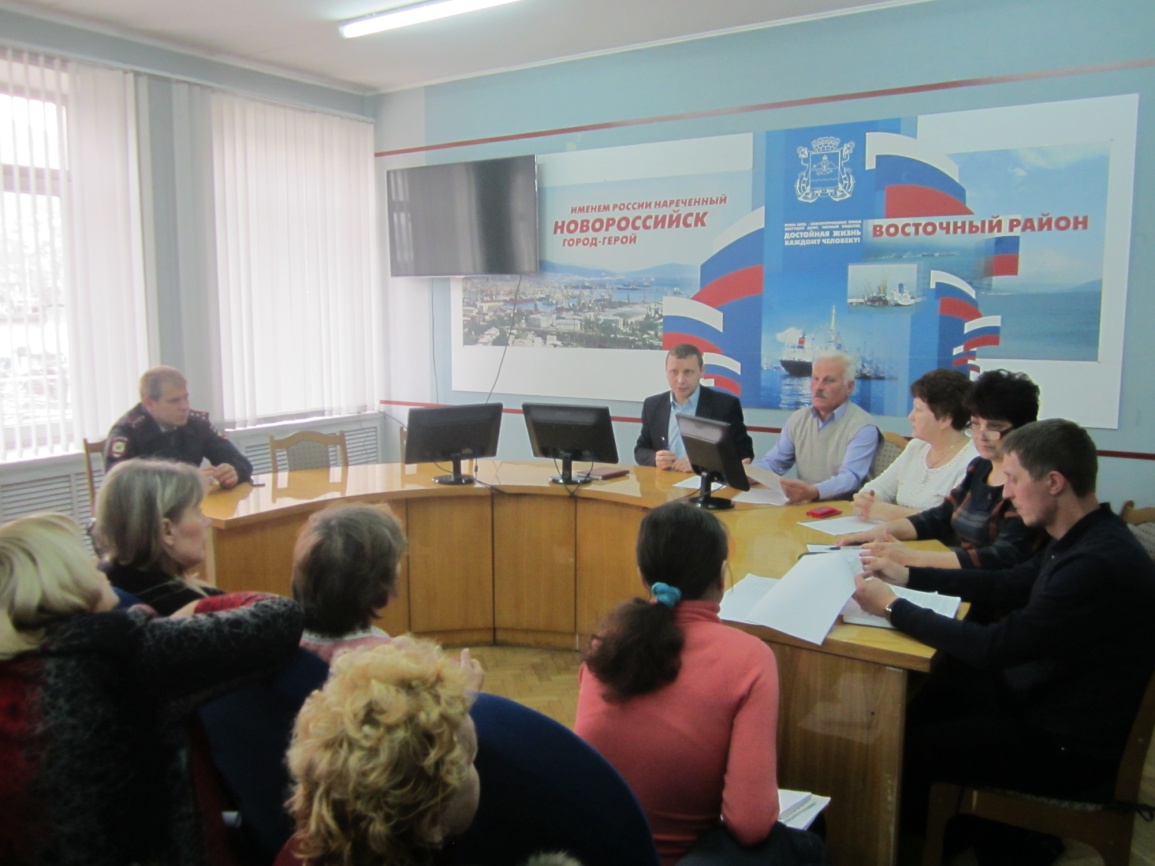 13
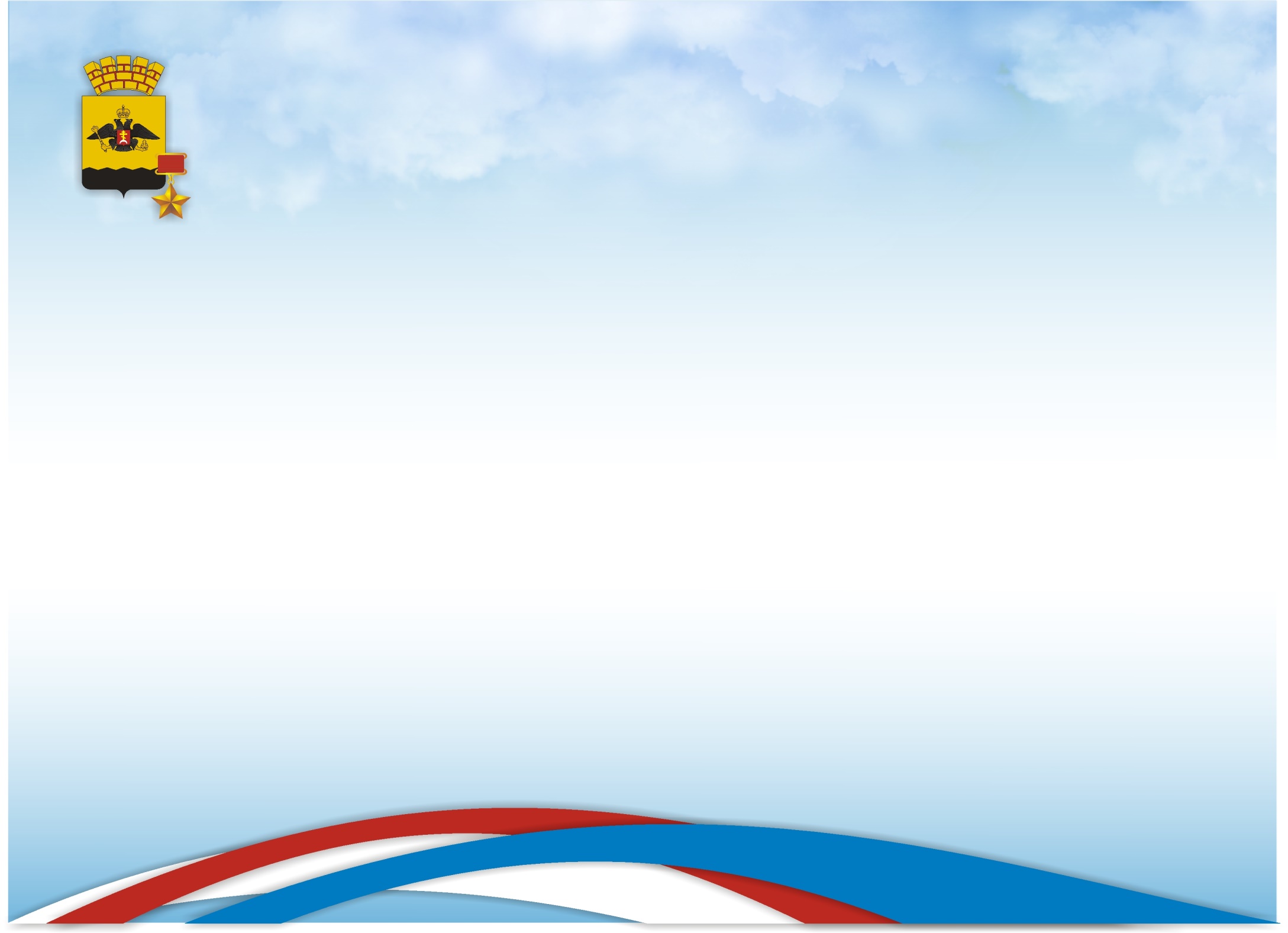 «Народный контроль» - 
работа Общественного Совета
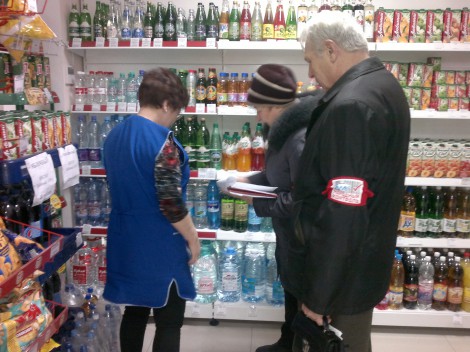 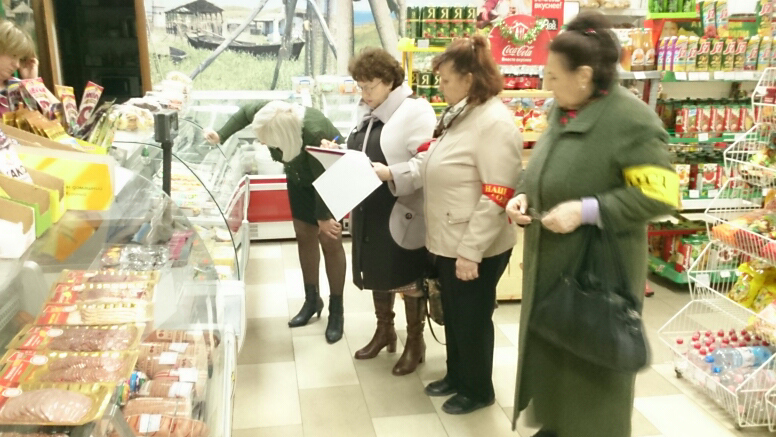 14
Сходы  и собрания граждан
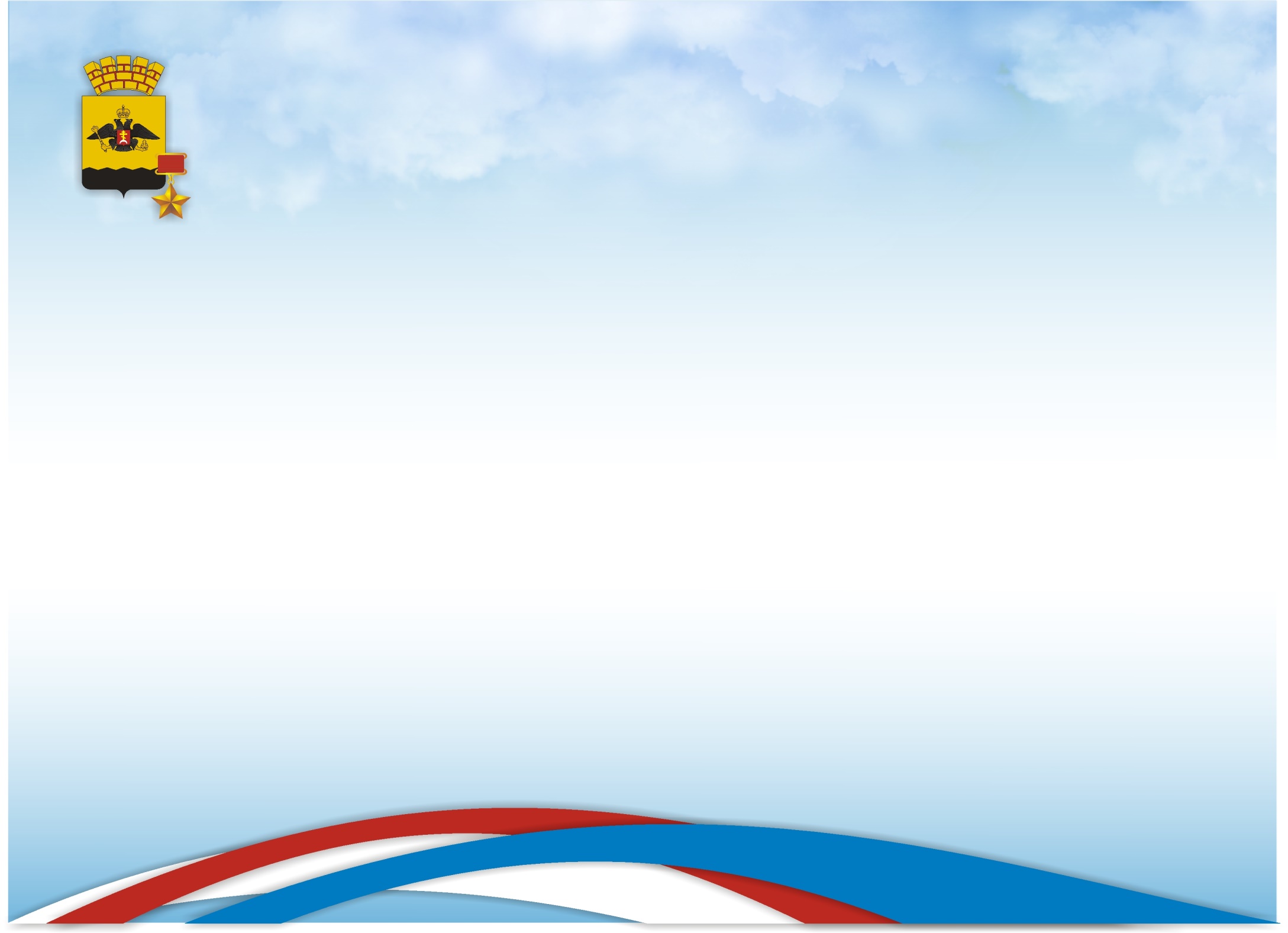 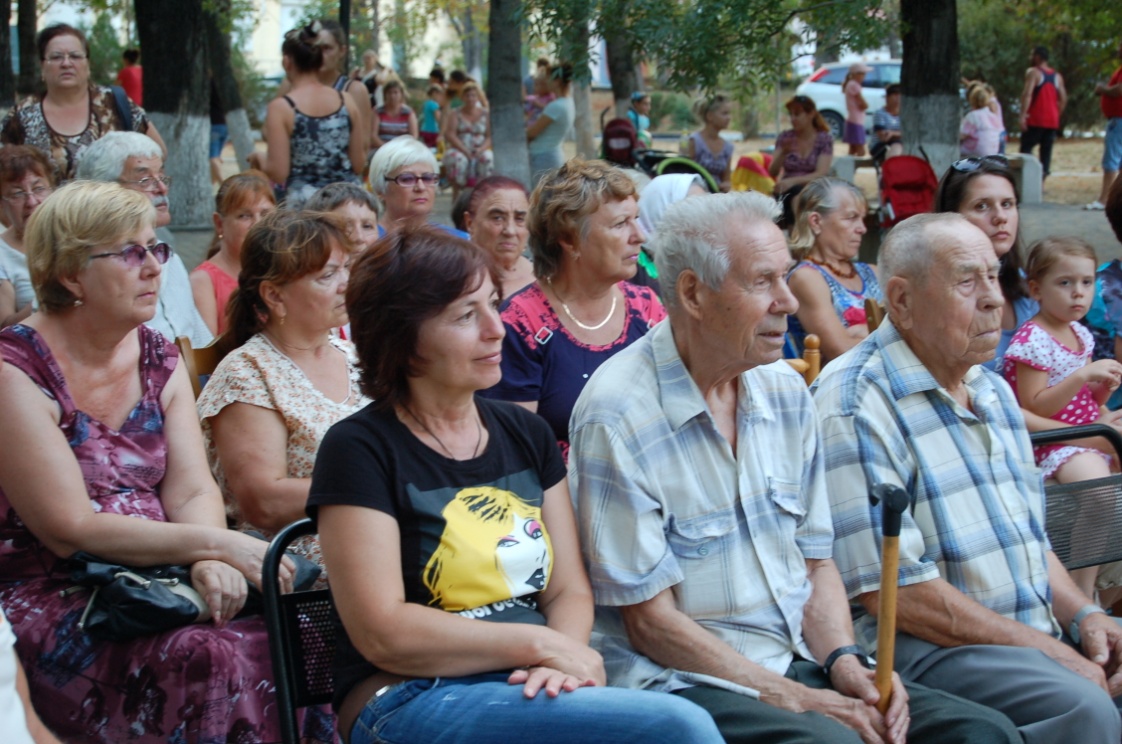 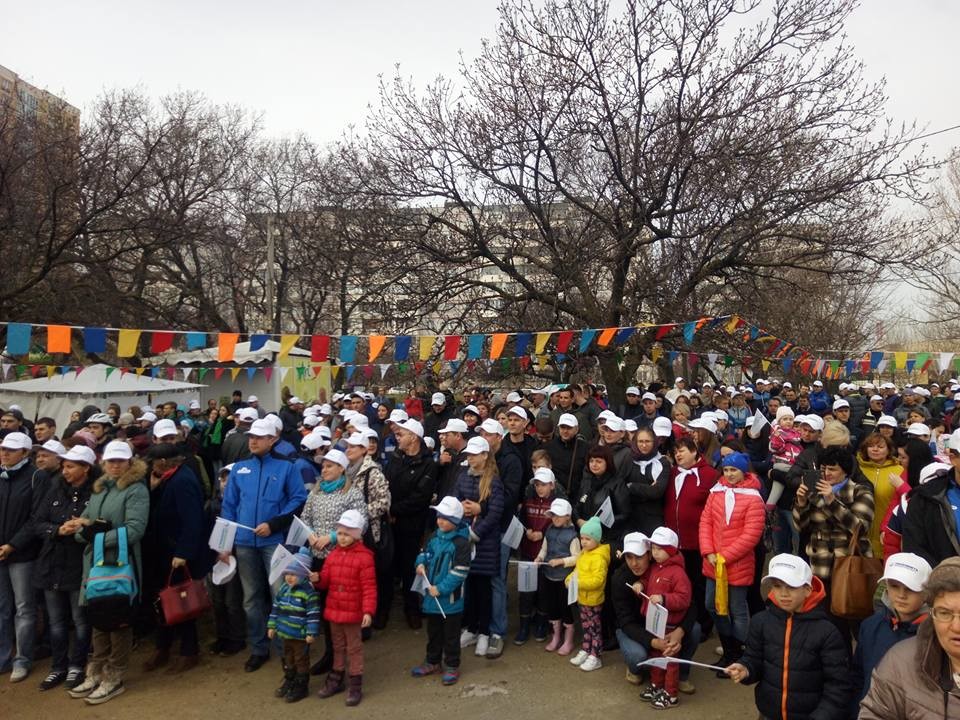 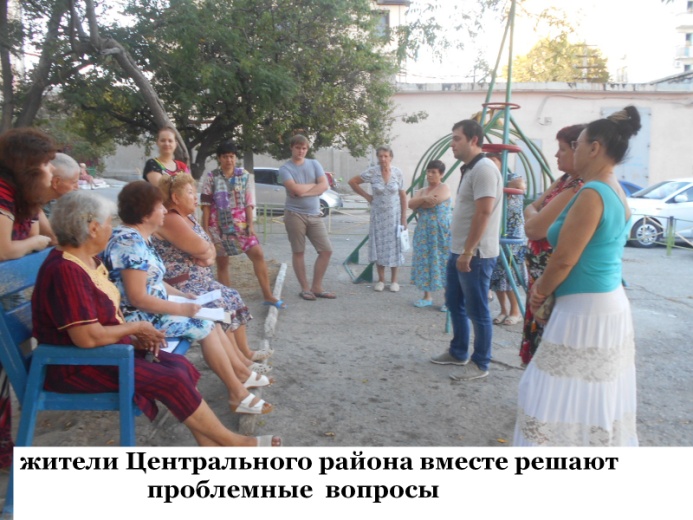 15
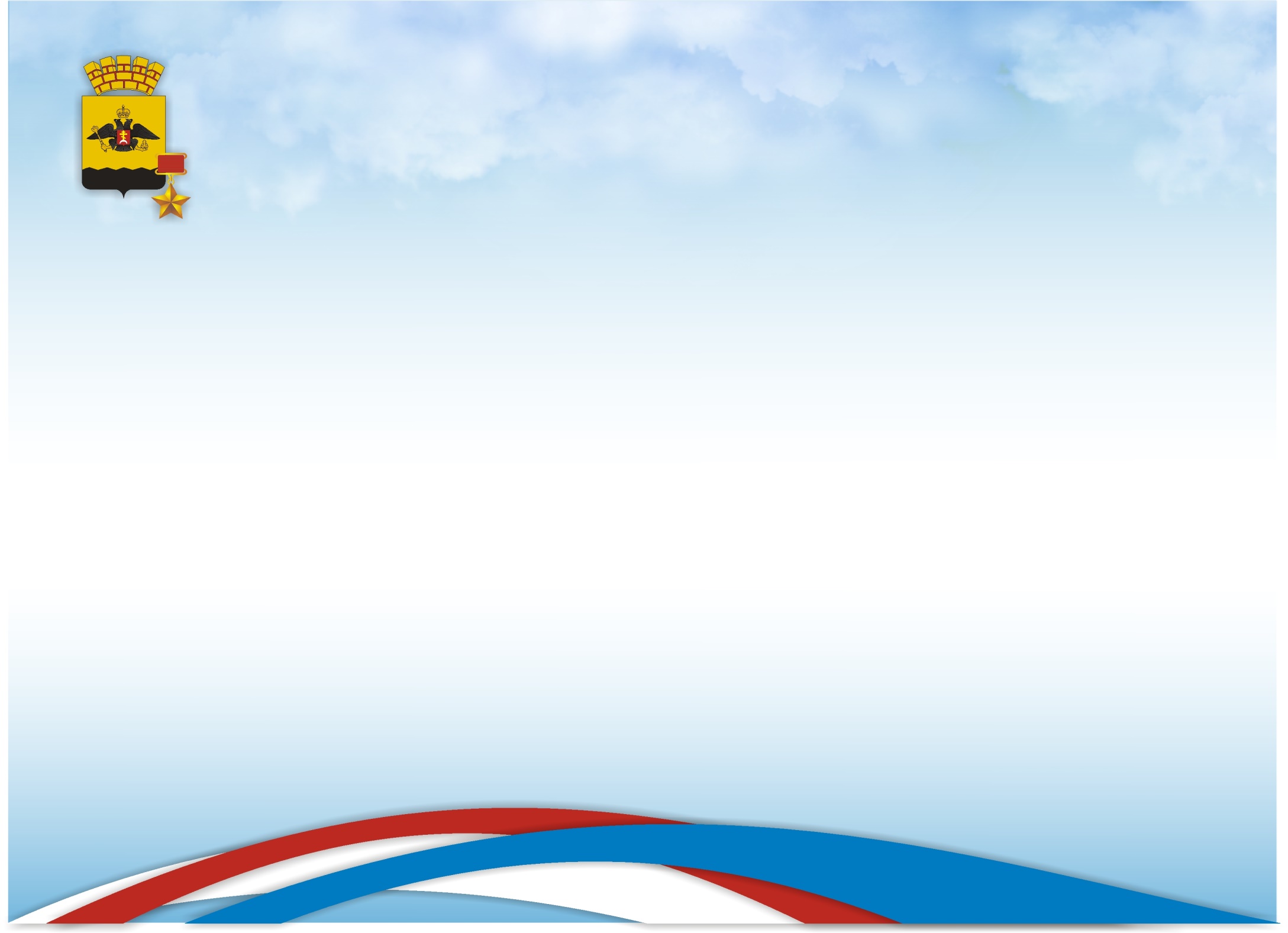 Всероссийская военно-патриотическая акция "Бескозырка»
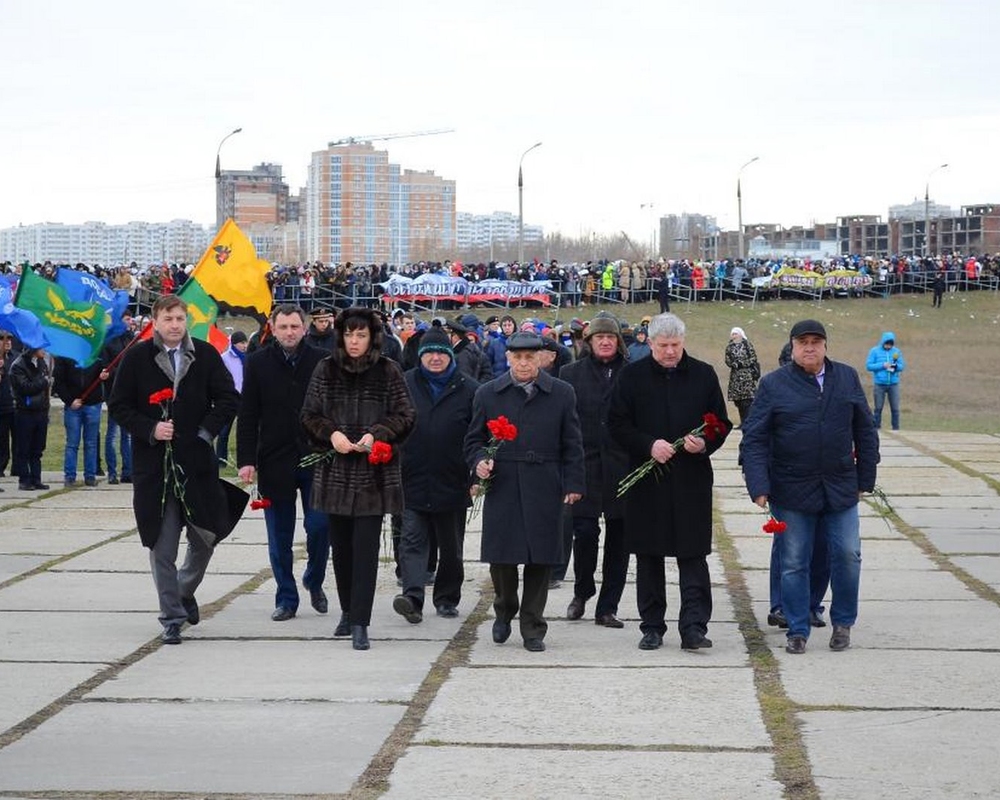 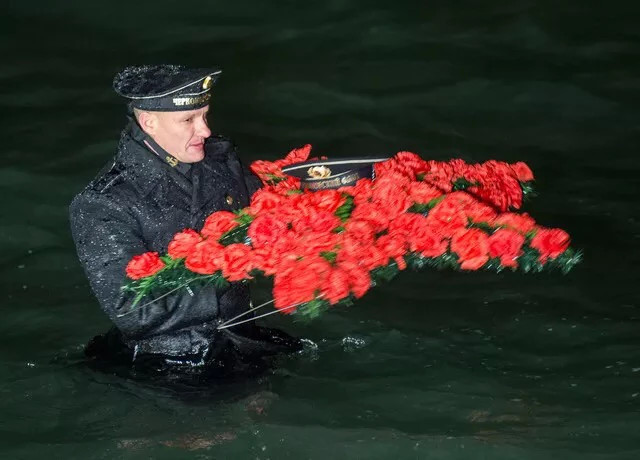 16
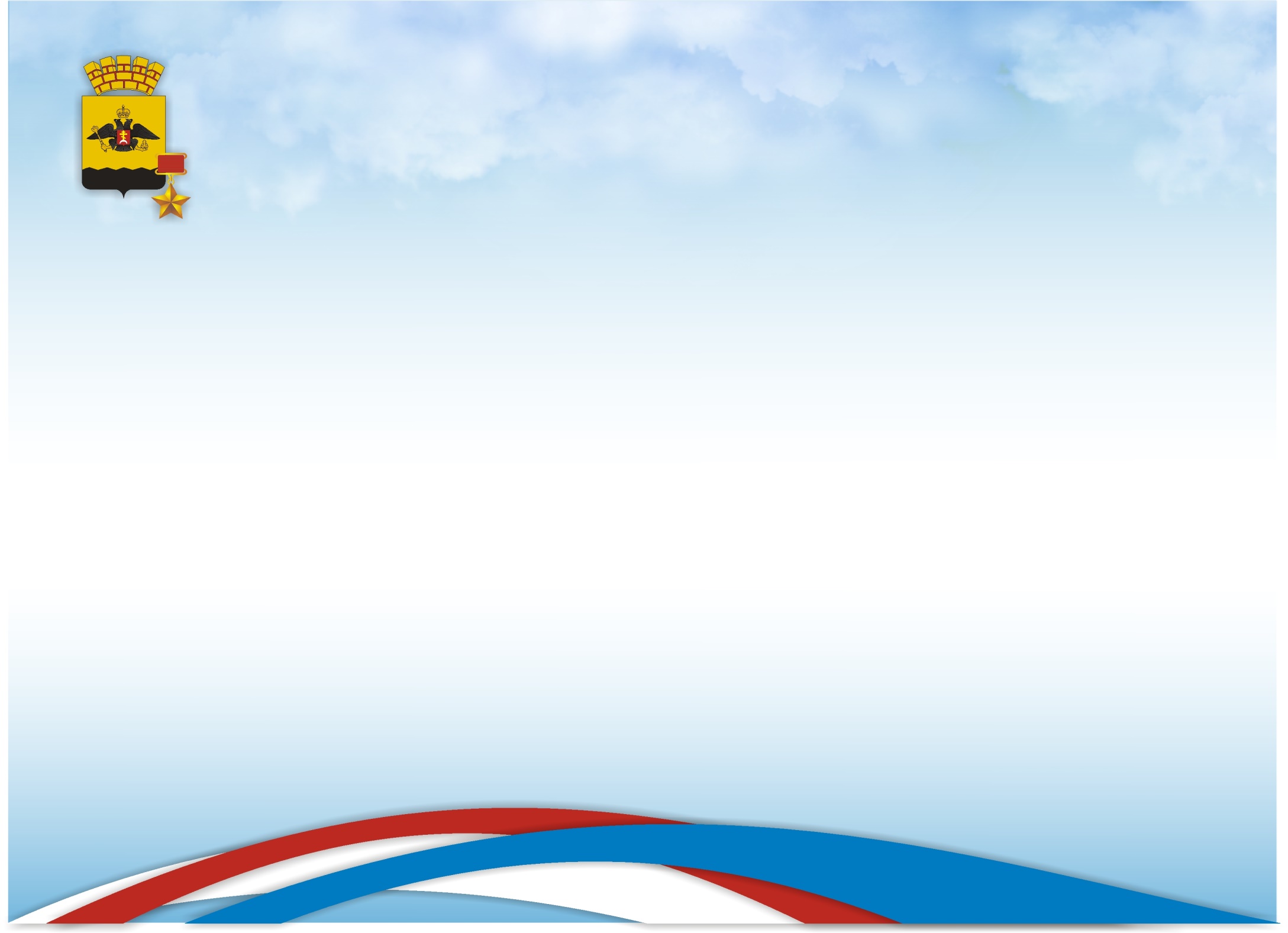 Праздники дворов – традиции КС внутригородских районов
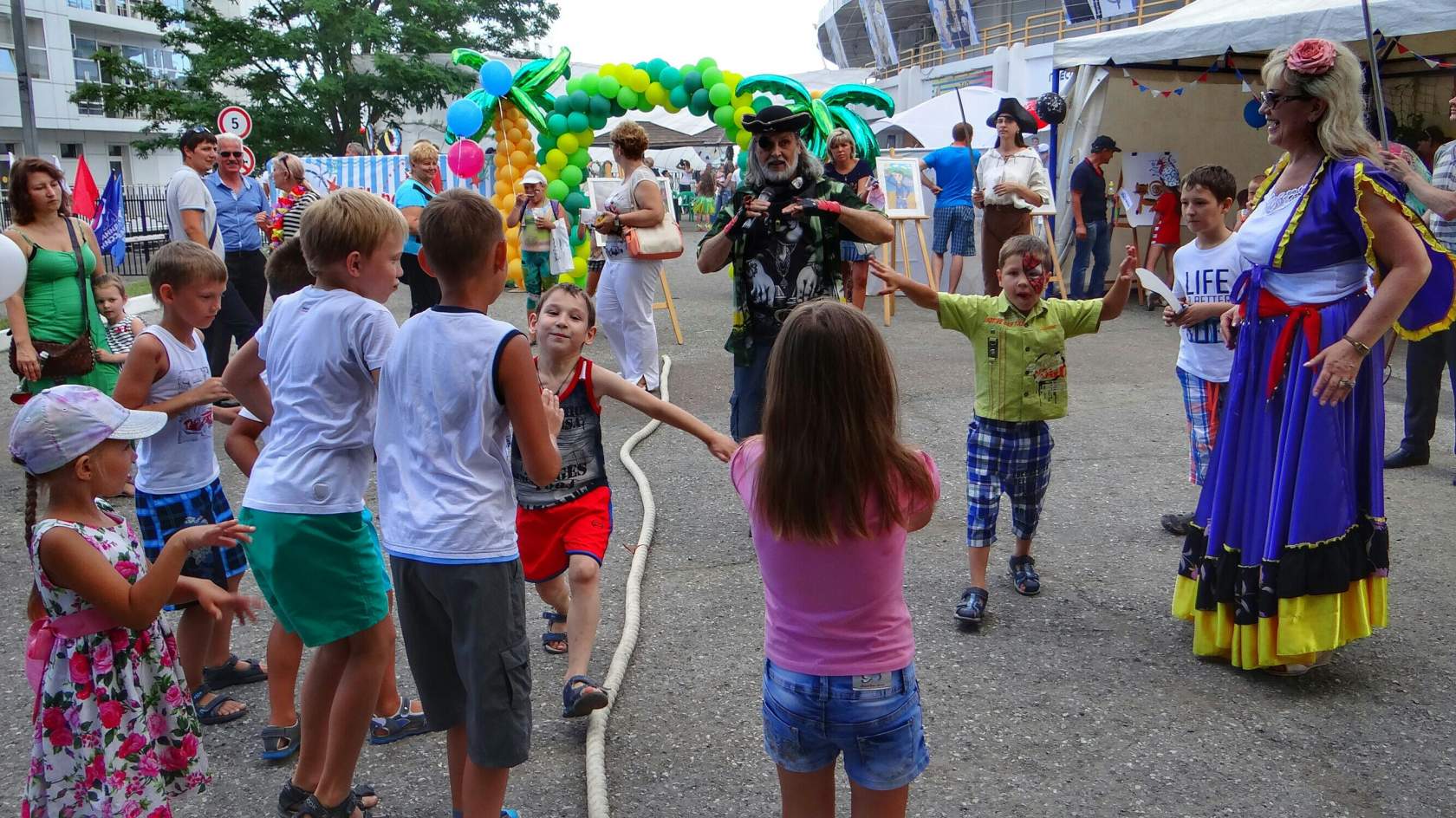 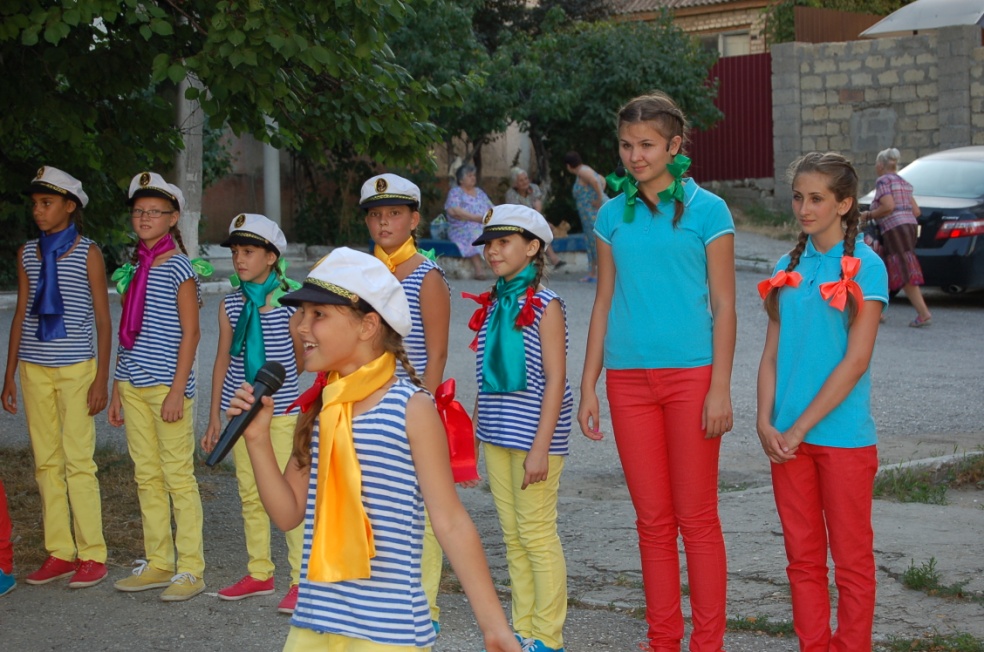 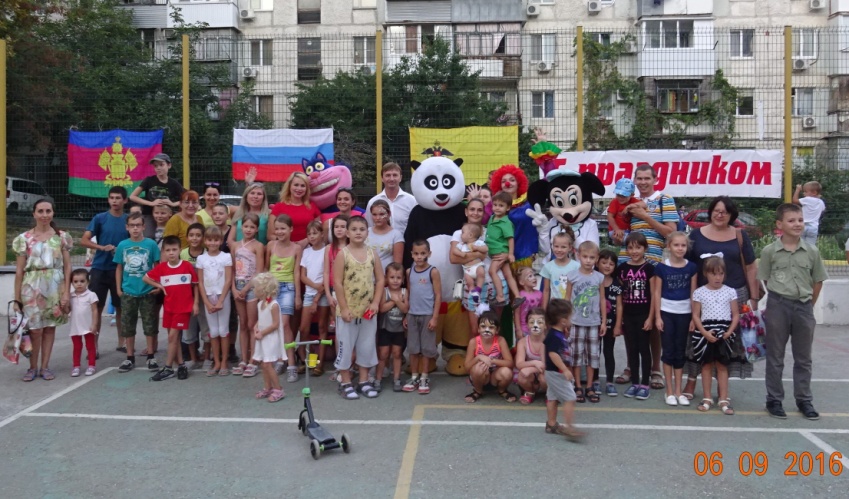 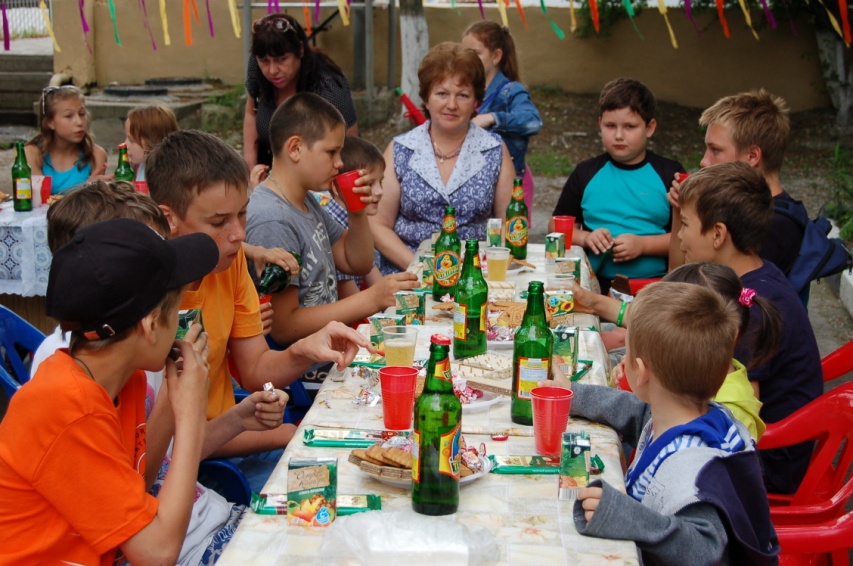 17
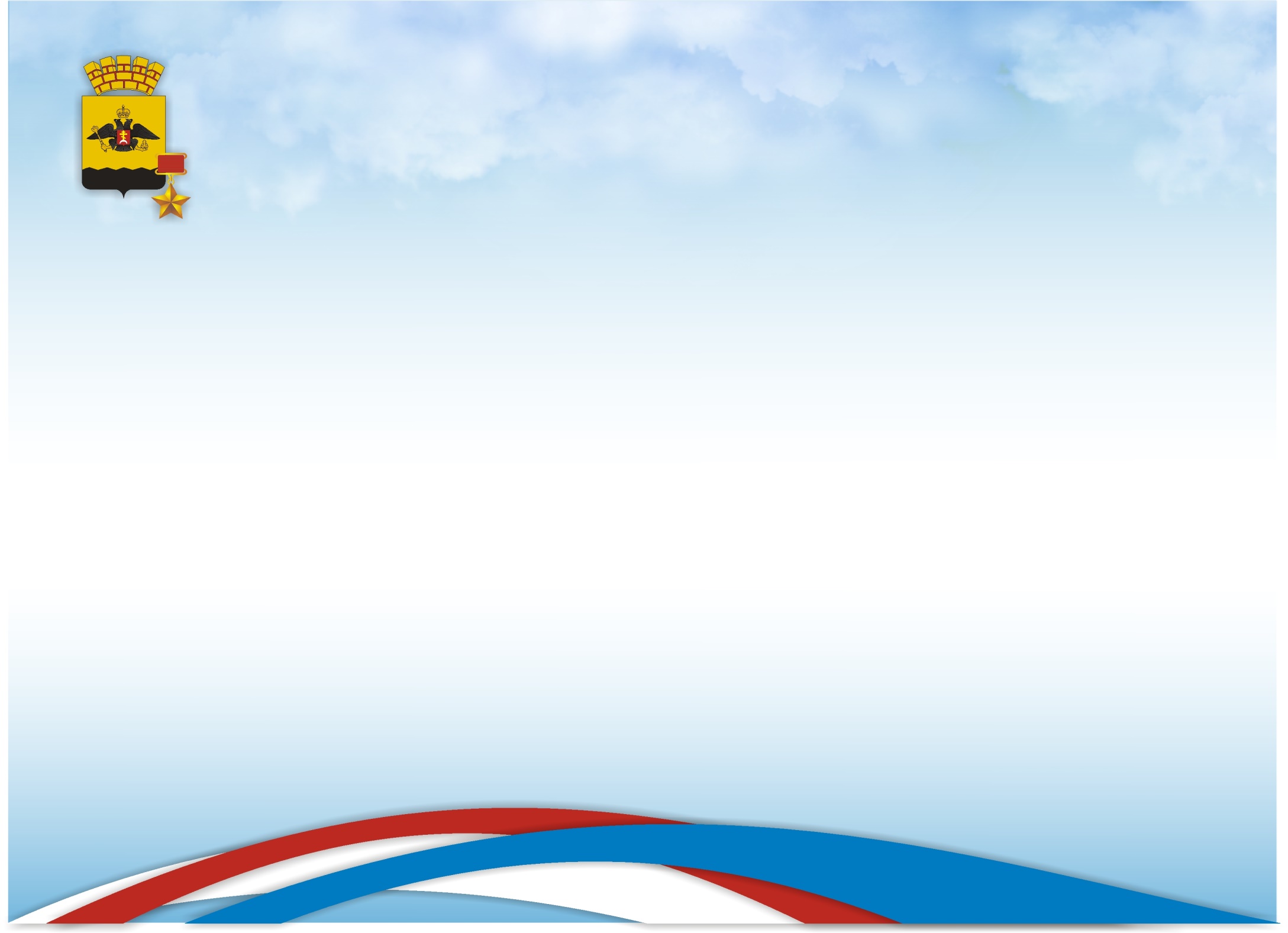 Открытие летней площадки
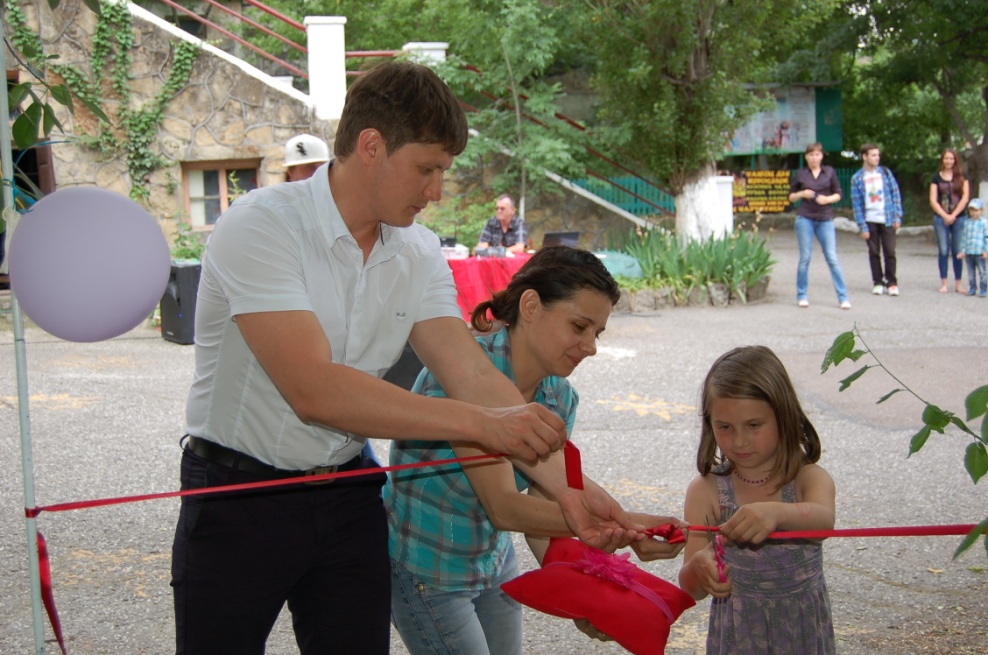 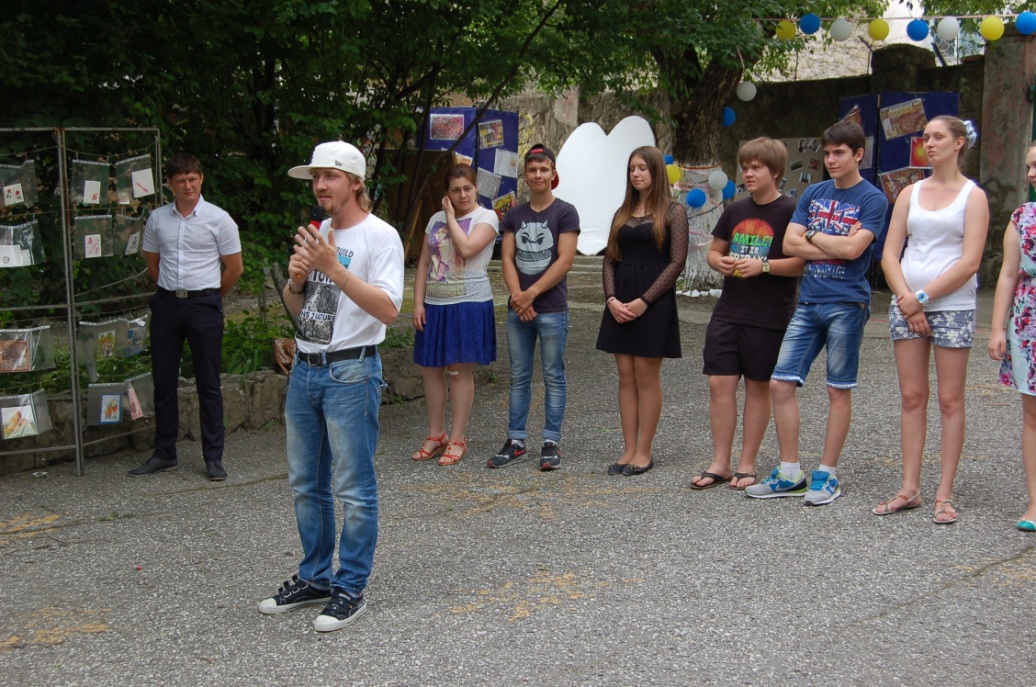 18
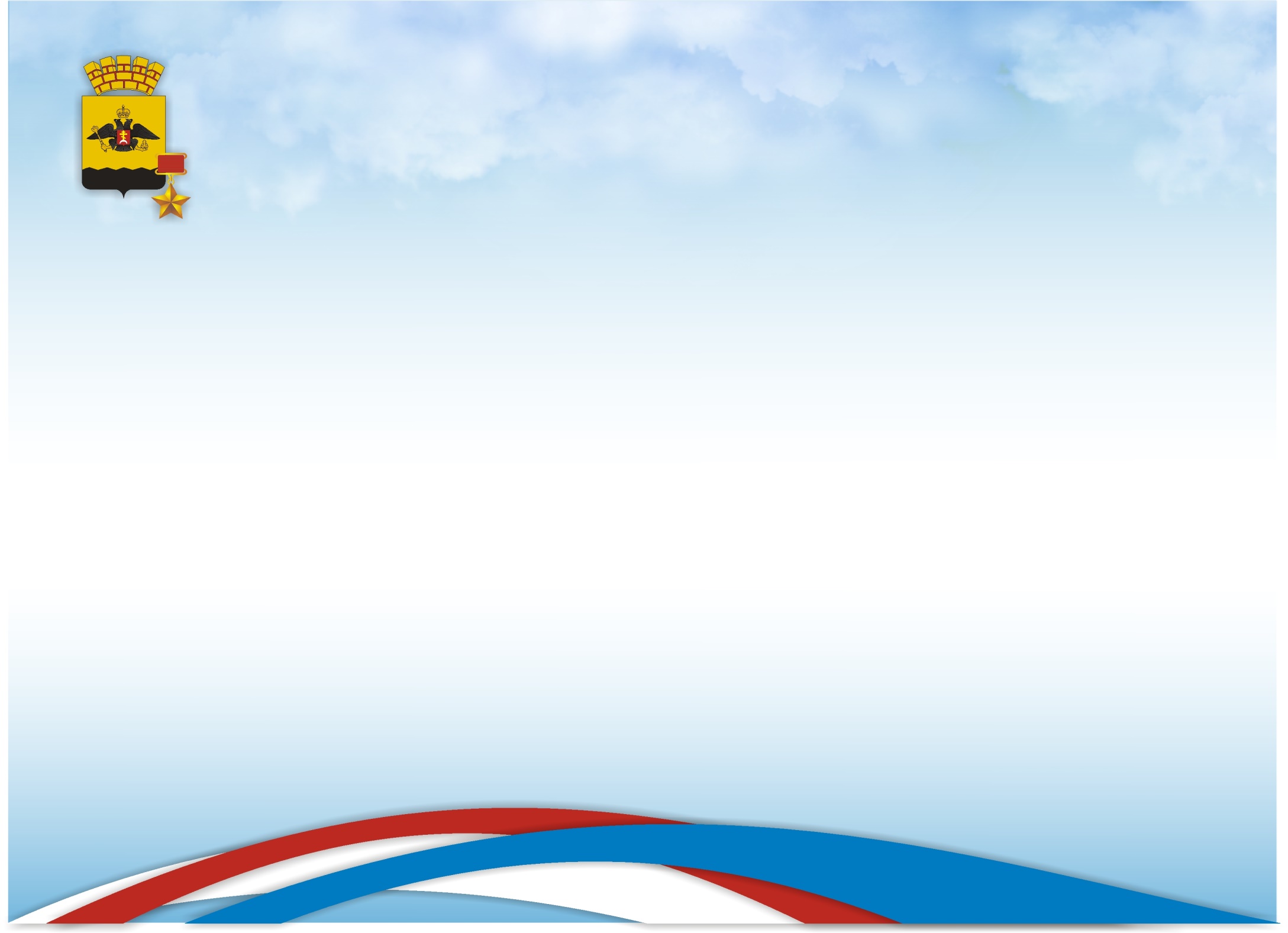 Общественность и депутаты вместе на всех мероприятиях города
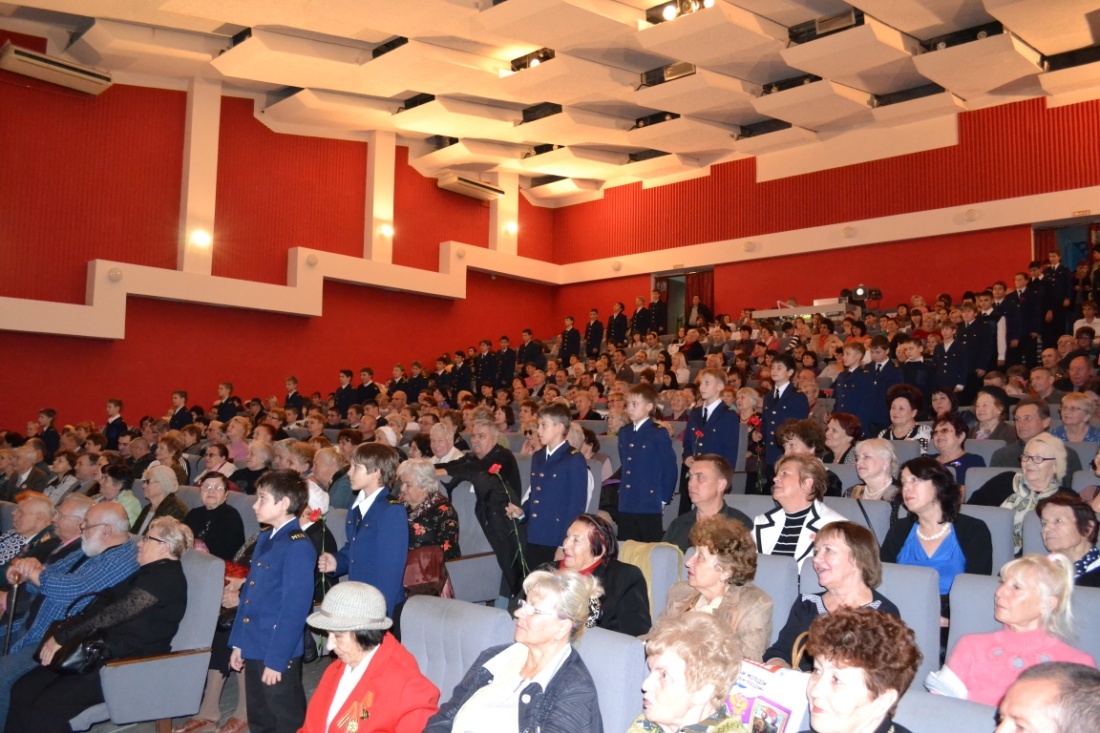 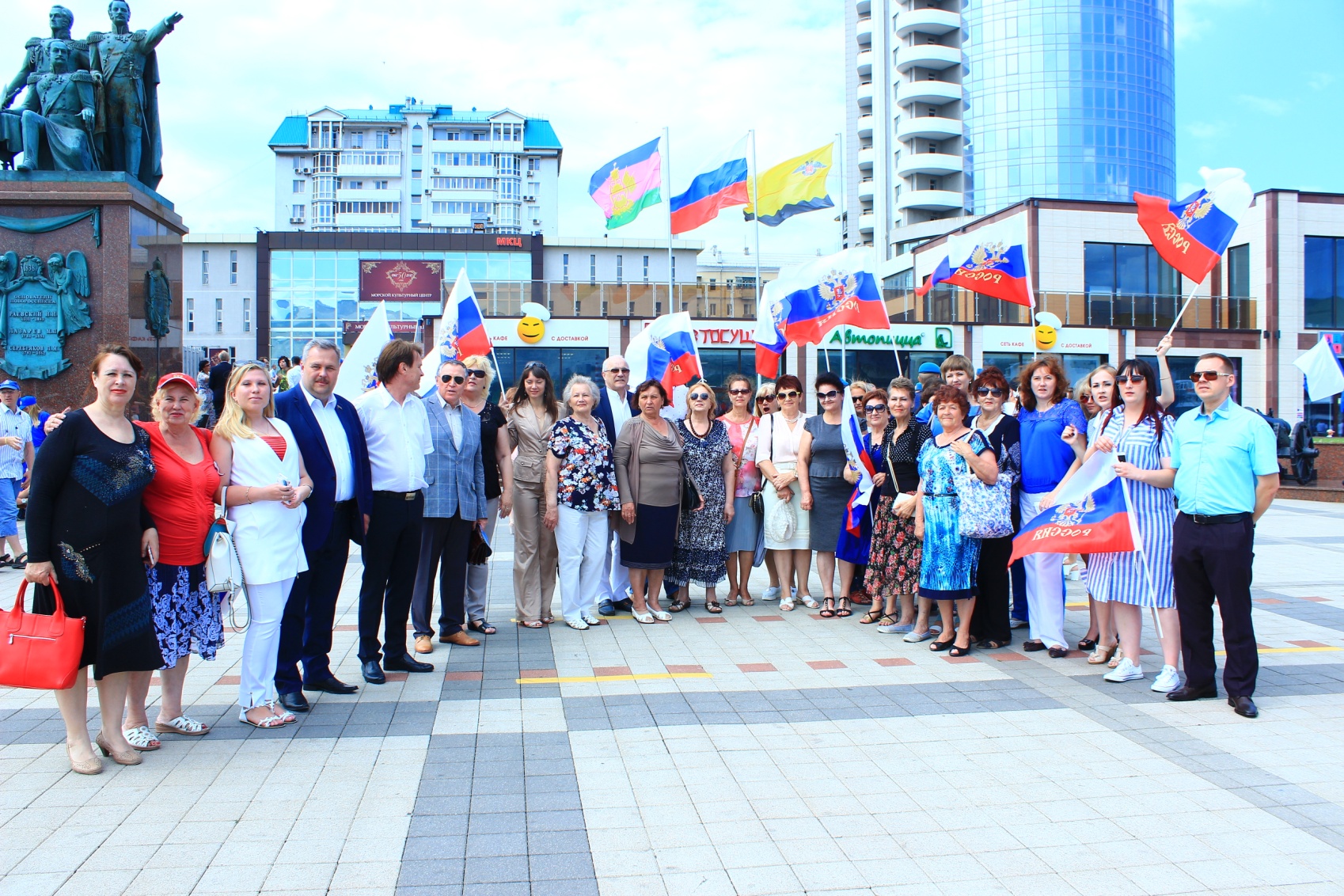 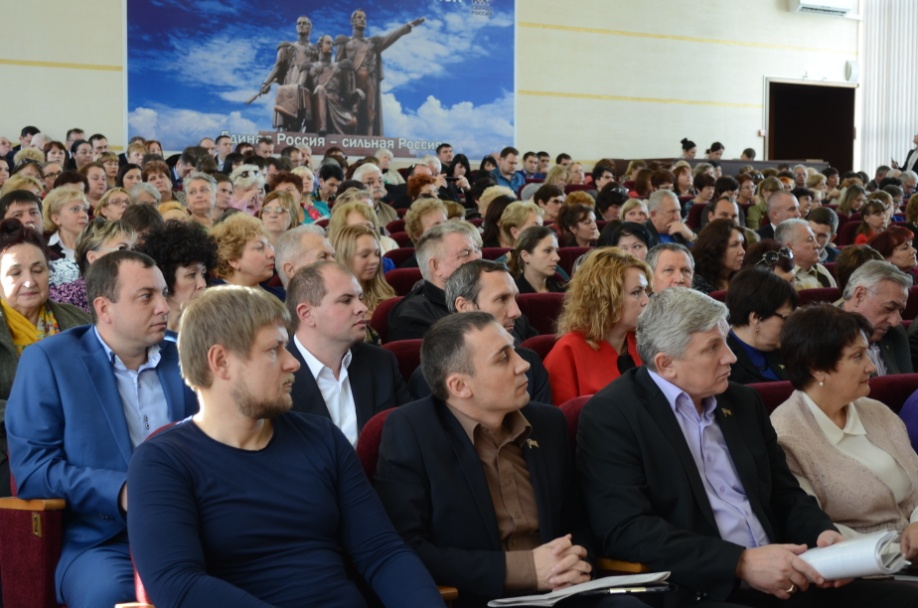 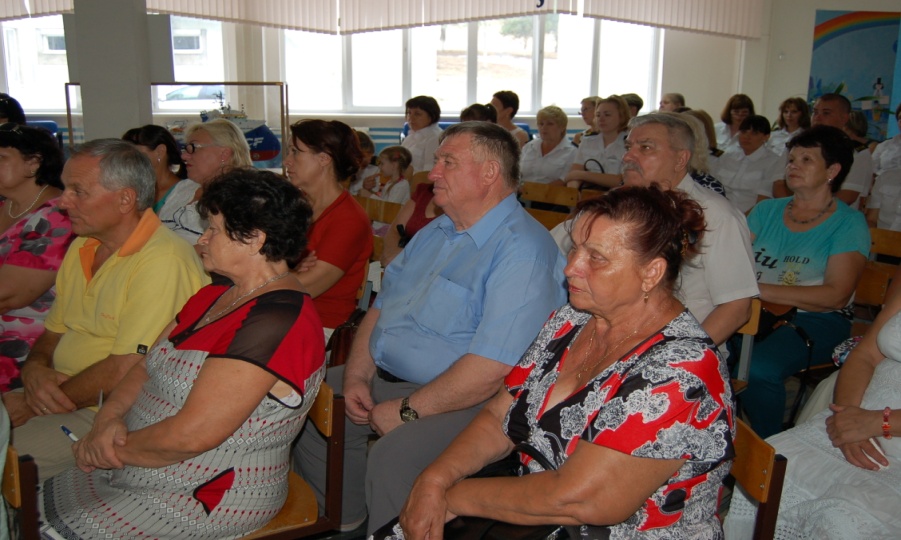 19
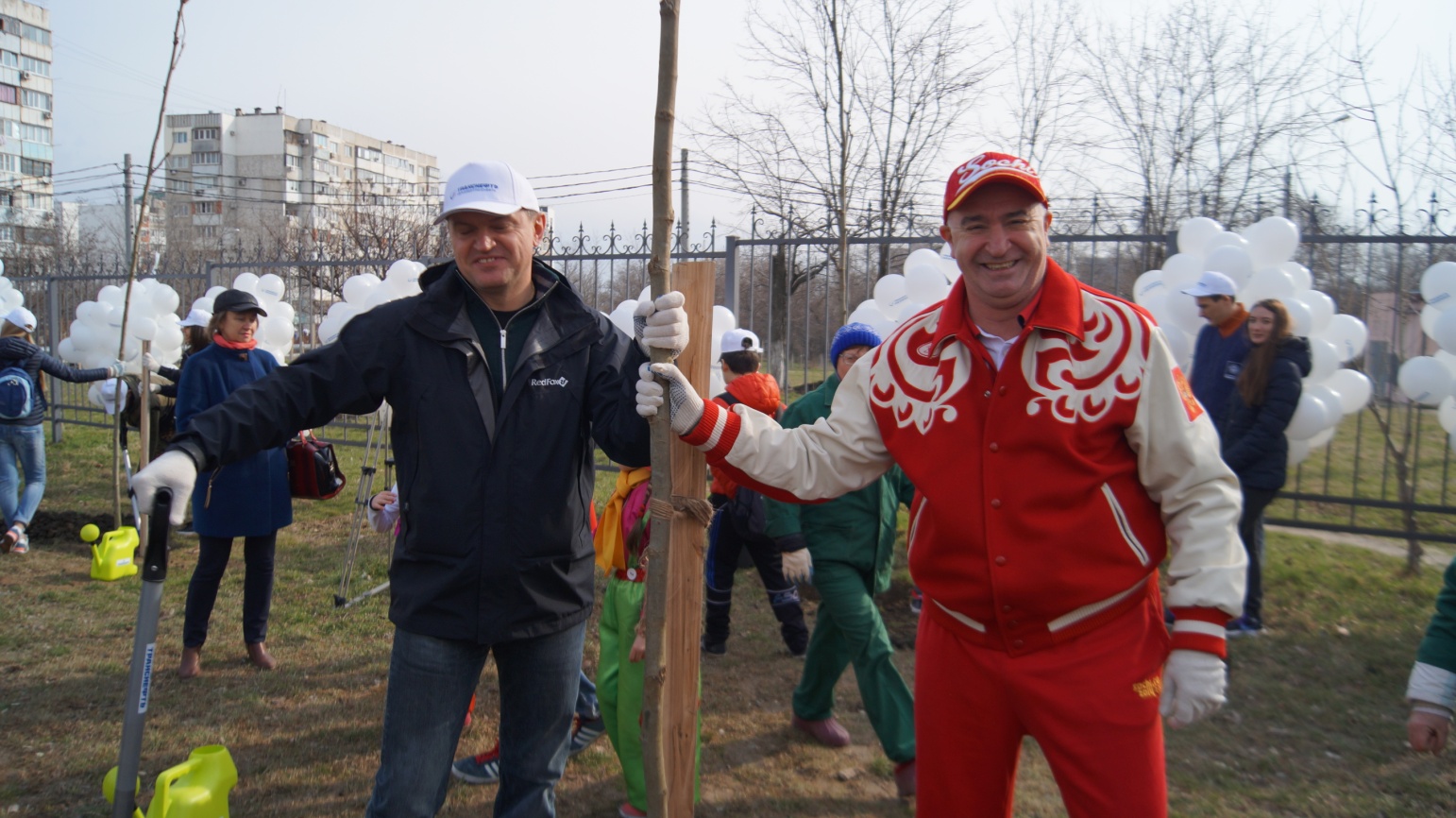 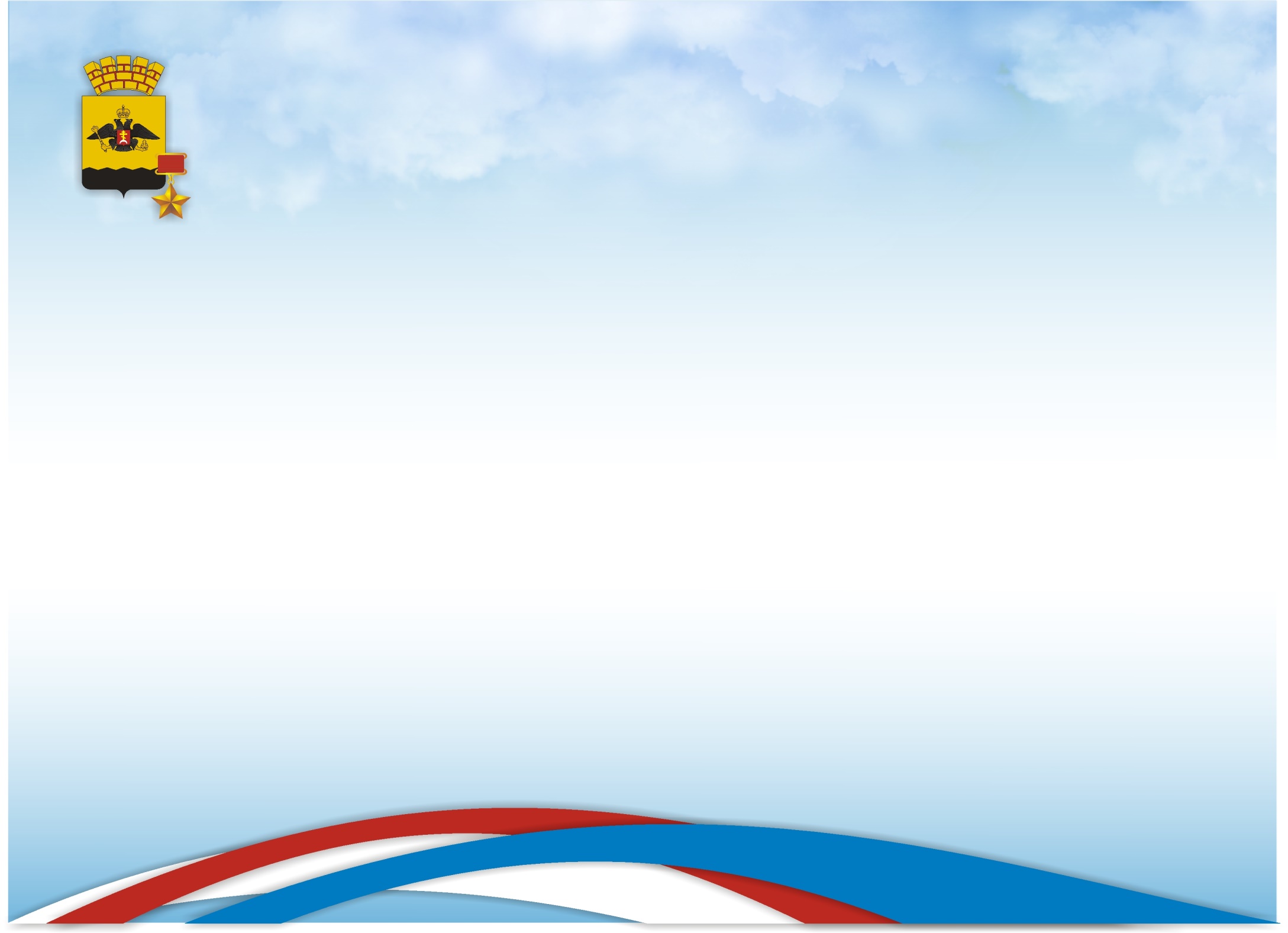 Всекубанский   субботник
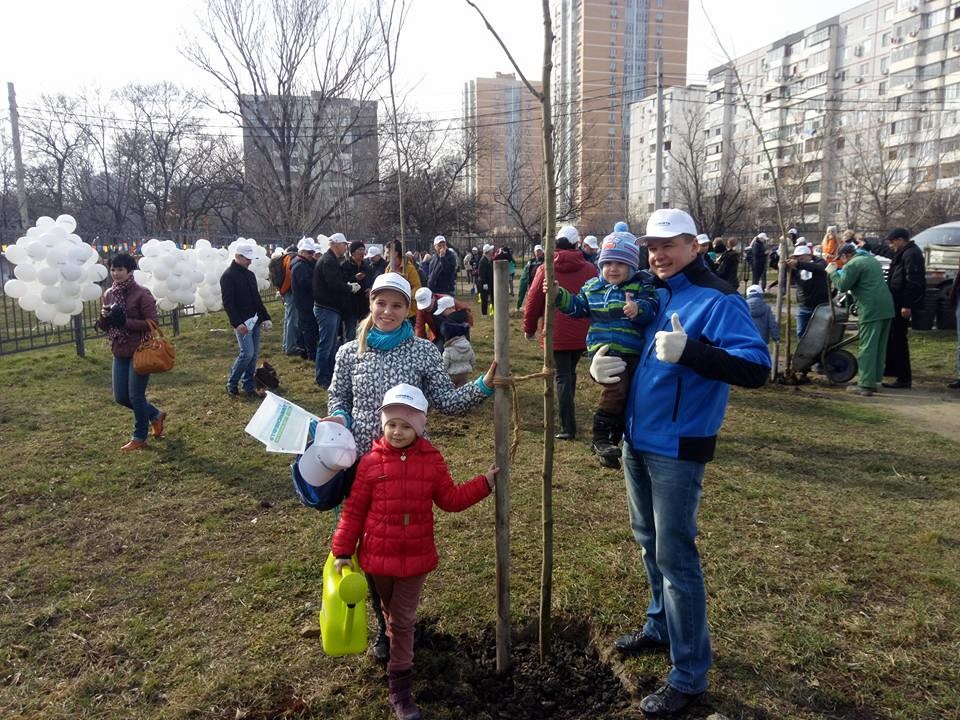 Глава города Игорь Дяченко 
и генеральный директор 
АО «Черномортранснефть» Александр Зленко на субботнике
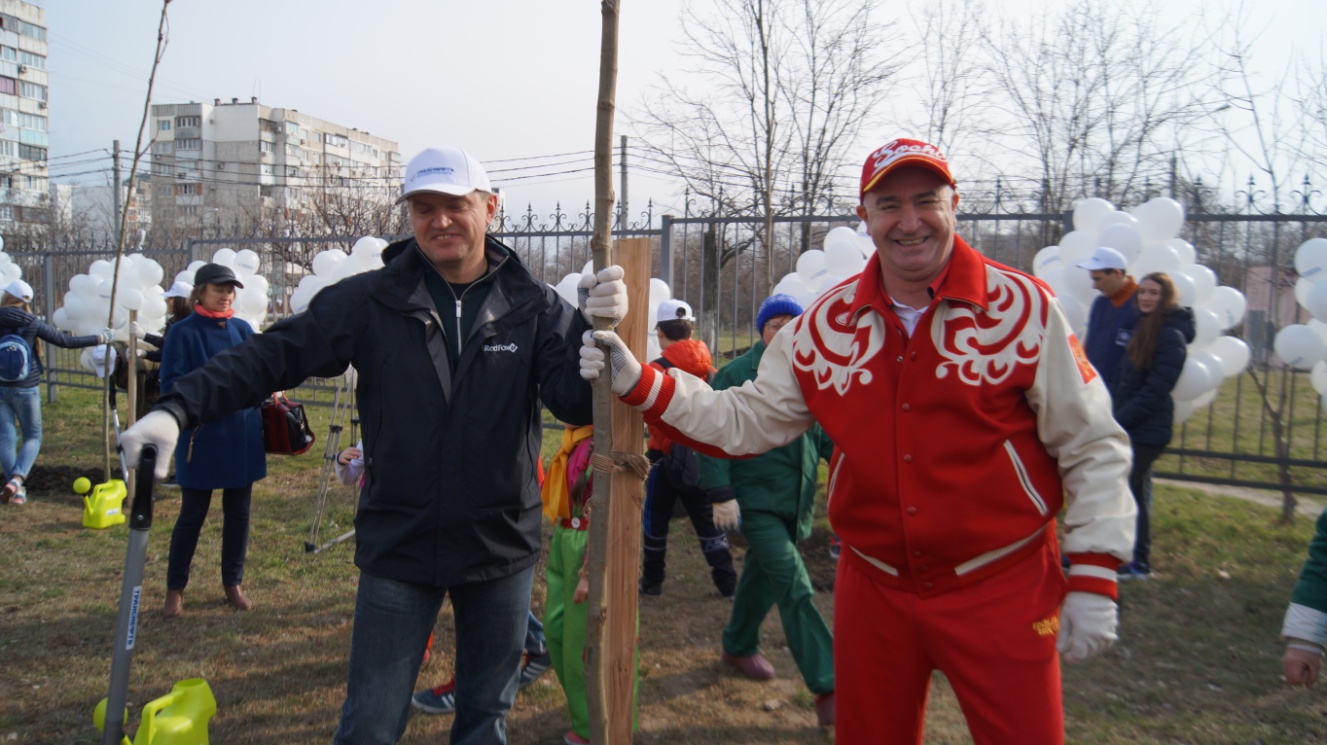 20
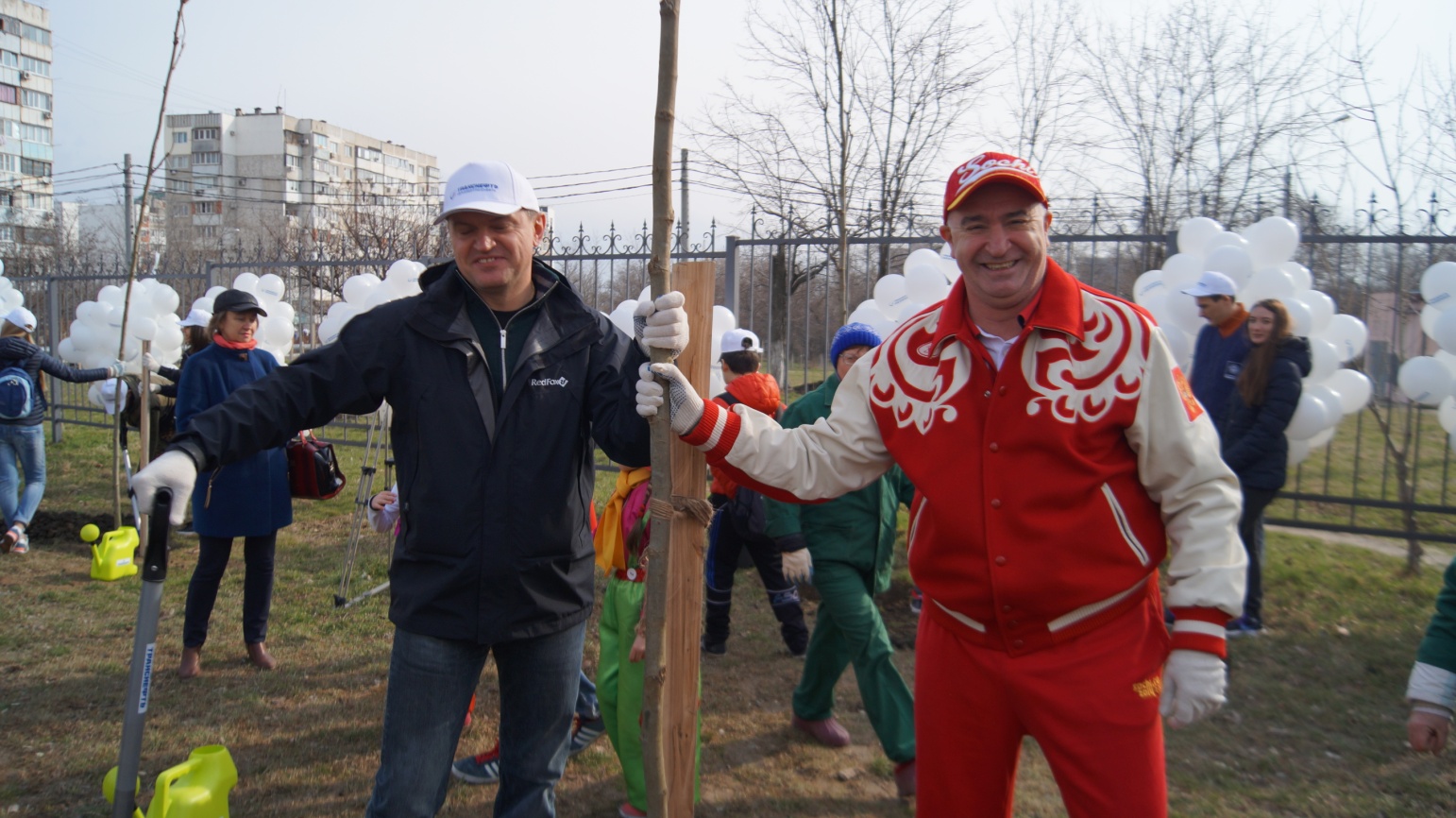 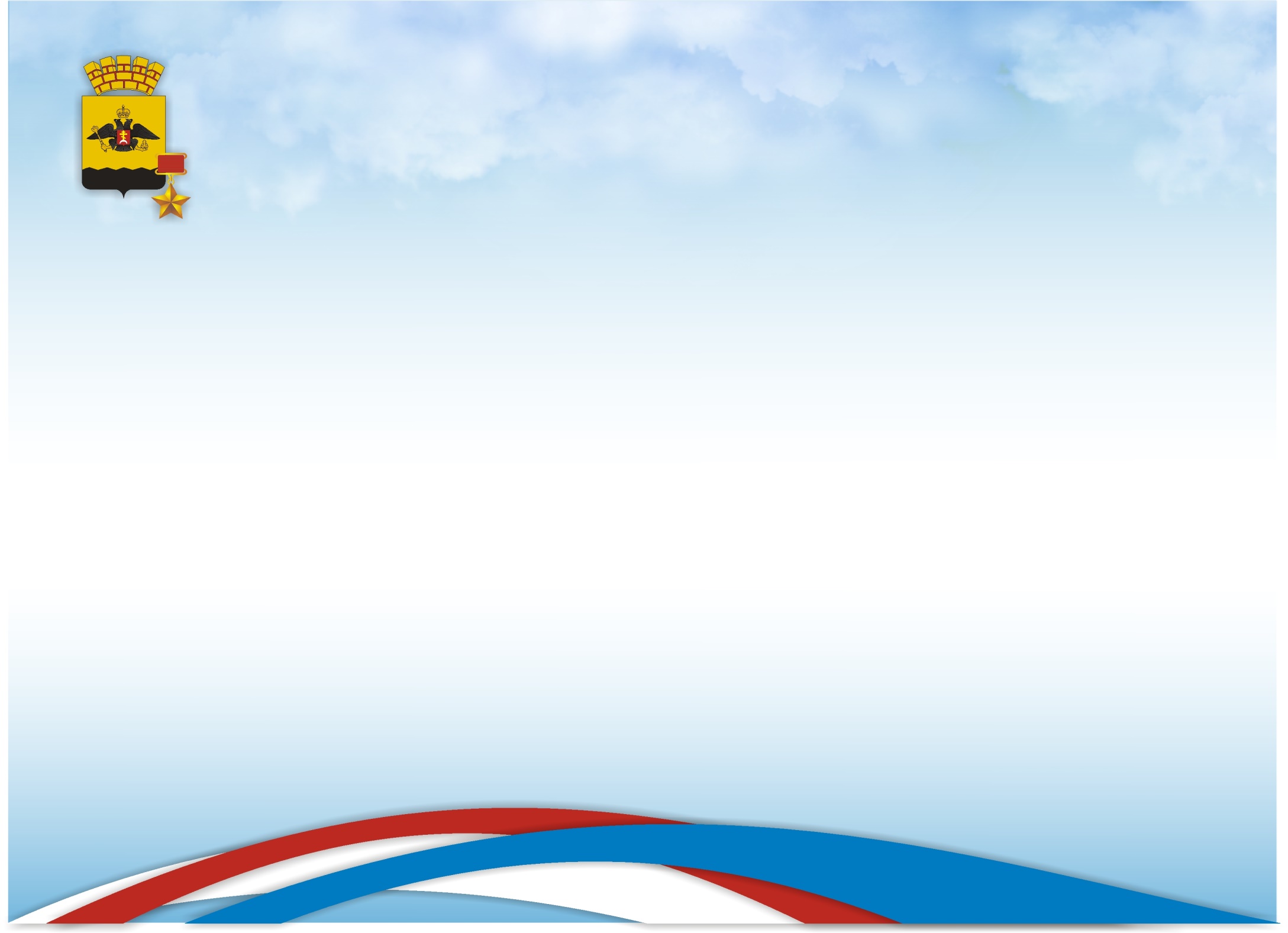 На субботниках!
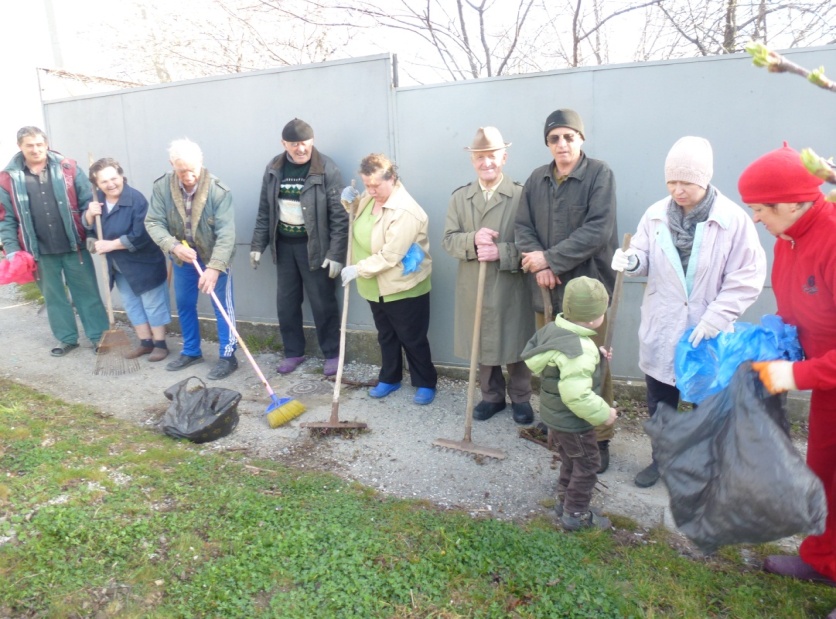 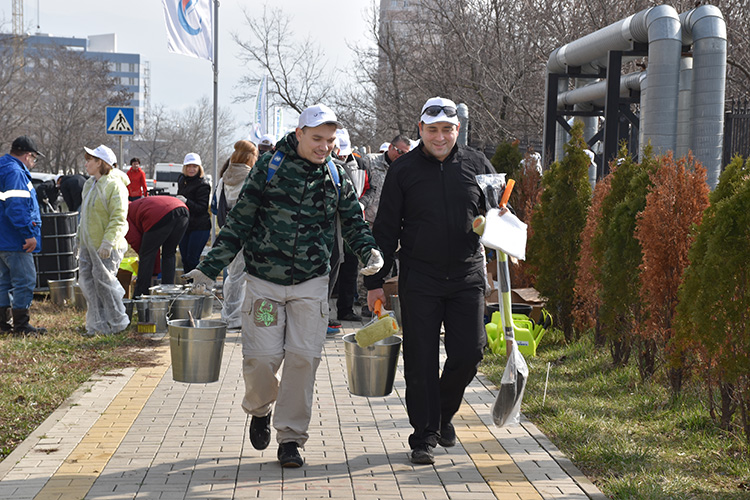 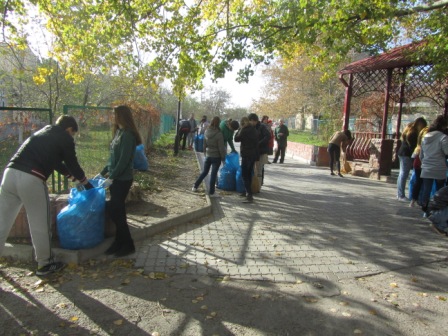 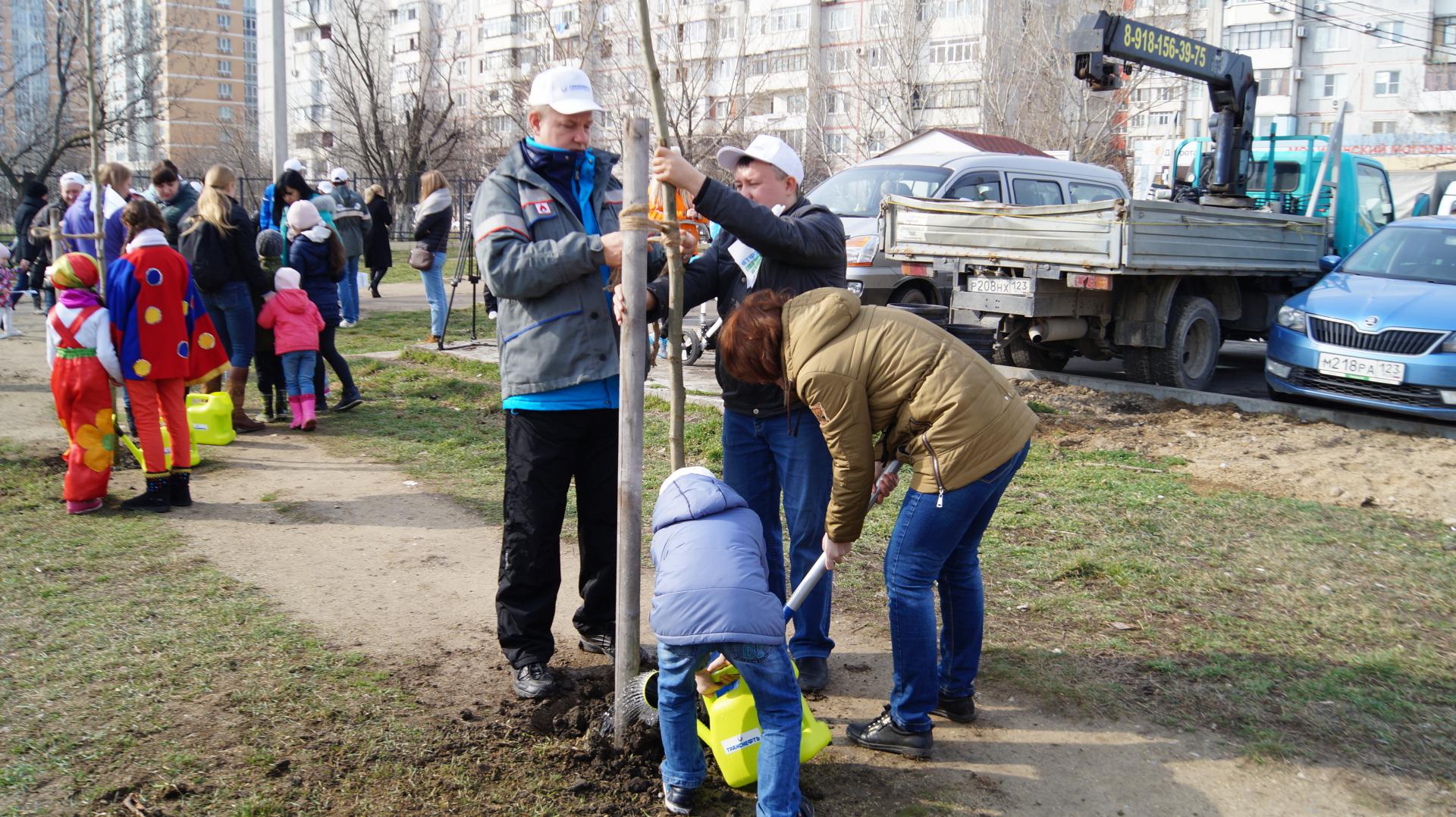 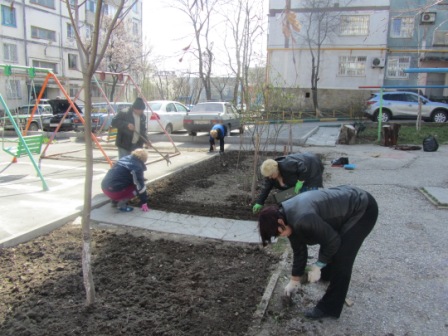 21
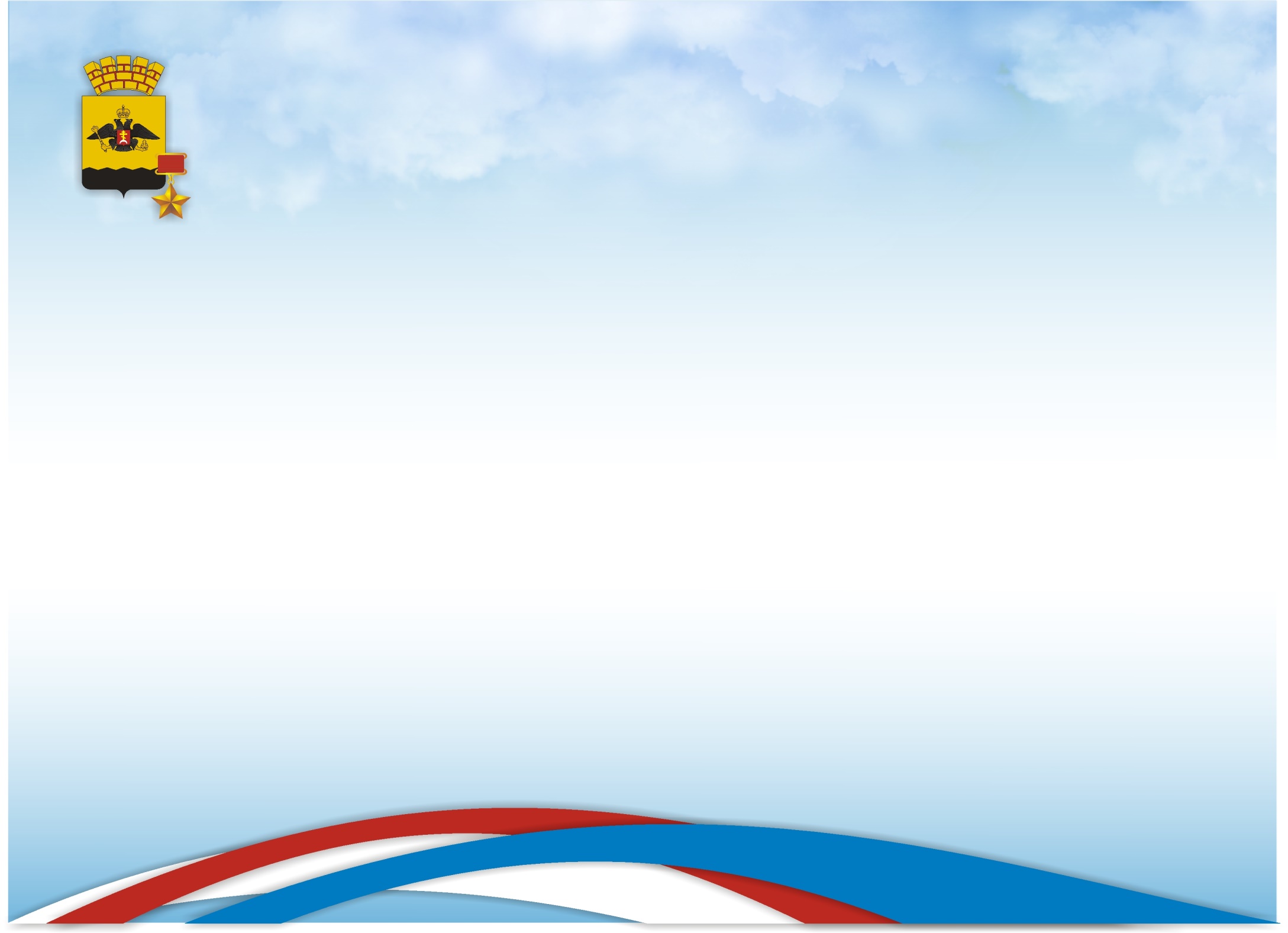 Возложение цветов на Площади Героев
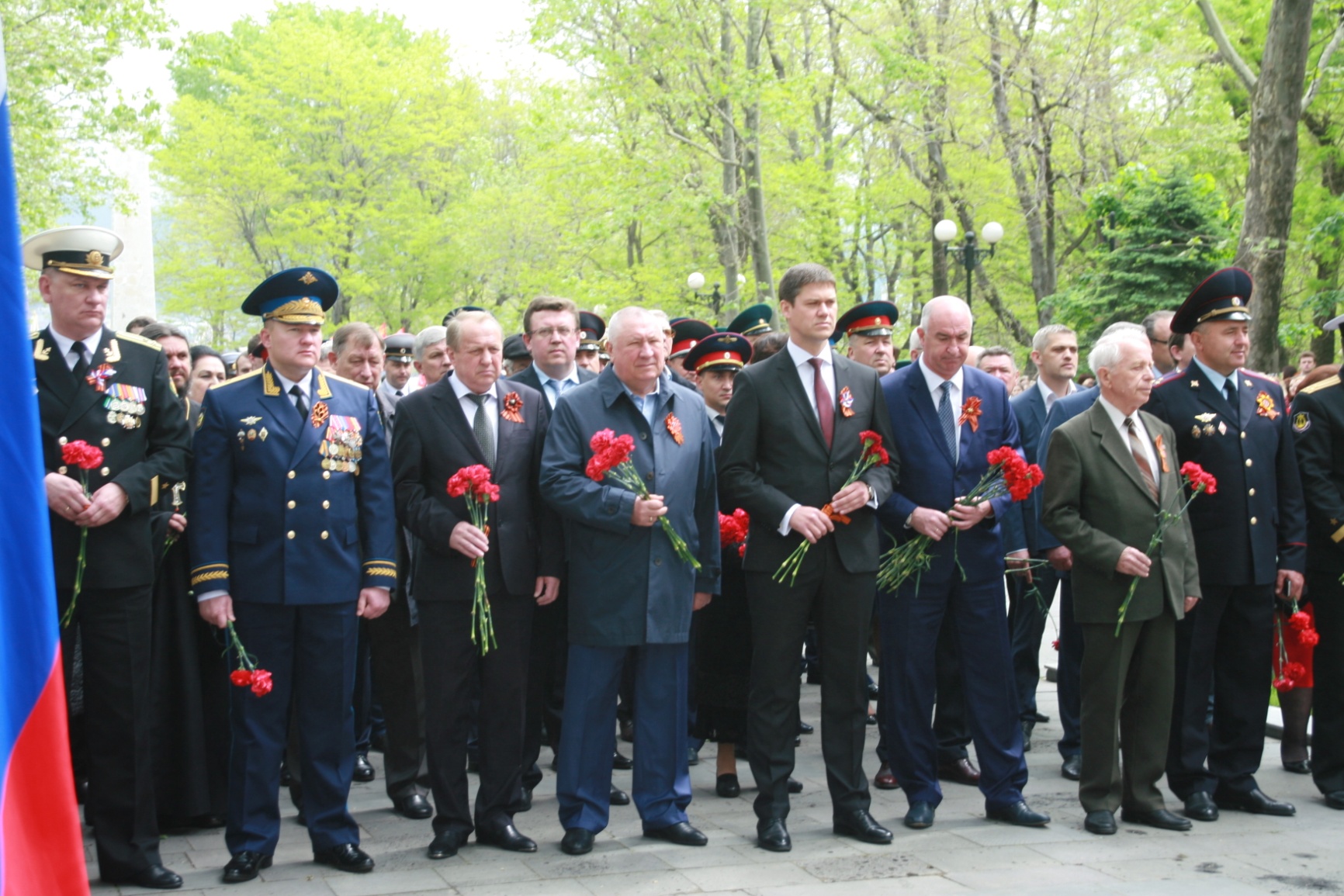 22
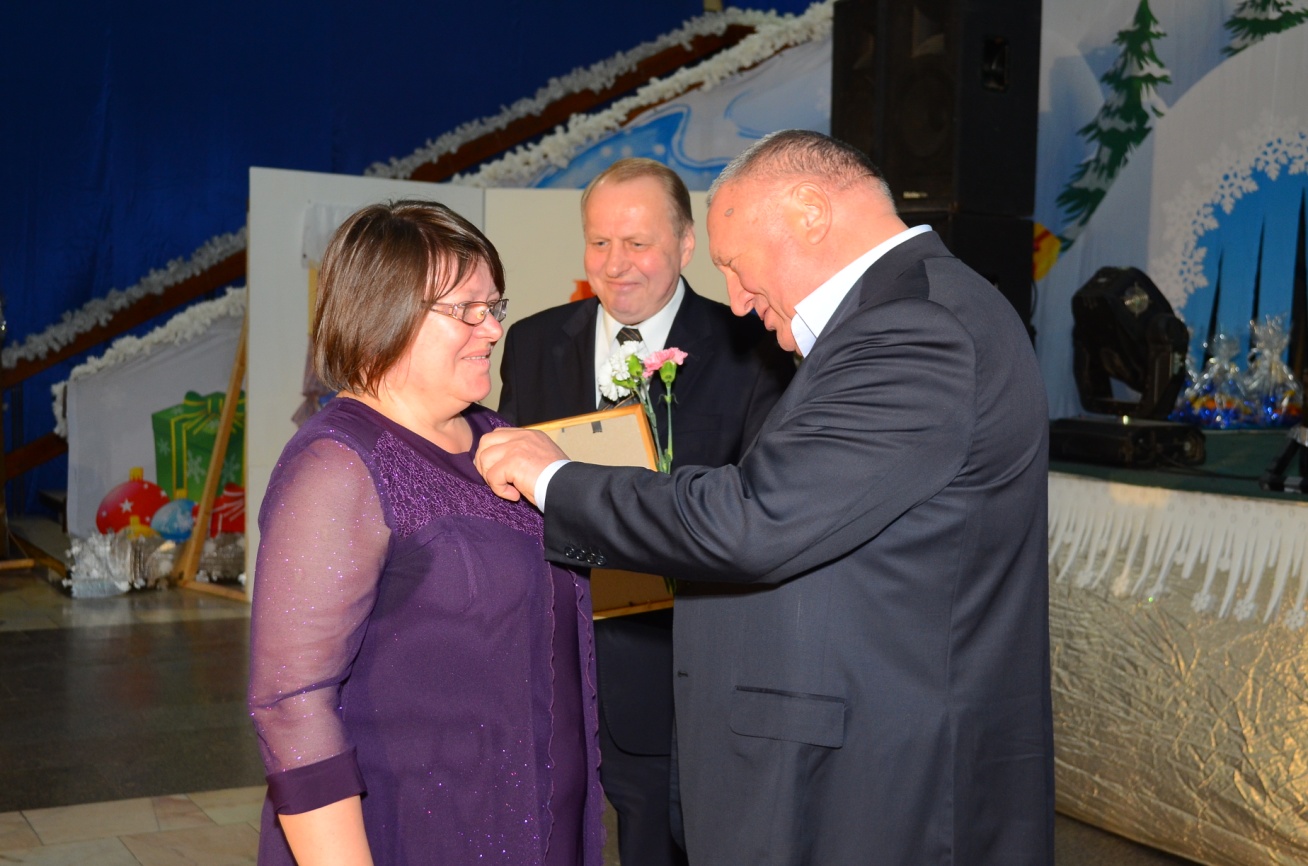 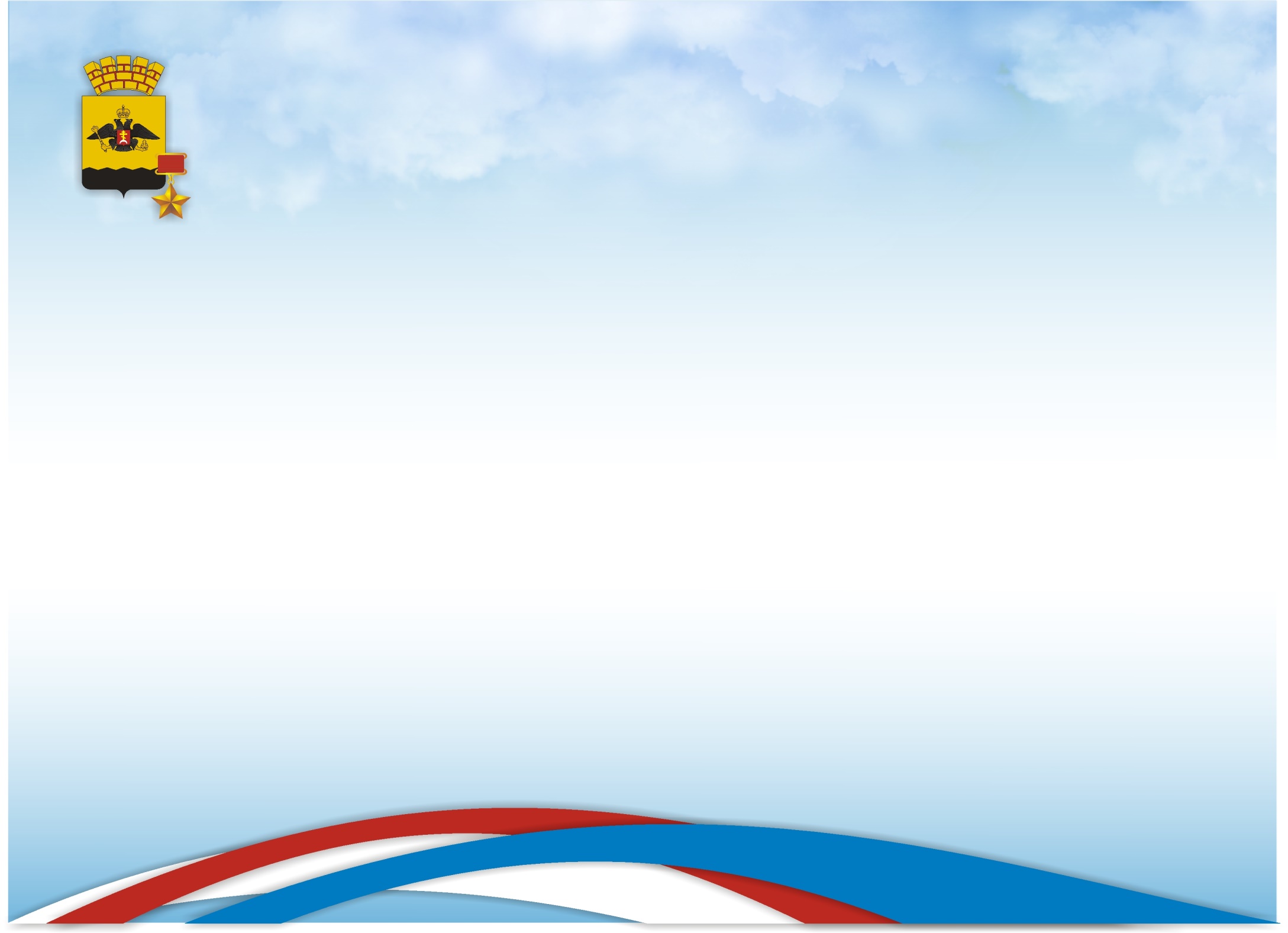 Секретари КС и председатели ТОС получают заслуженные награды по итогам года
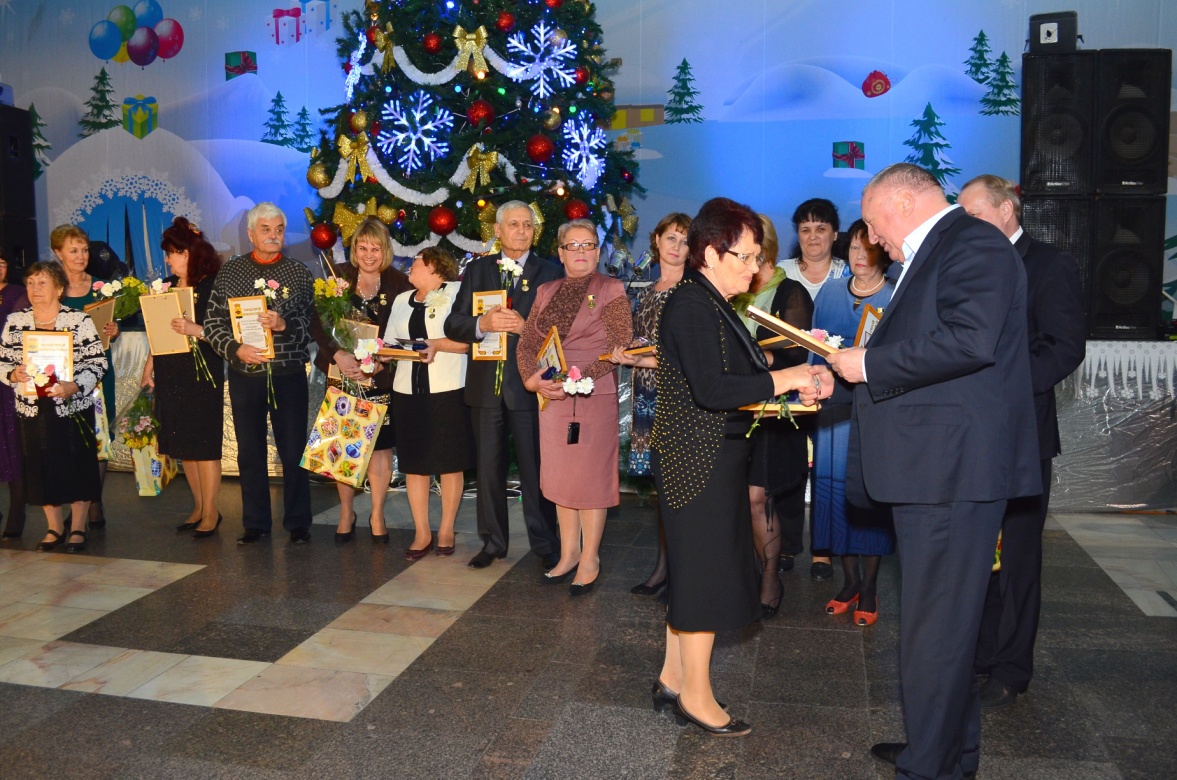 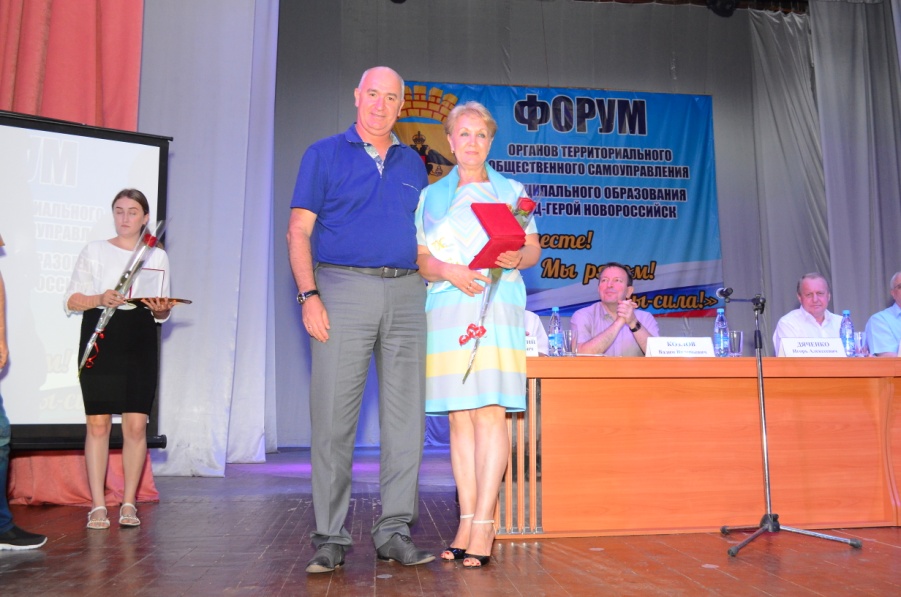 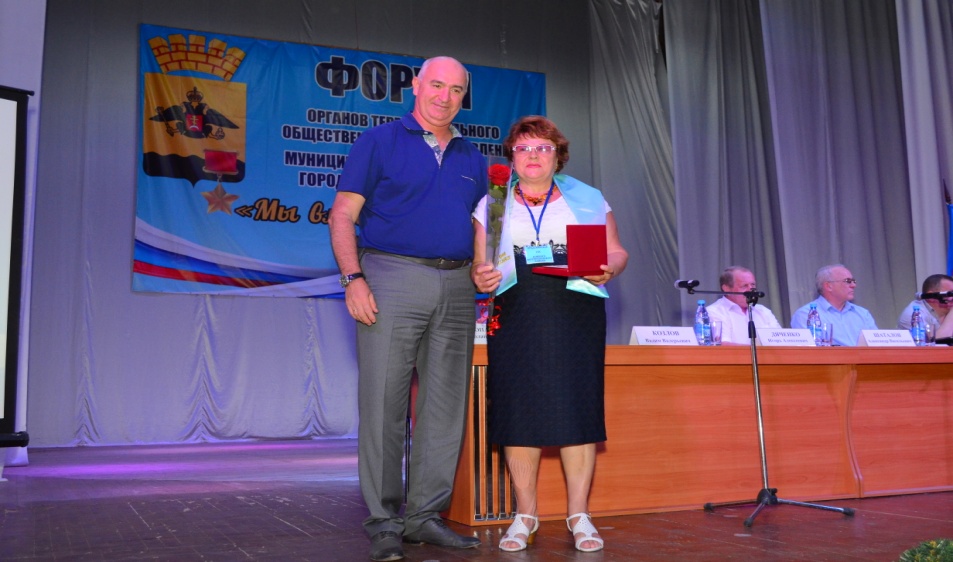 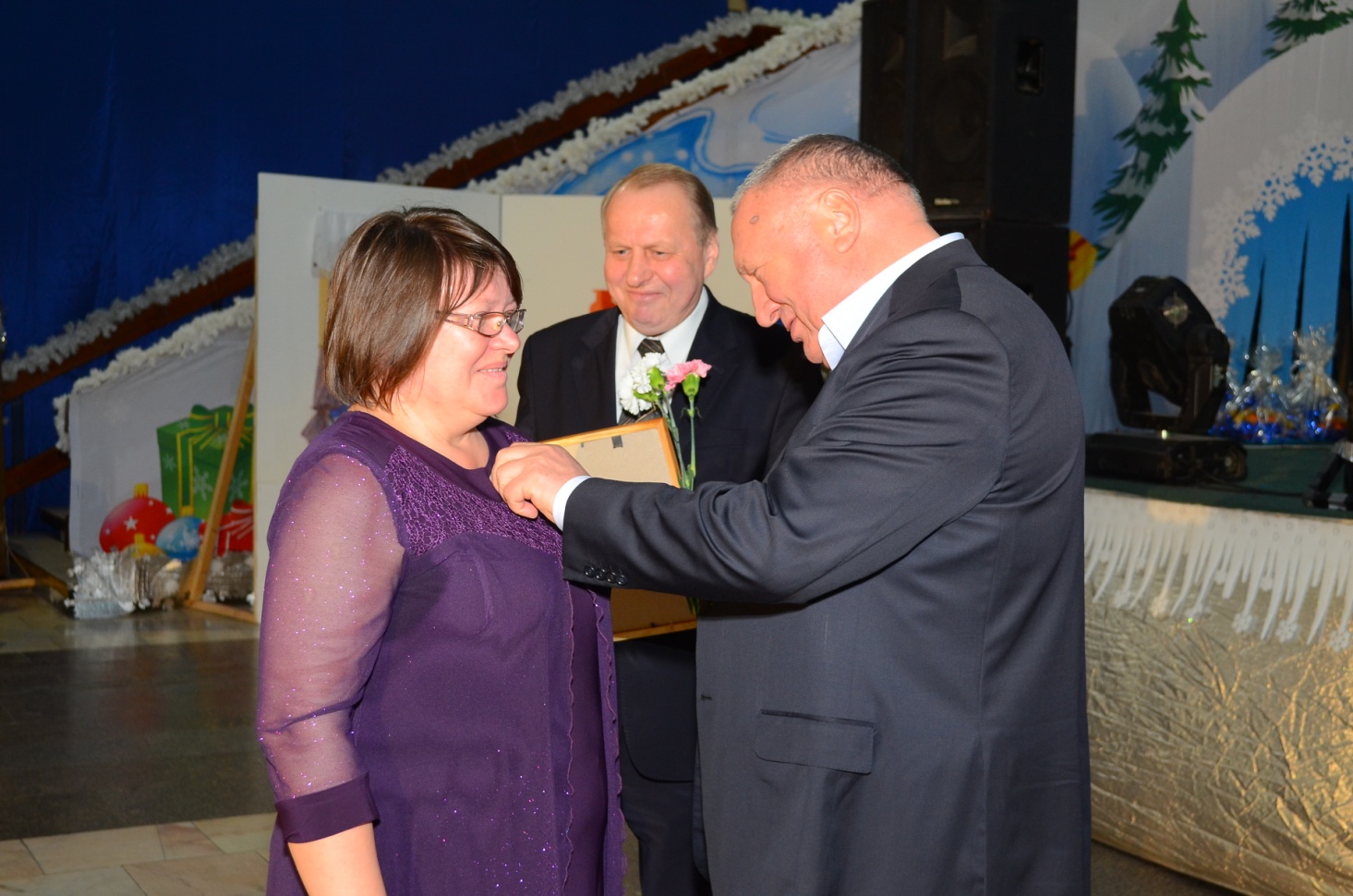 23
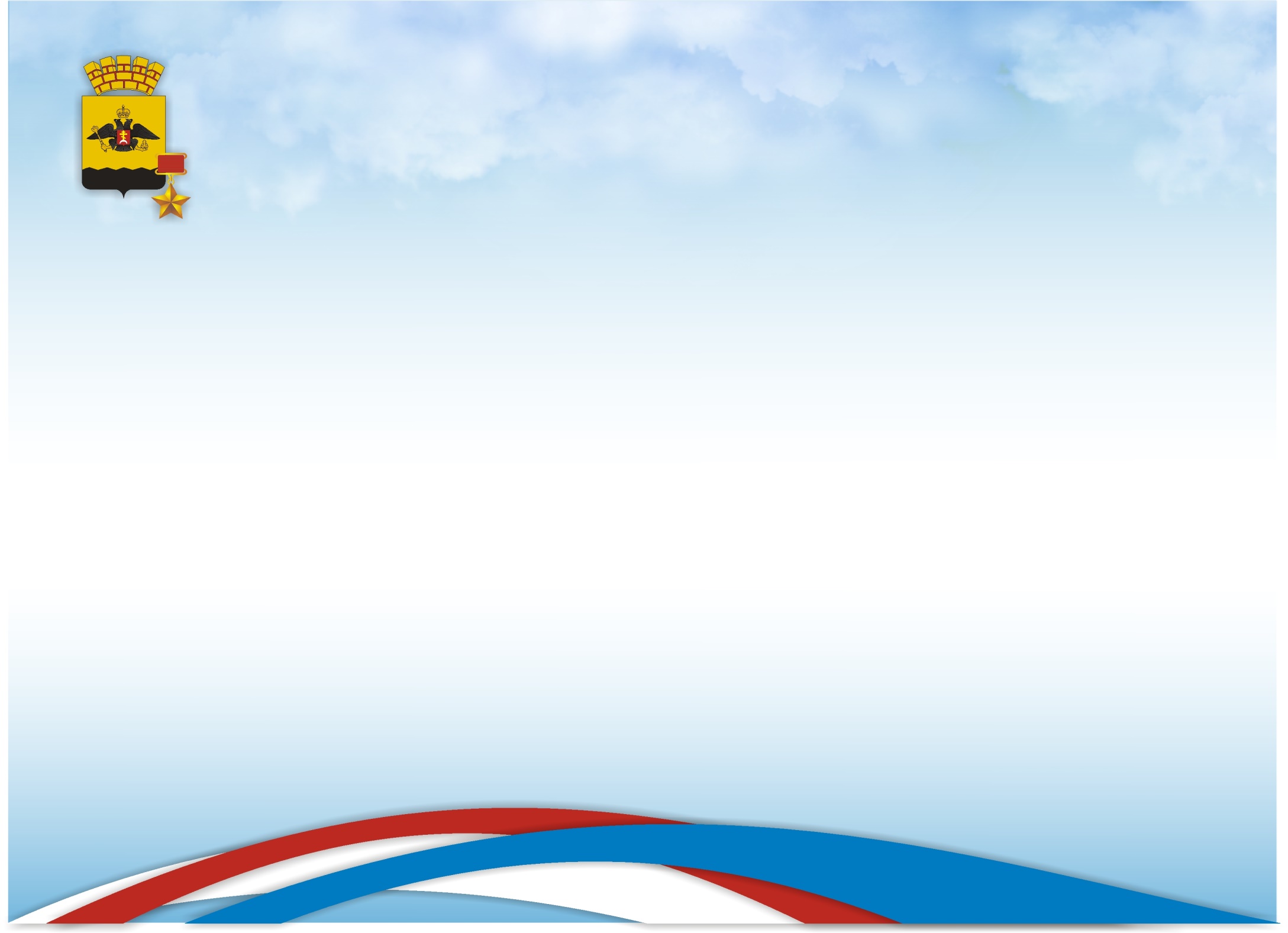 Праздничные конкурсы
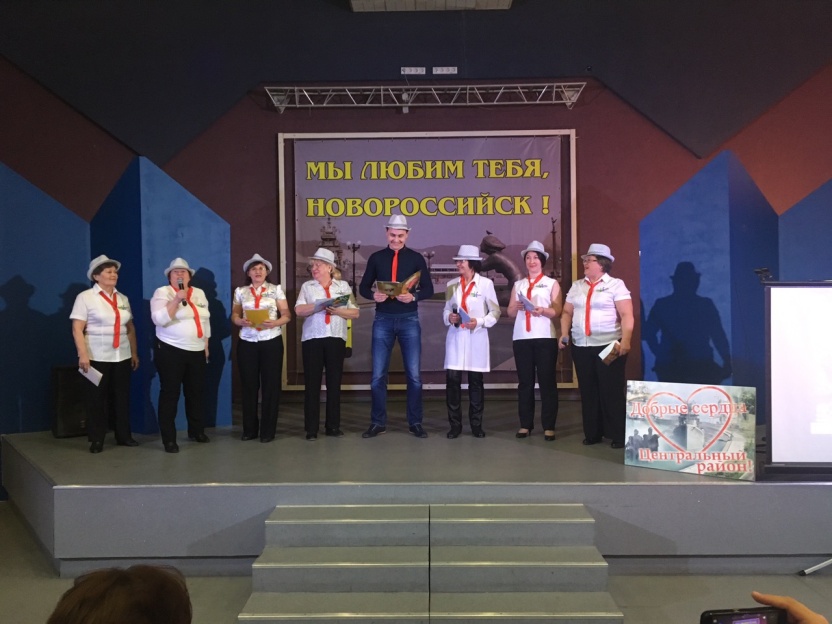 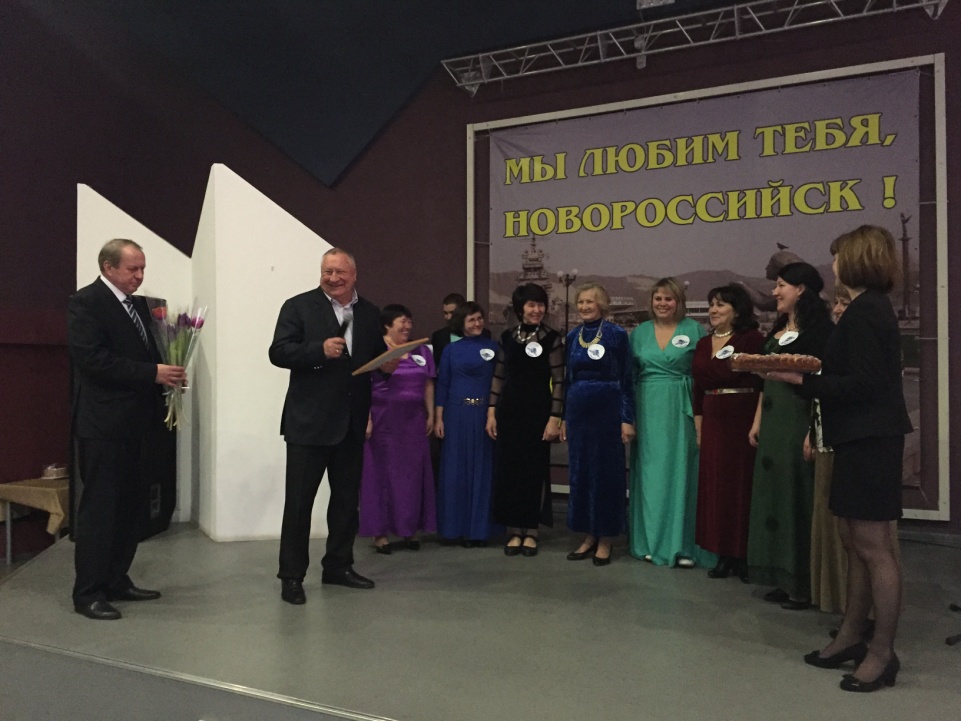 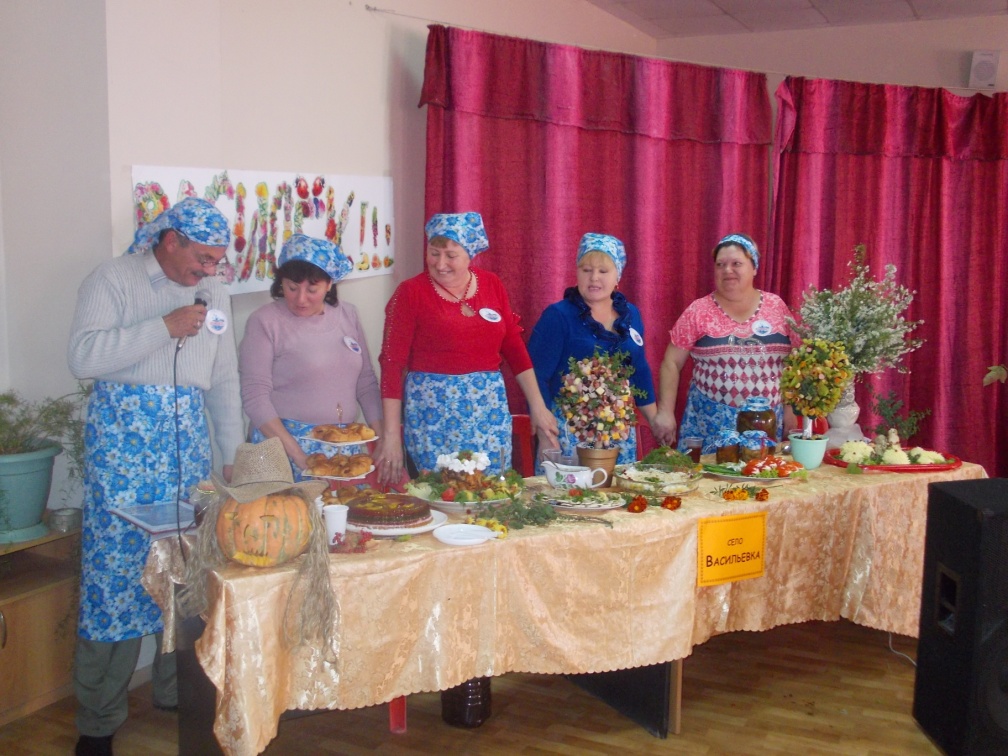 24
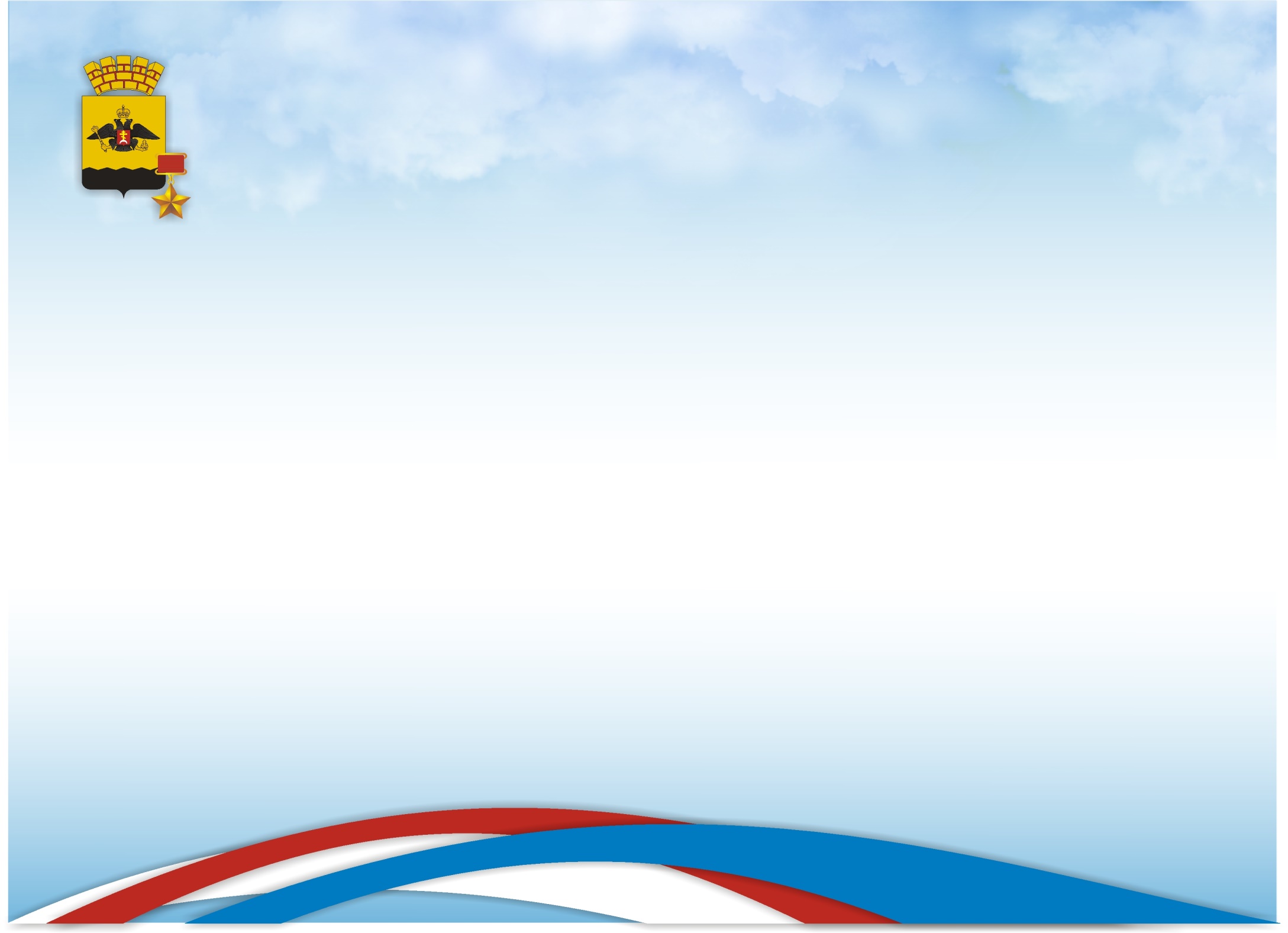 Праздничные мероприятия
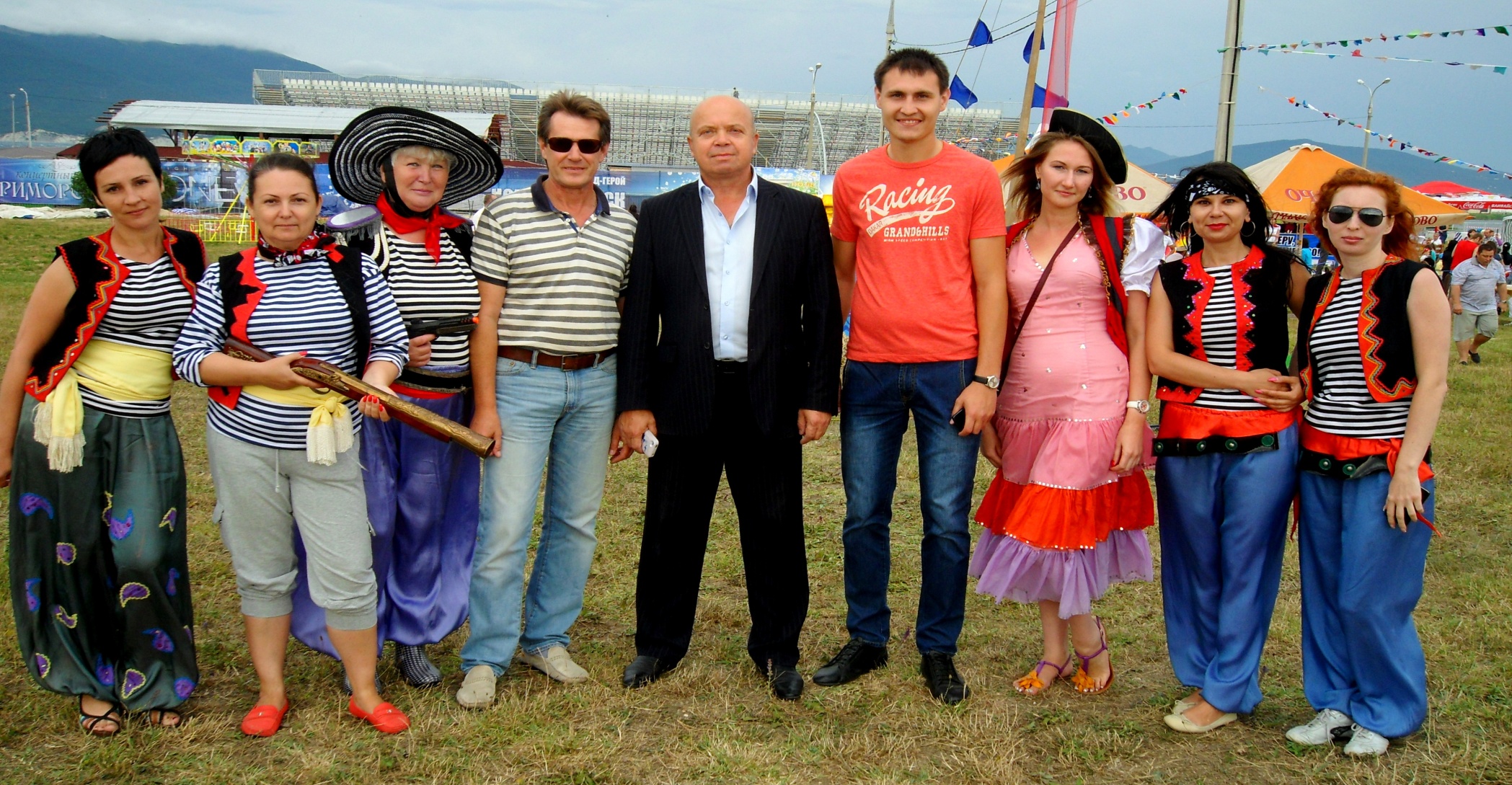 25
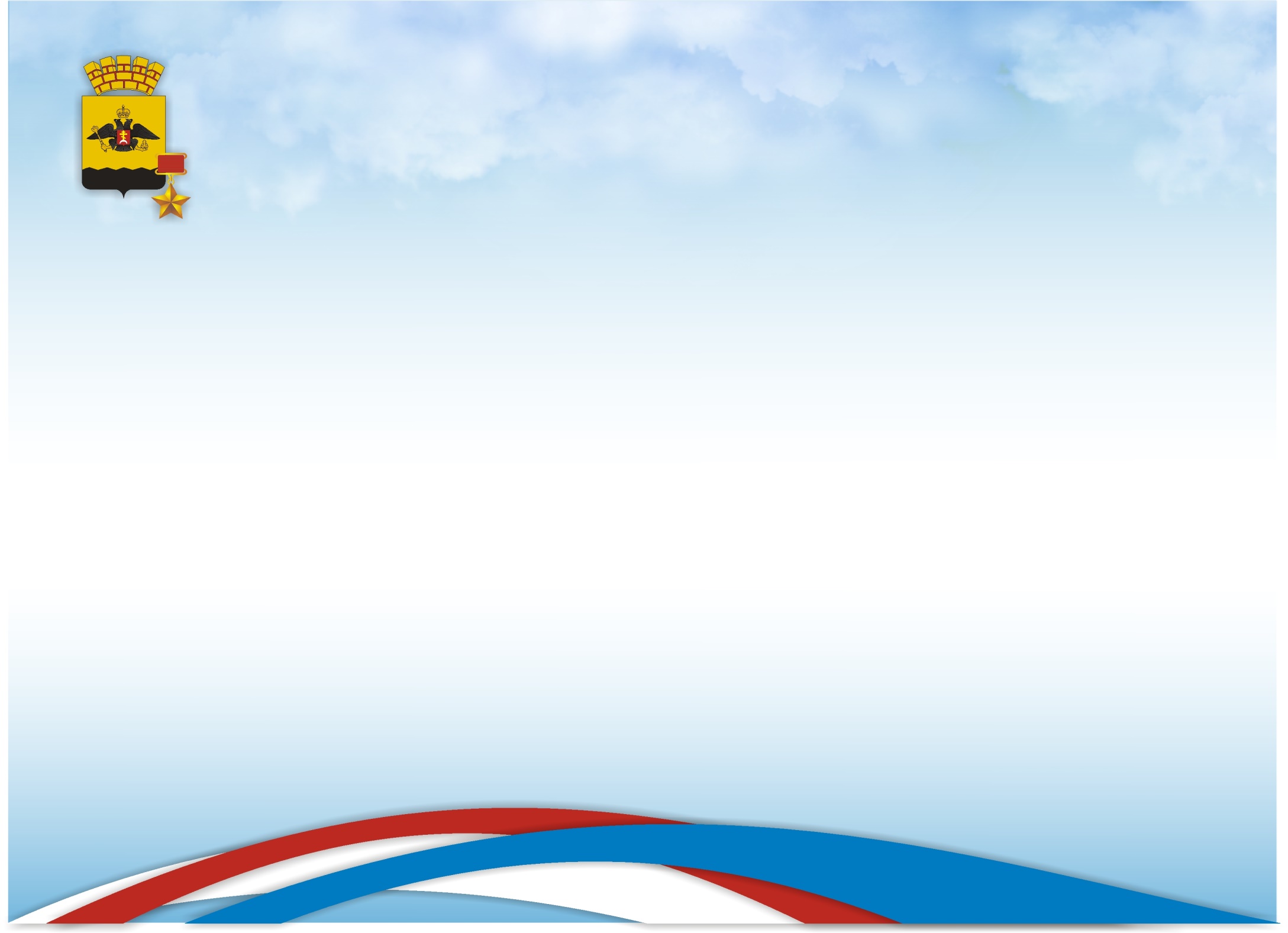 ПАРАД ПОБЕДЫ!       БЕССМЕРТНЫЙ ПОЛК!
ПОМНИМ!  ЧТИМ!   ГОРДИМСЯ!
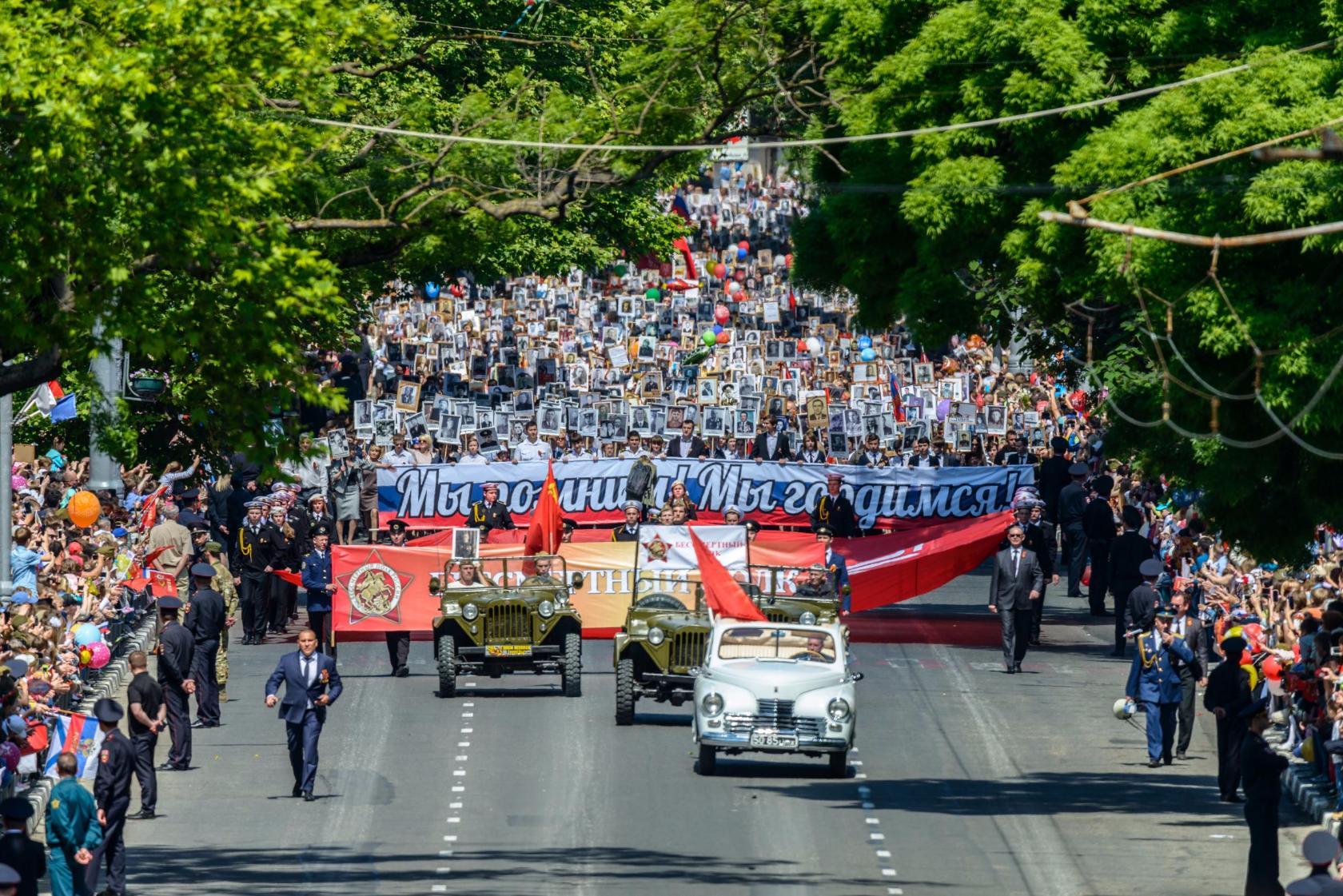 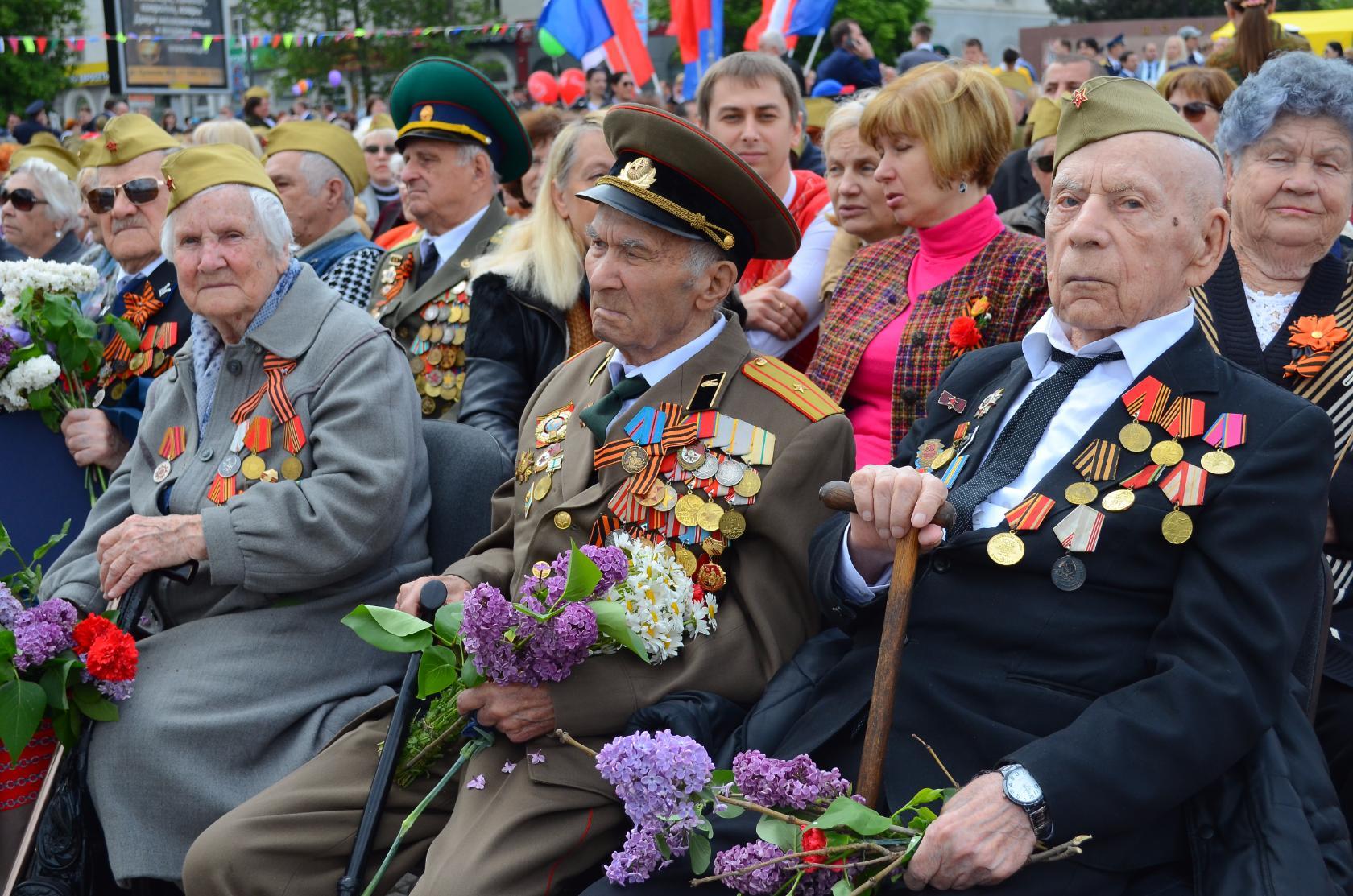 26
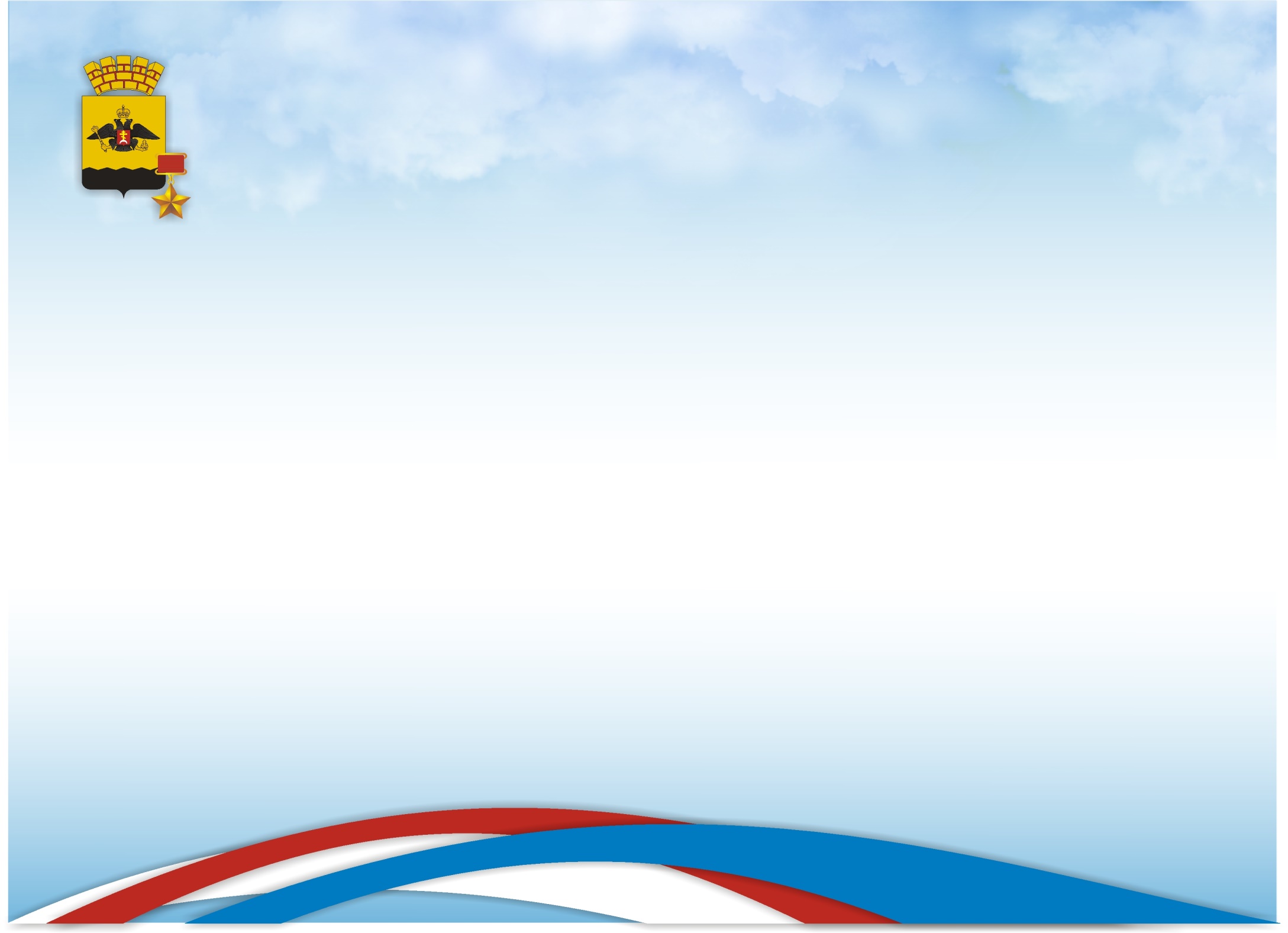 Чтим память поколений!
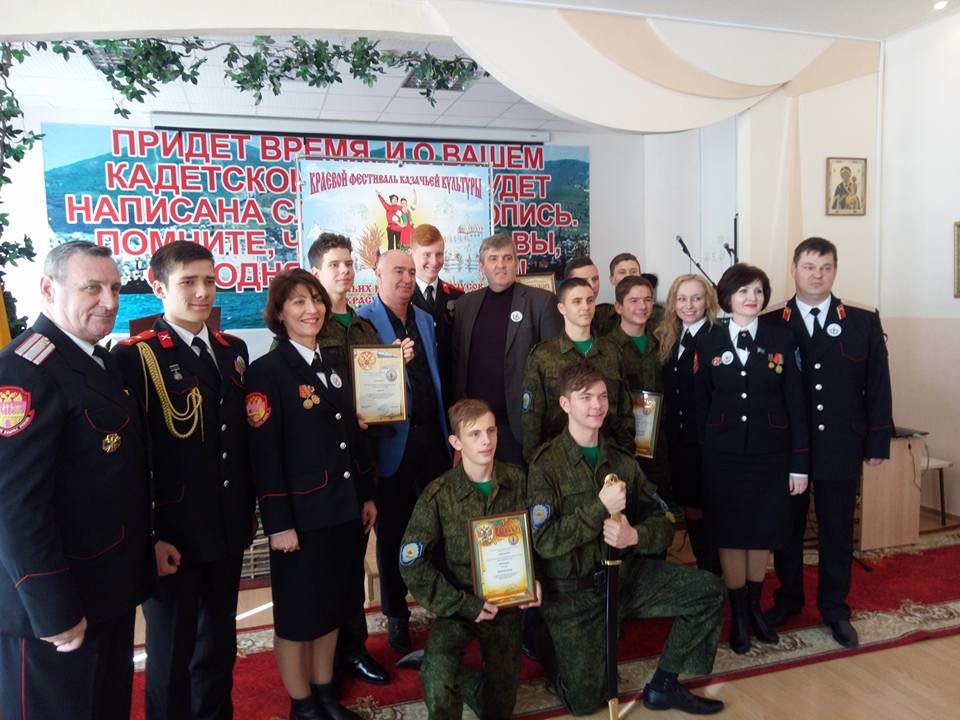 27
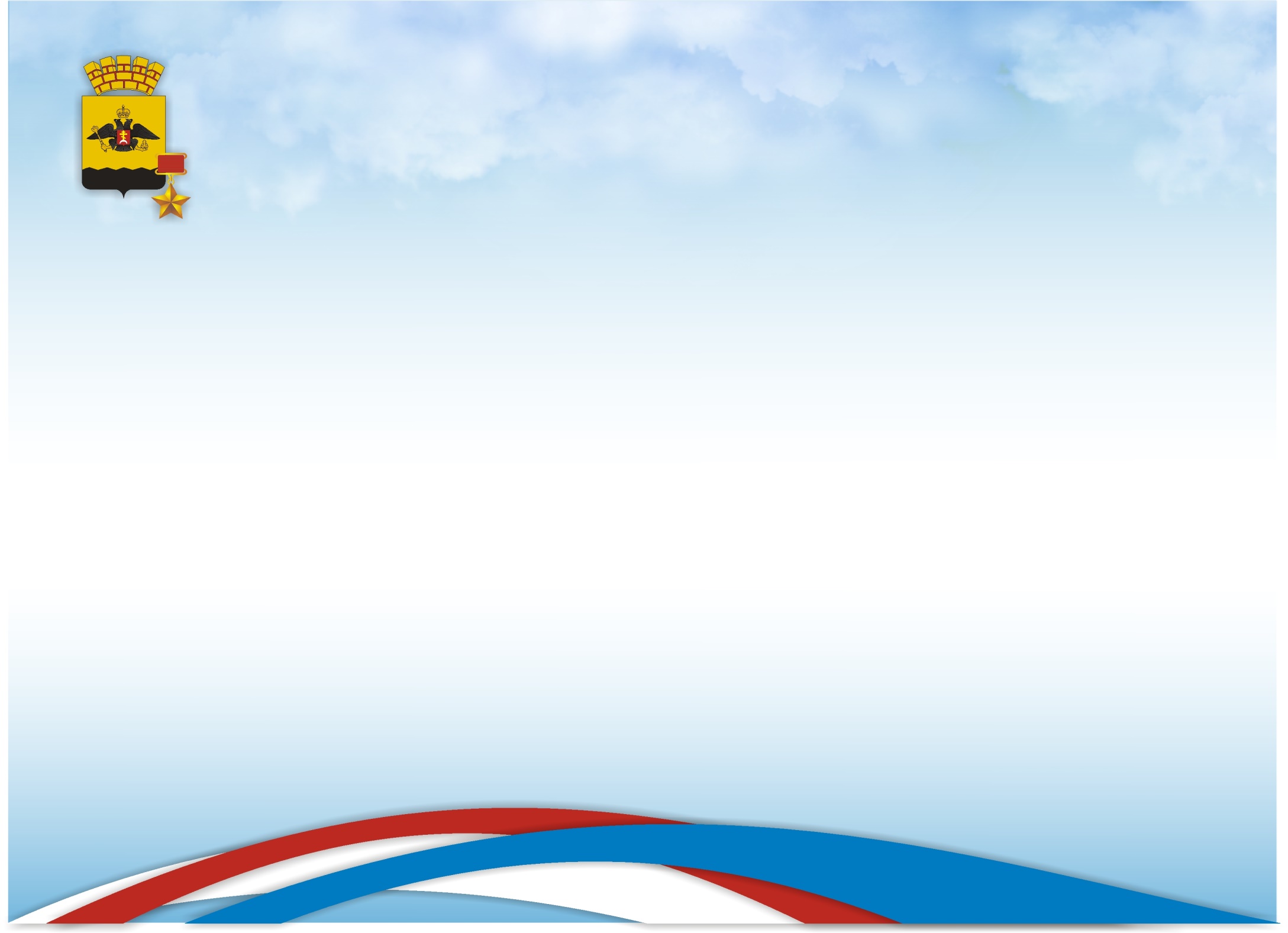 Участие общественности в мероприятиях , связанных с памятными датами
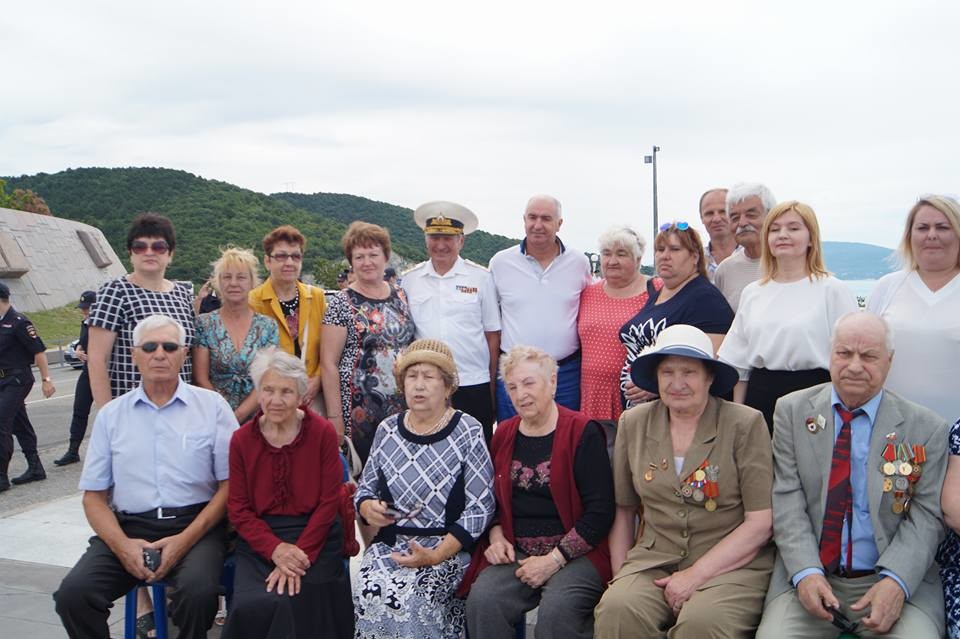 28
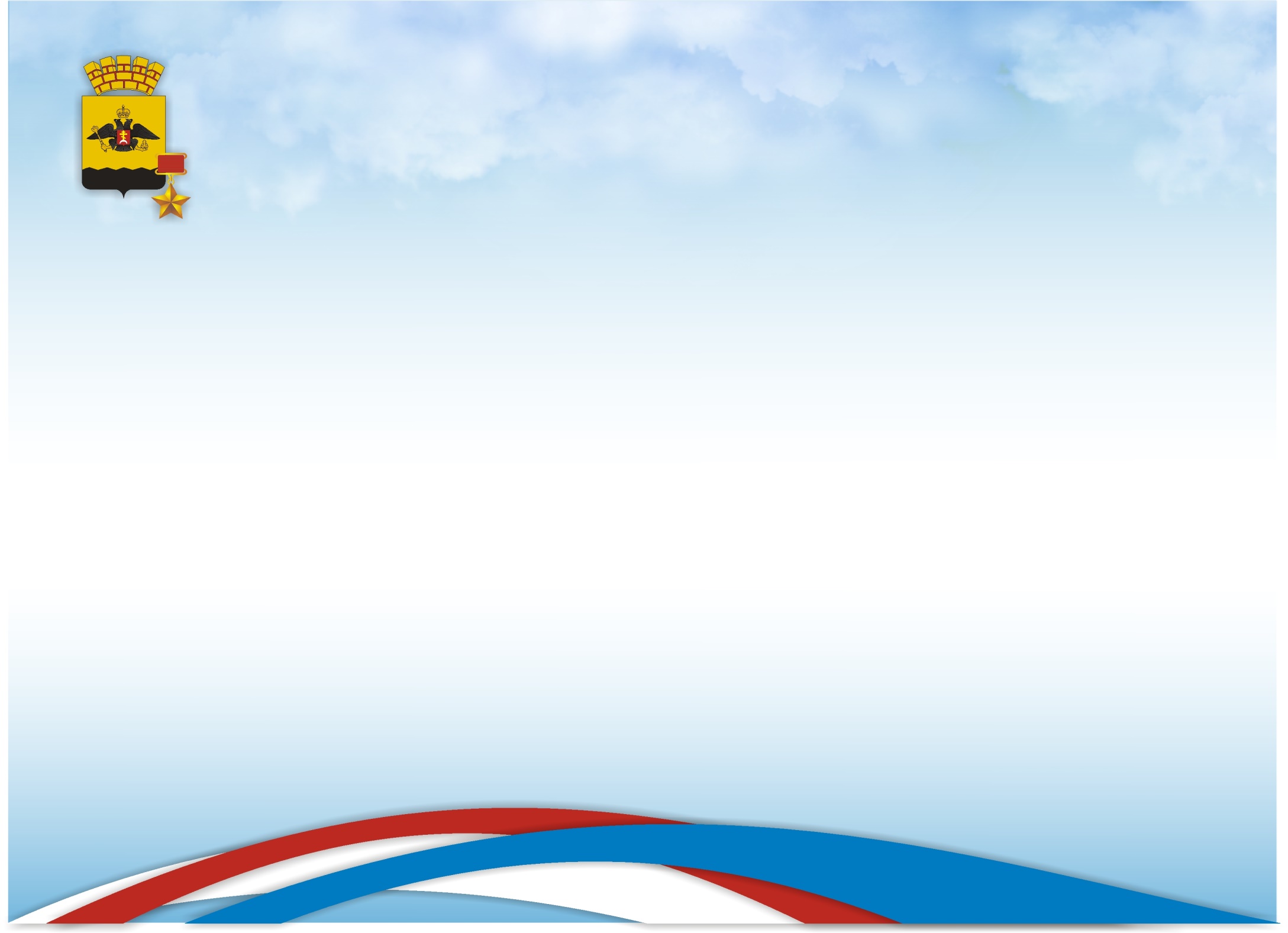 Митинг, посвященный Дню России
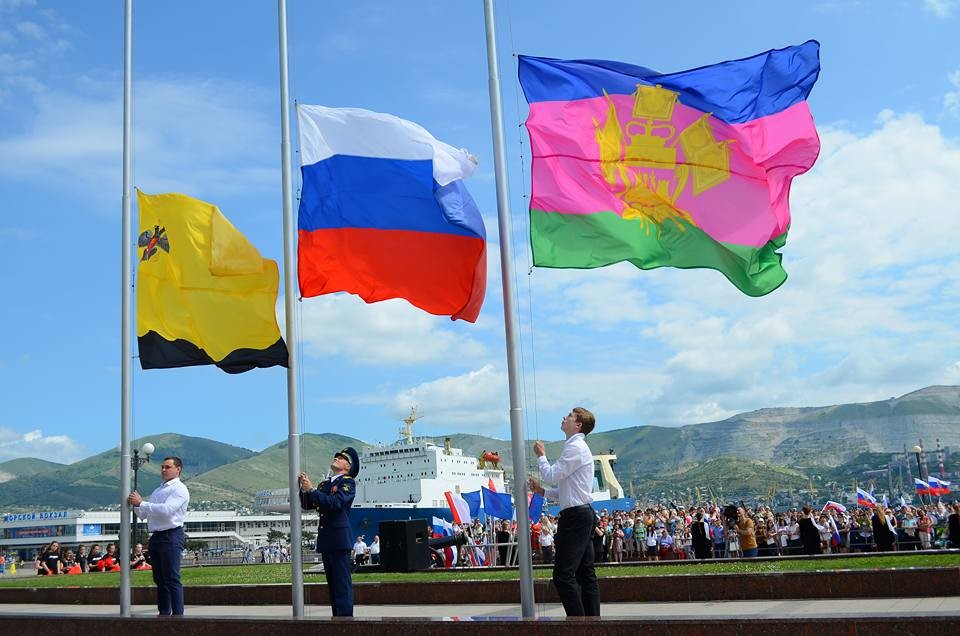 29
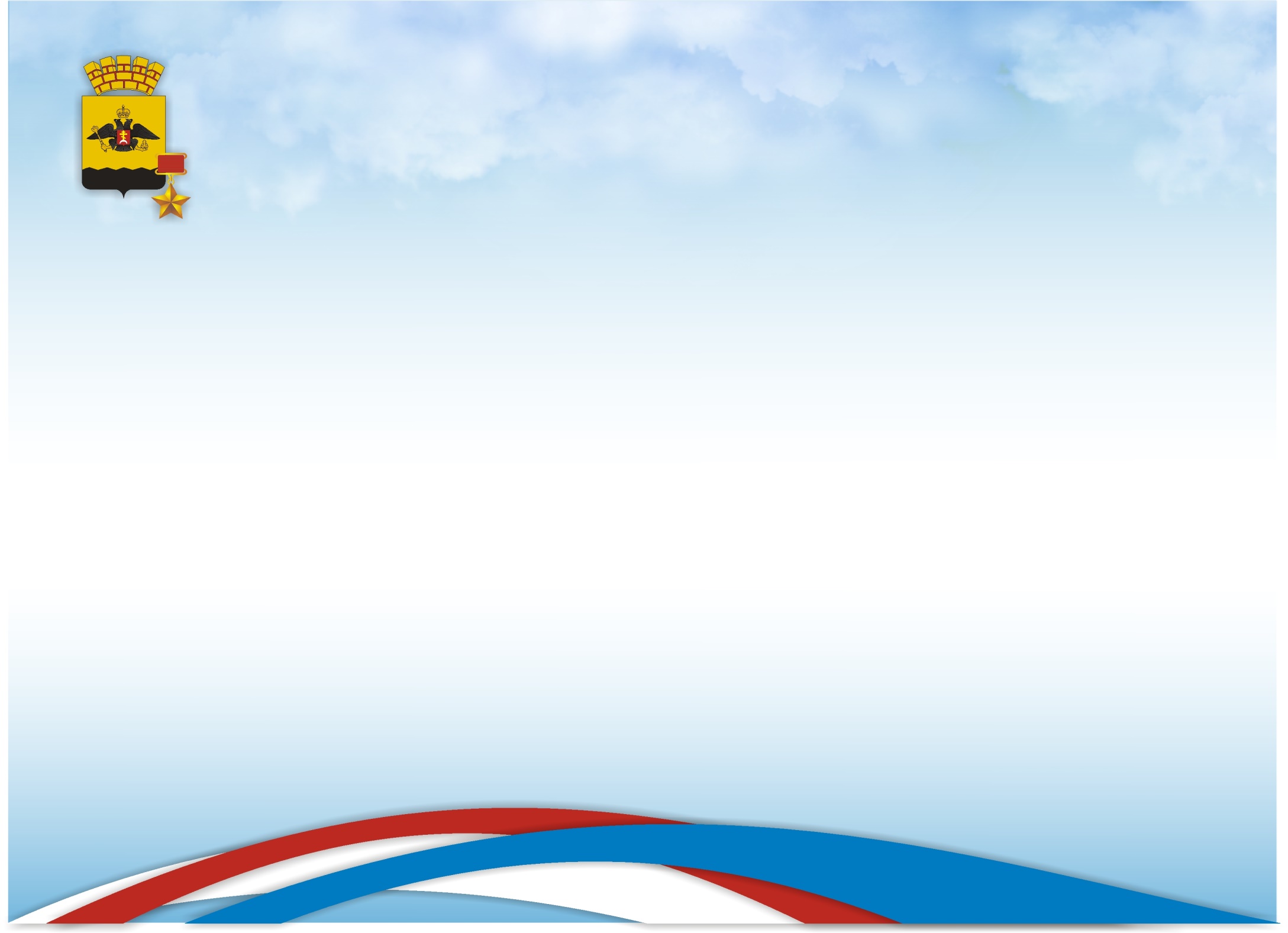 Чествование  ветеранов войны и труда
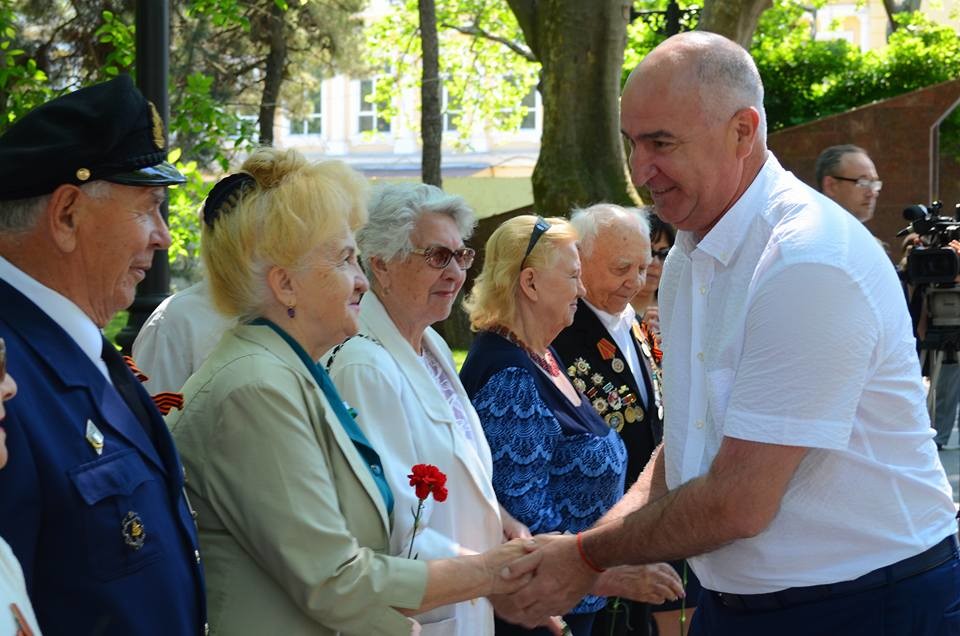 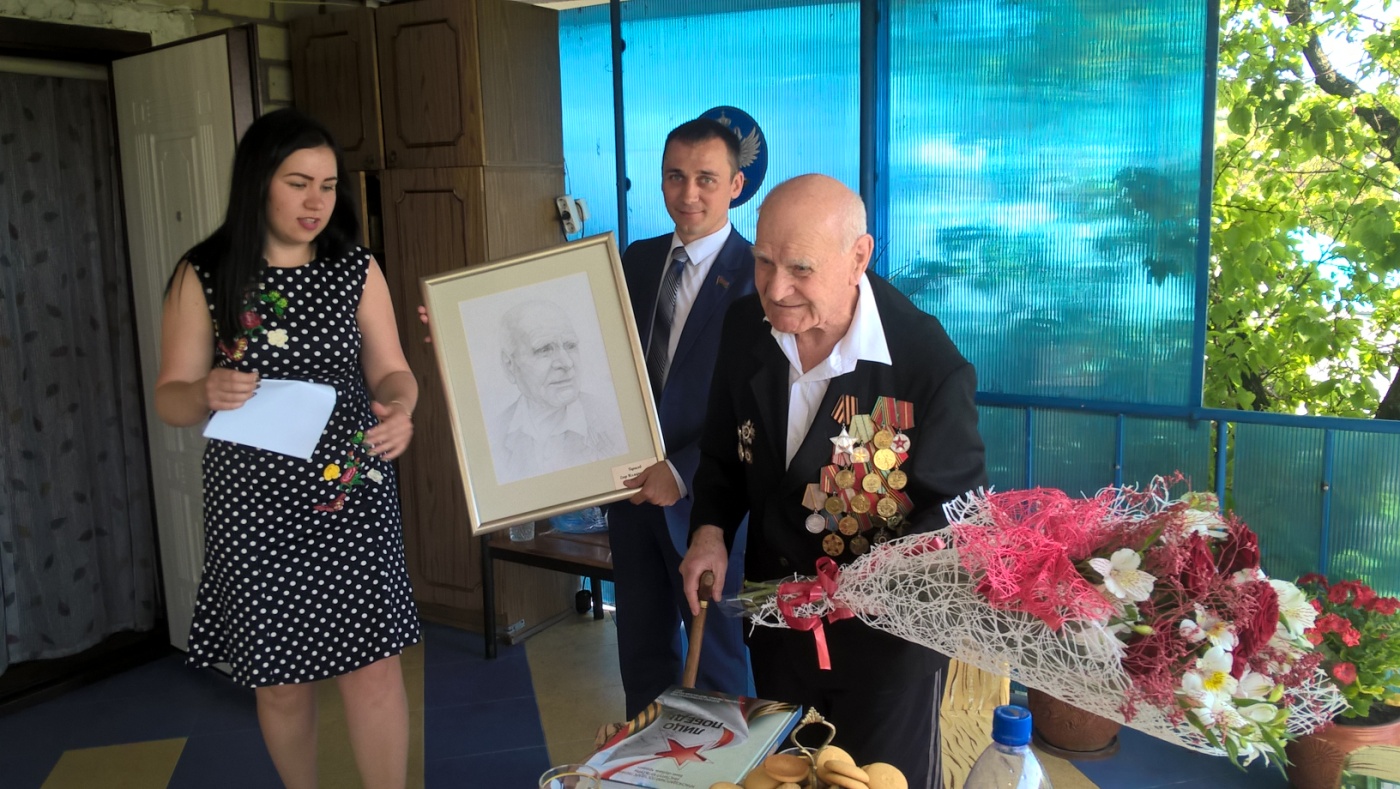 30
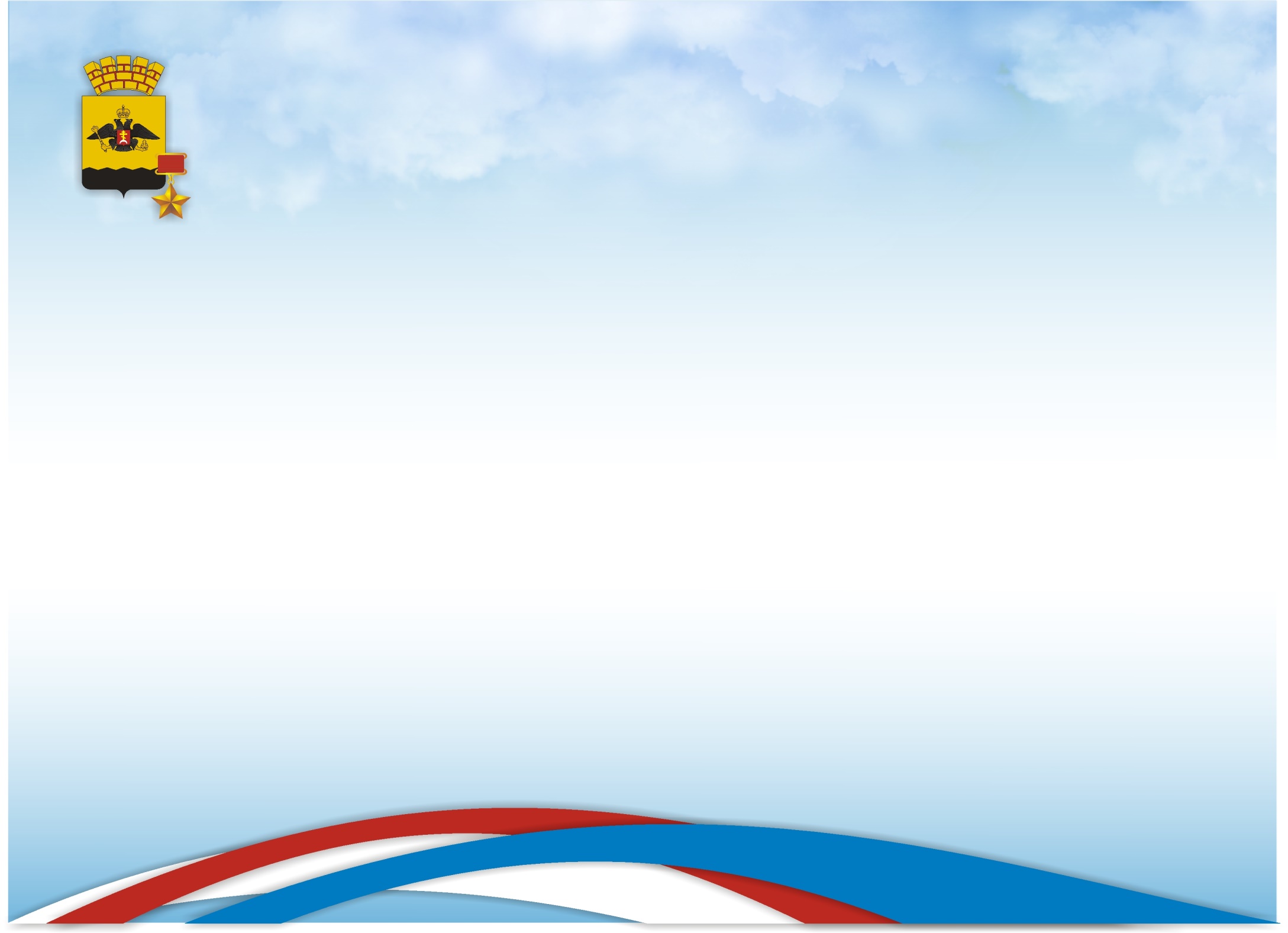 Координационный Совет в 
Южном внутригородском районе
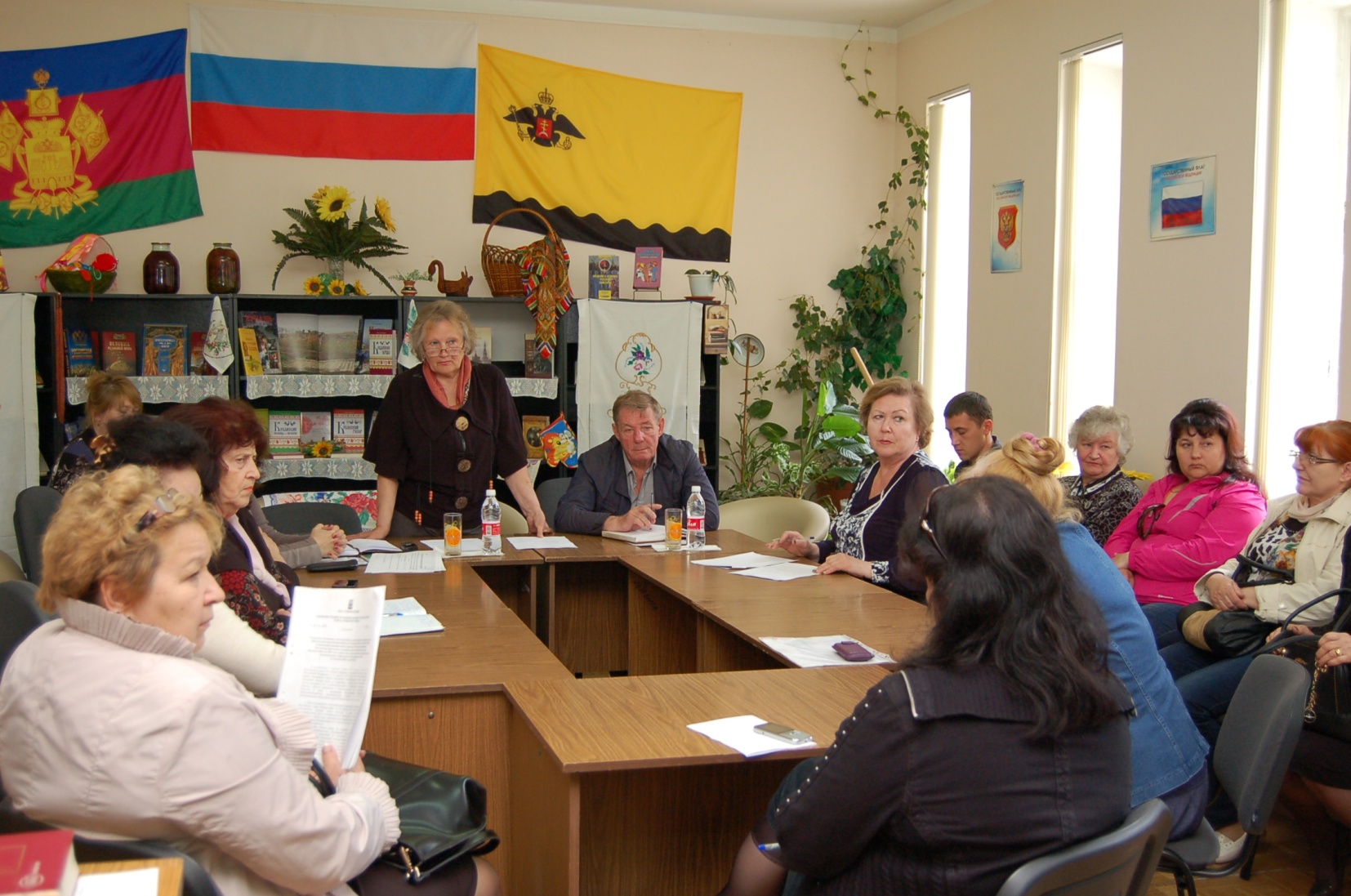 31
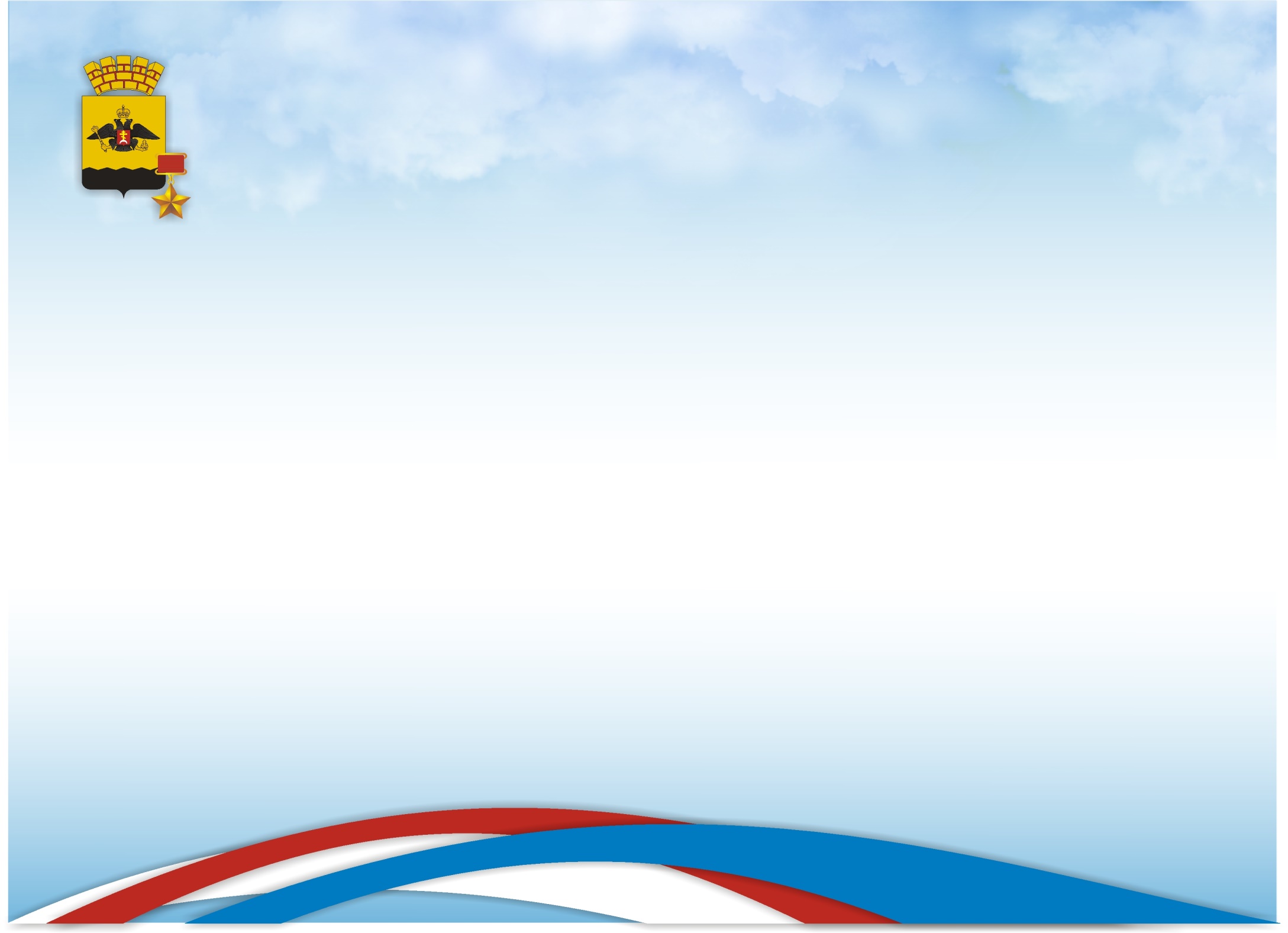 Чествование руководителей ТОС 
председателем городской Думы А.В.Шаталовым-
30 лет дому № 24 по ул. Героев Десантников
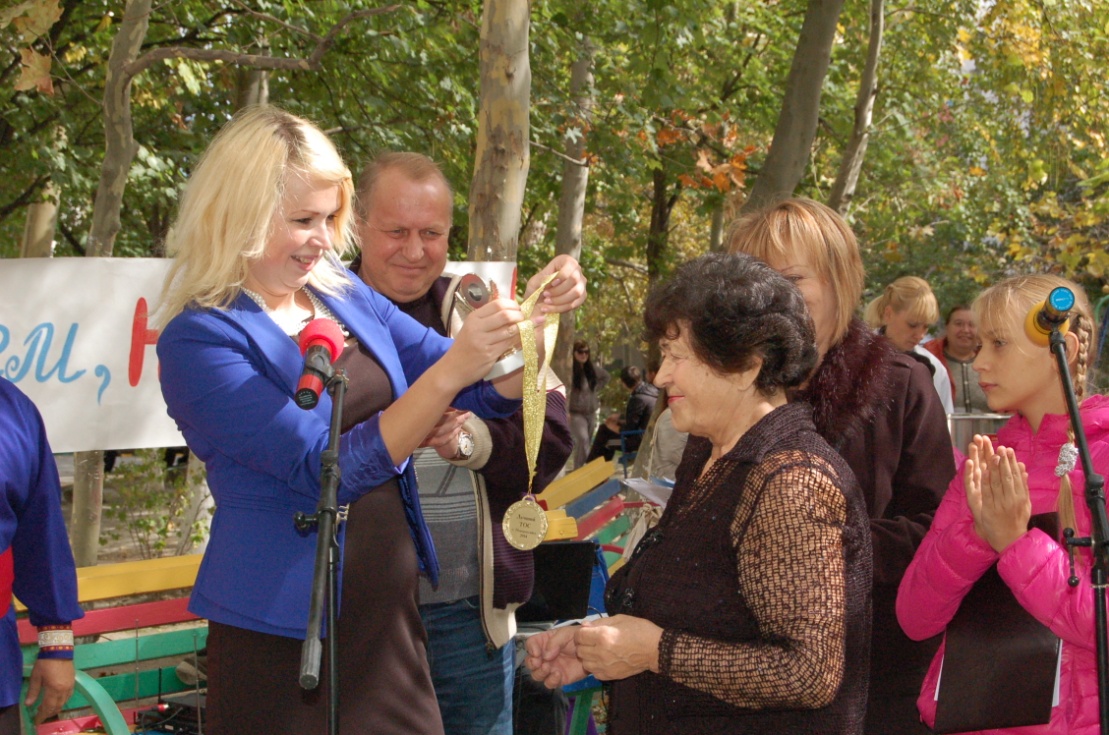 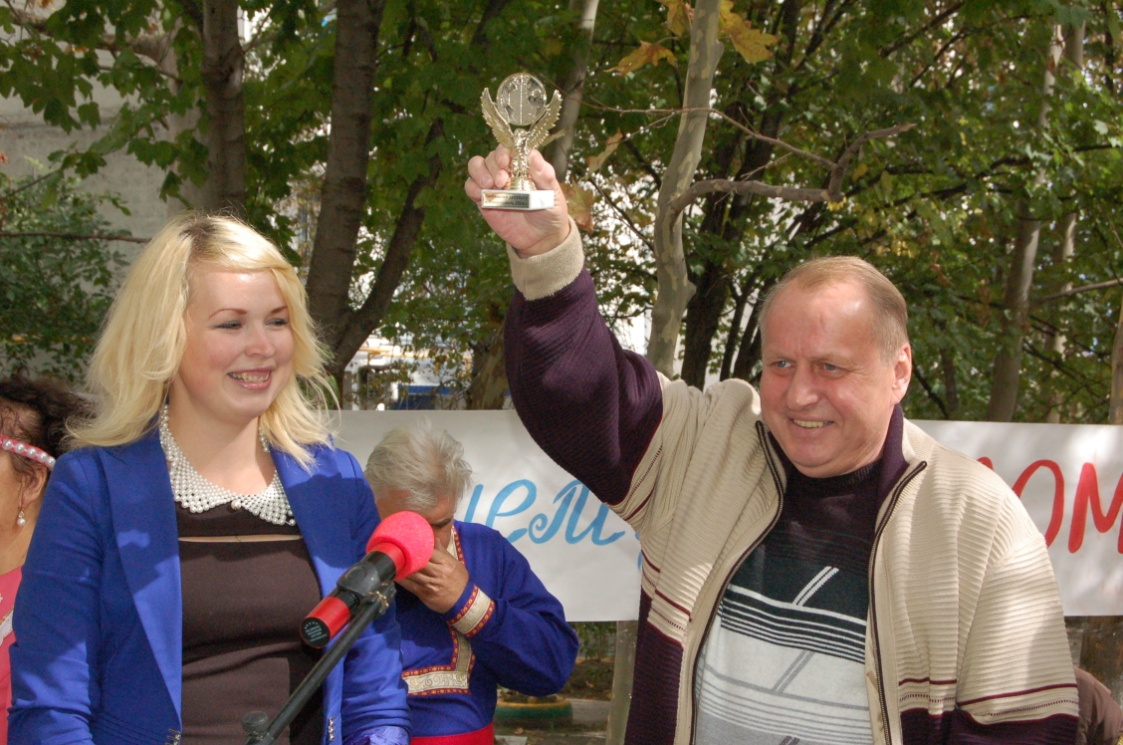 32
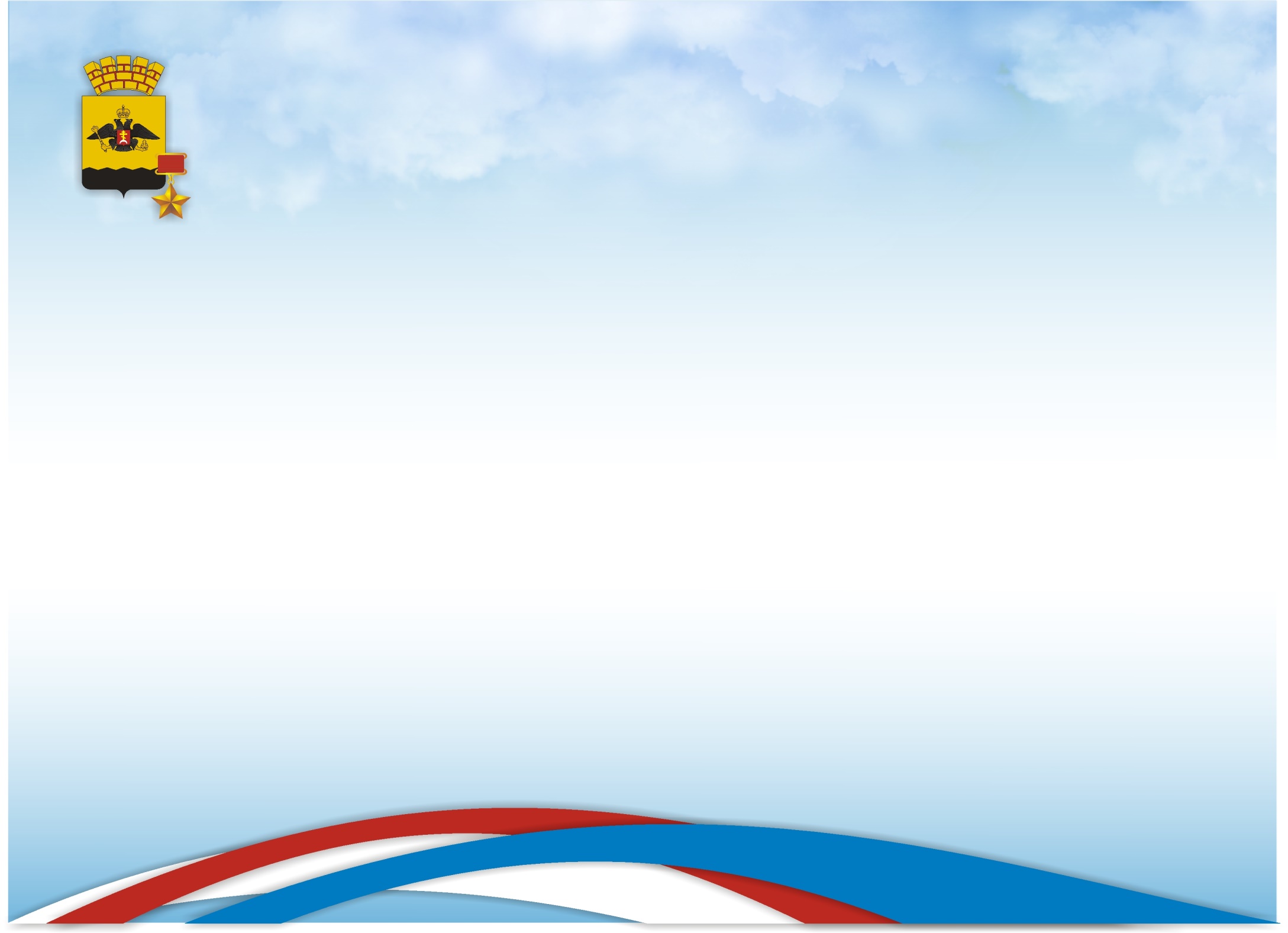 Ветераны, общественность и администрация на митинге (Батарея Зубкова)
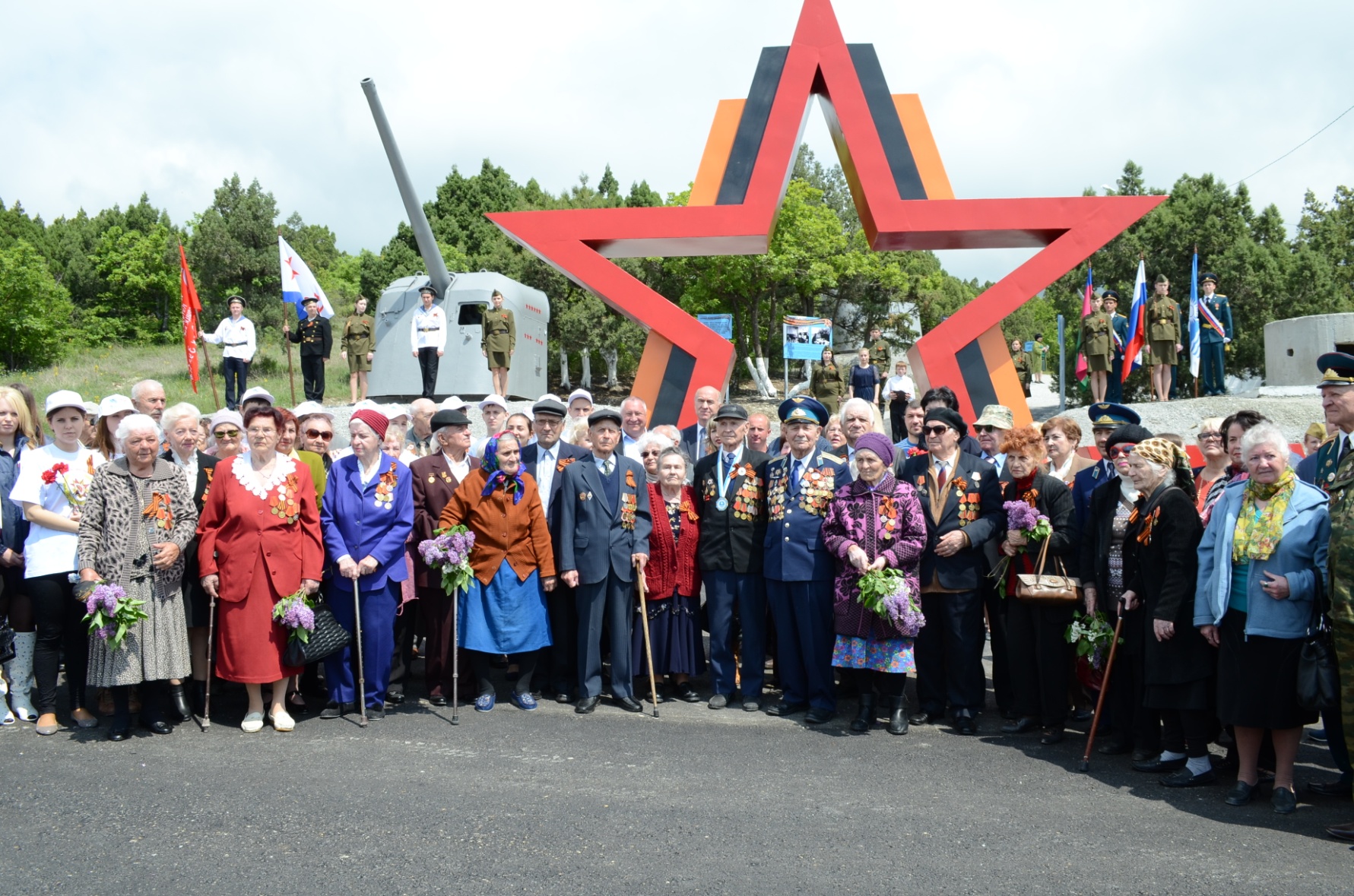 33
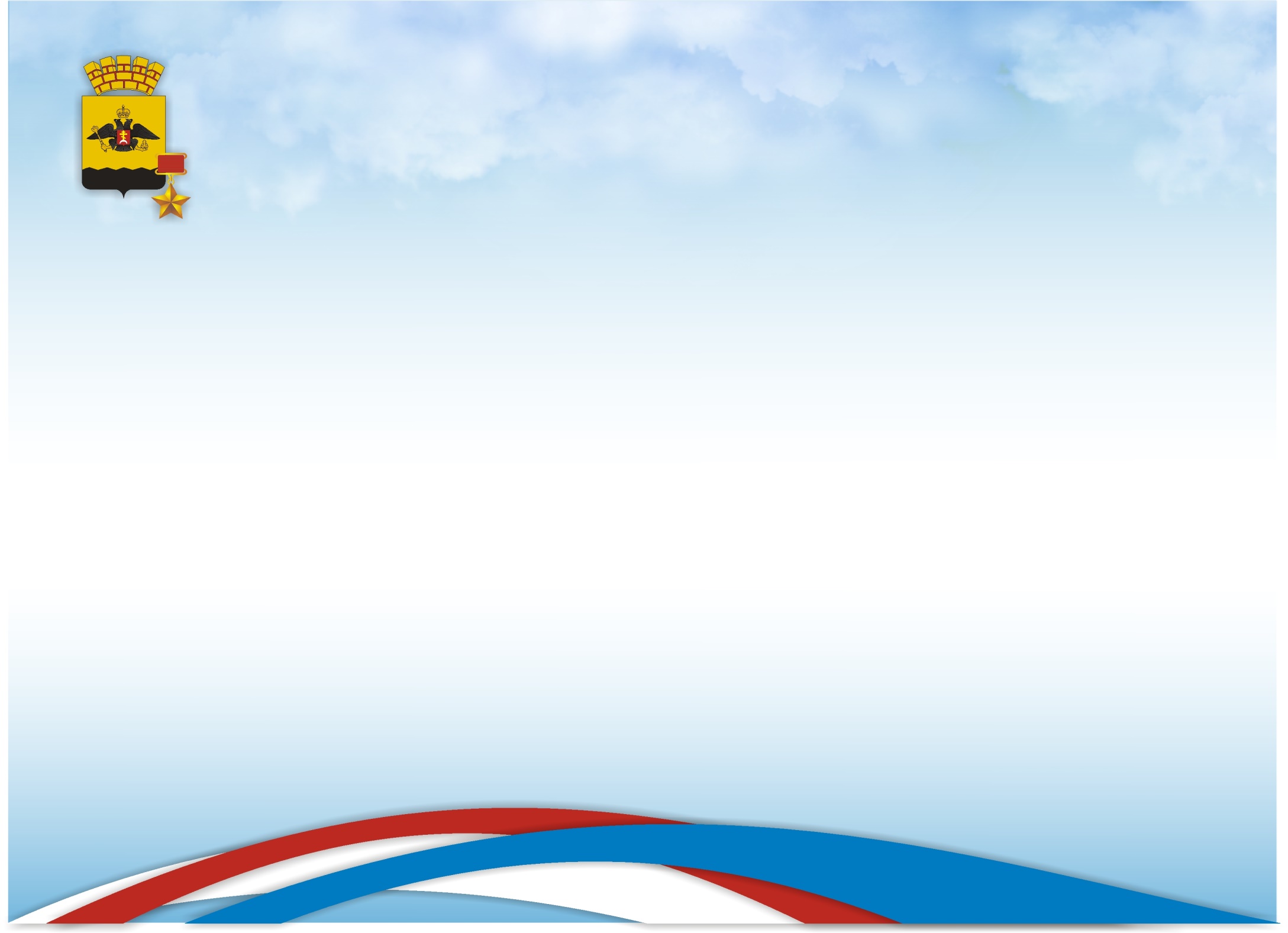 Секретари КСи молодежь на спортивных площадках
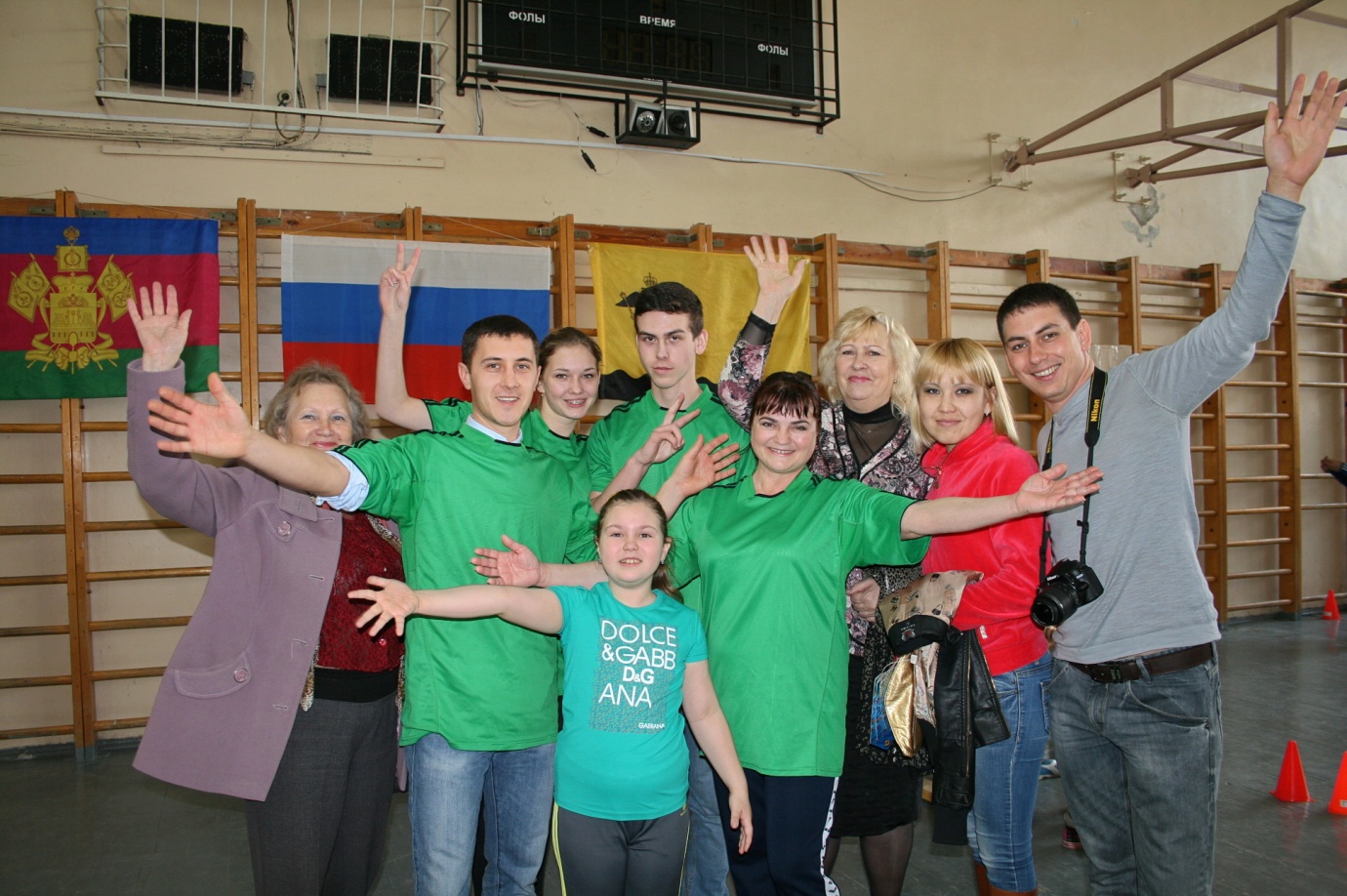 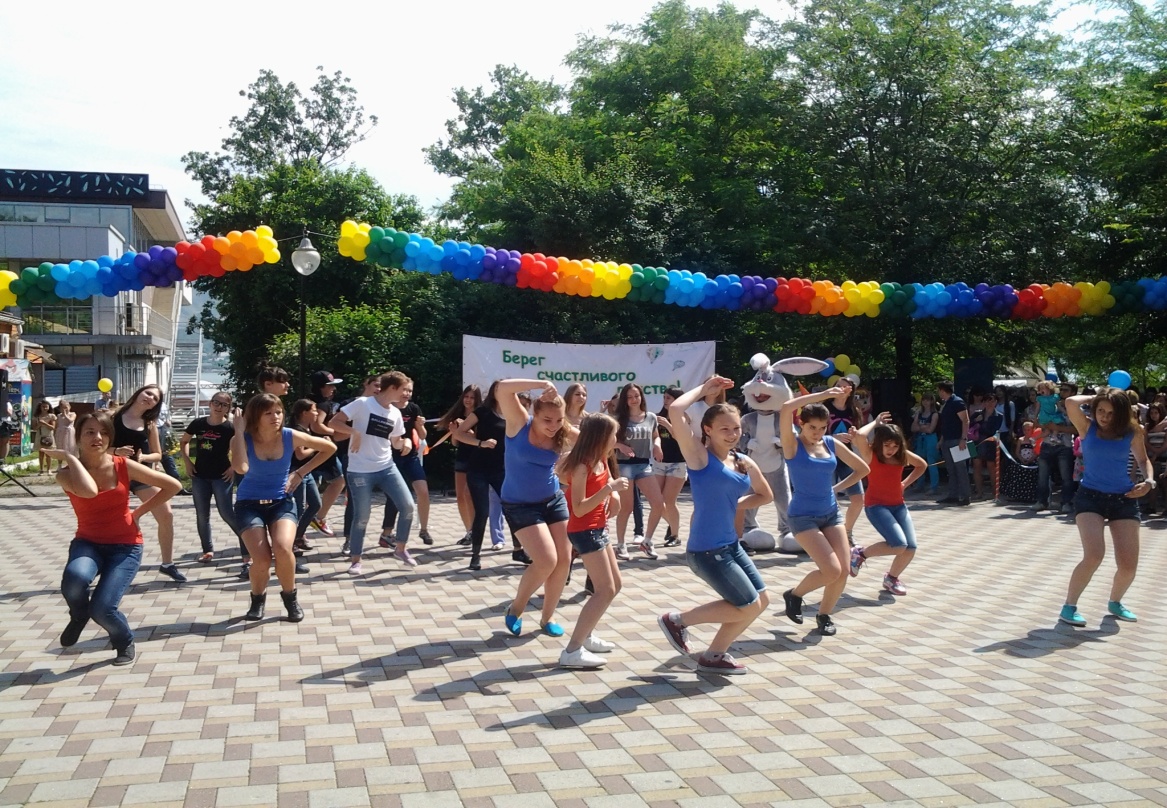 34
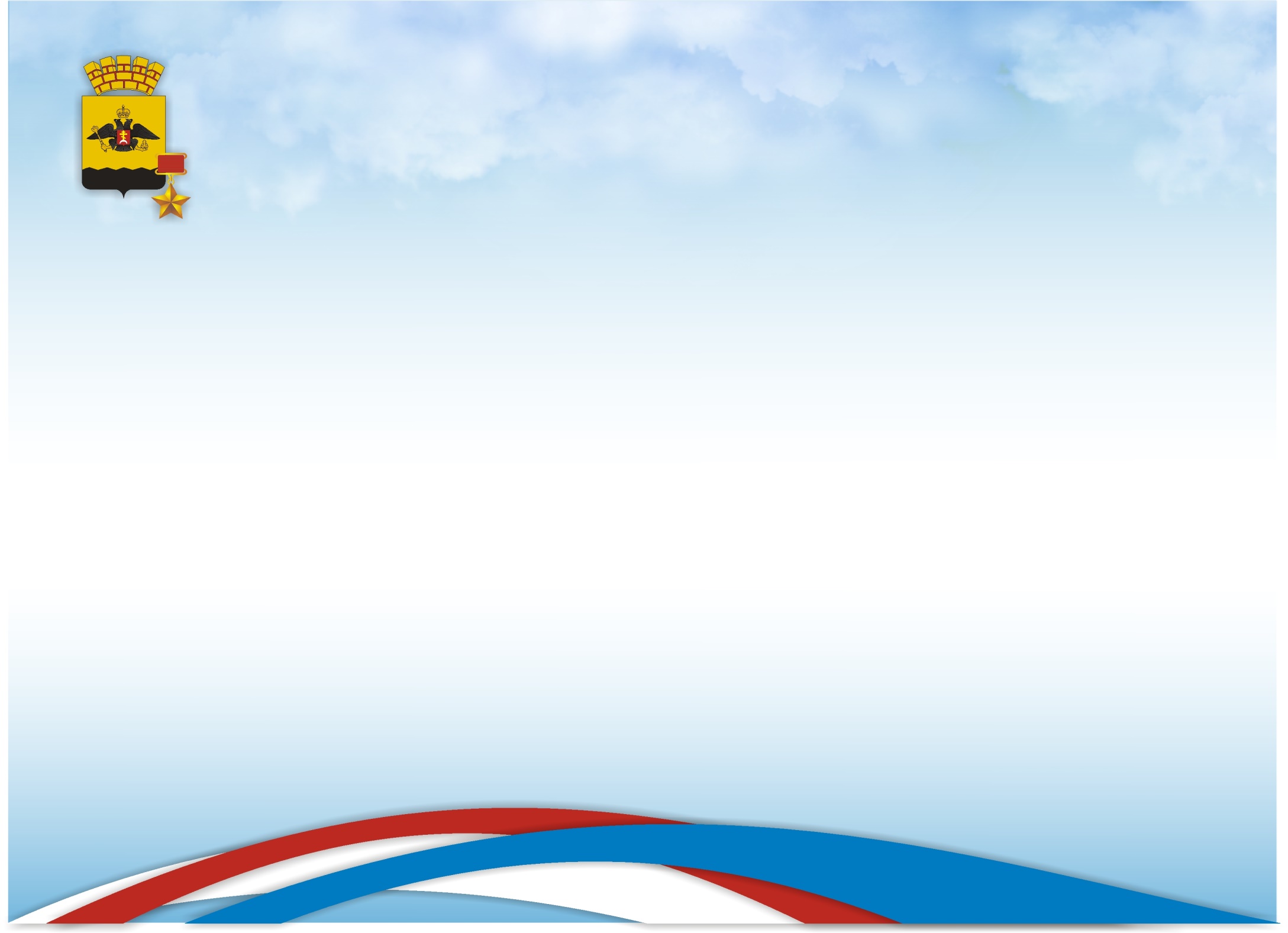 Работа с молодежью
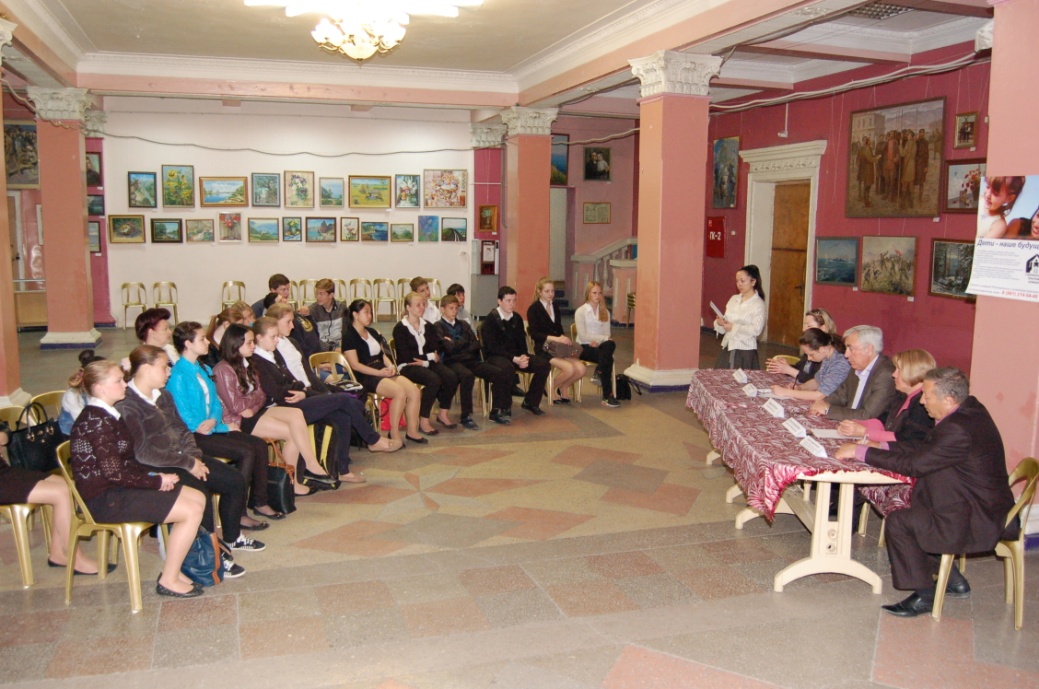 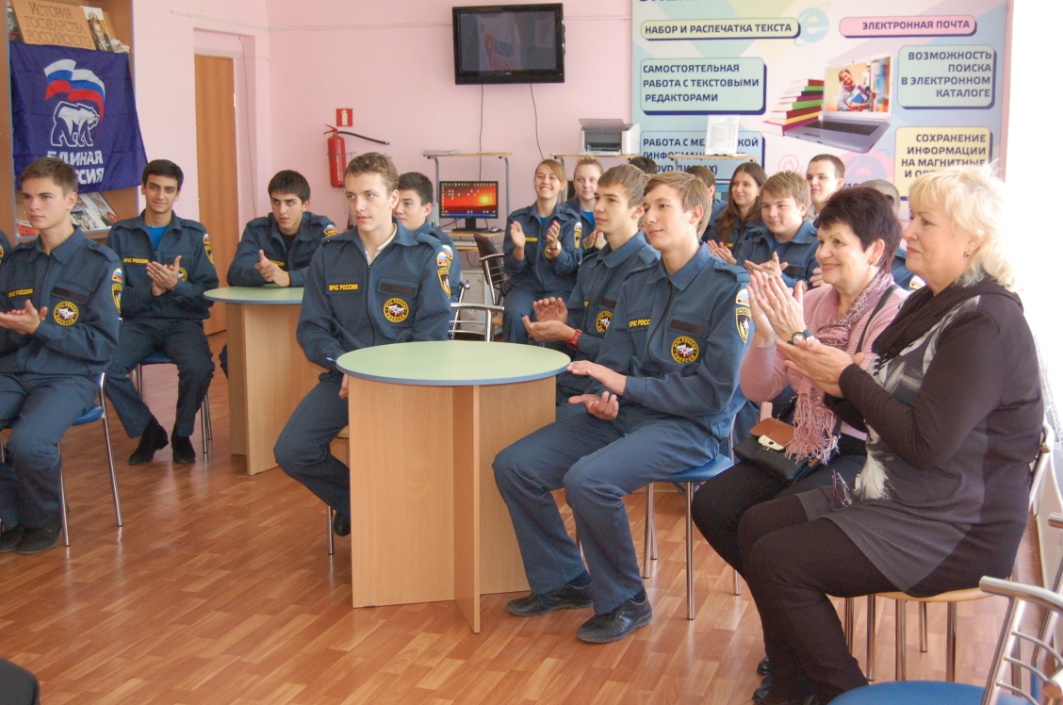 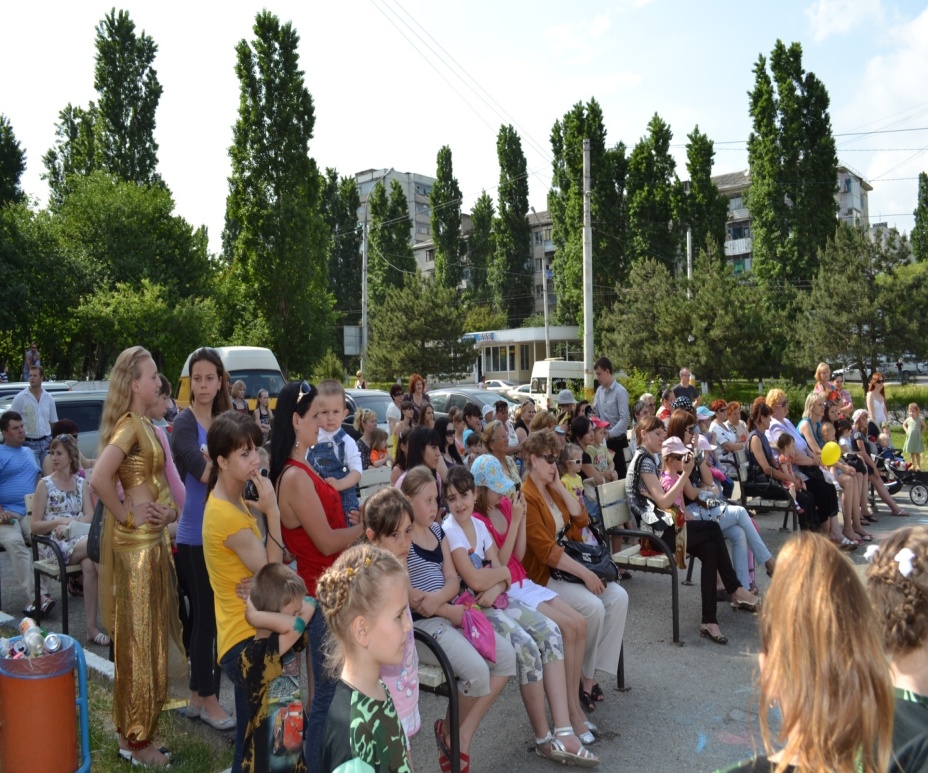 35
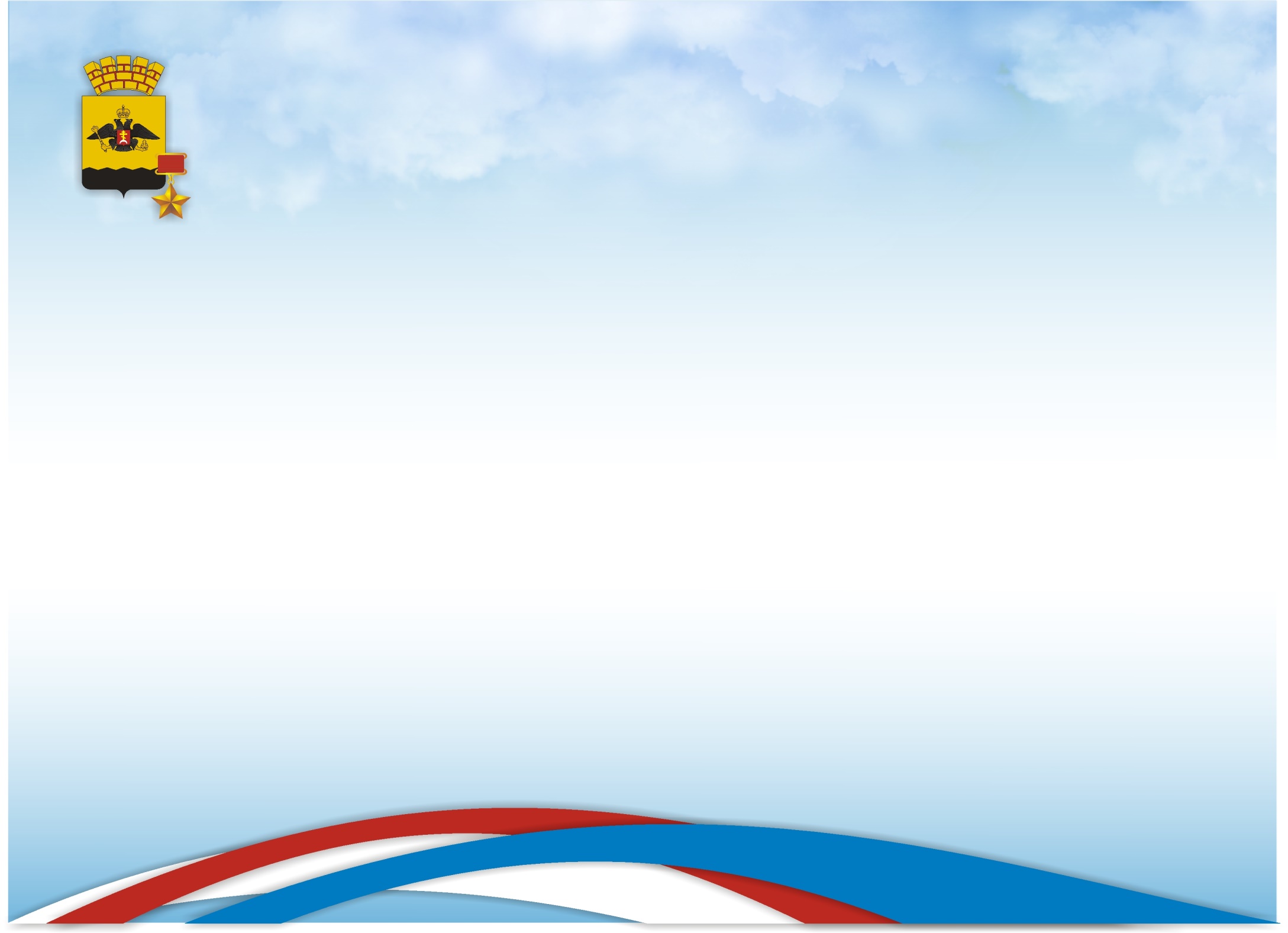 Координационные Советы впереди!
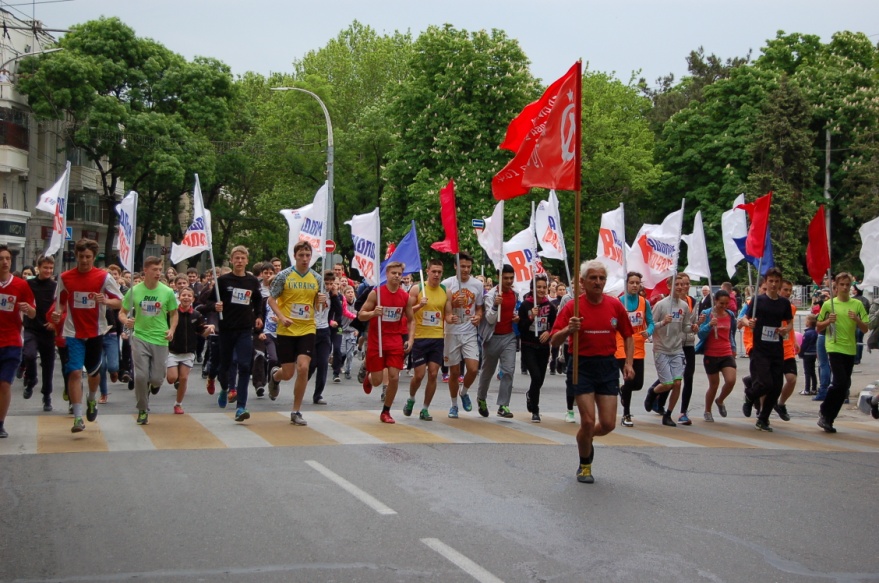 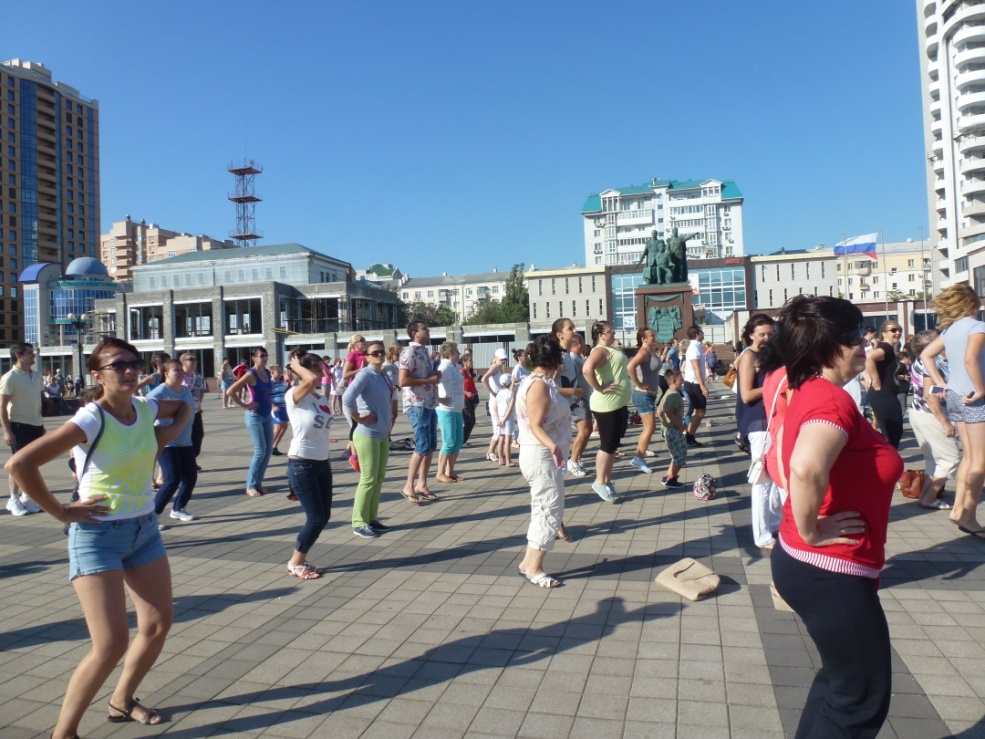 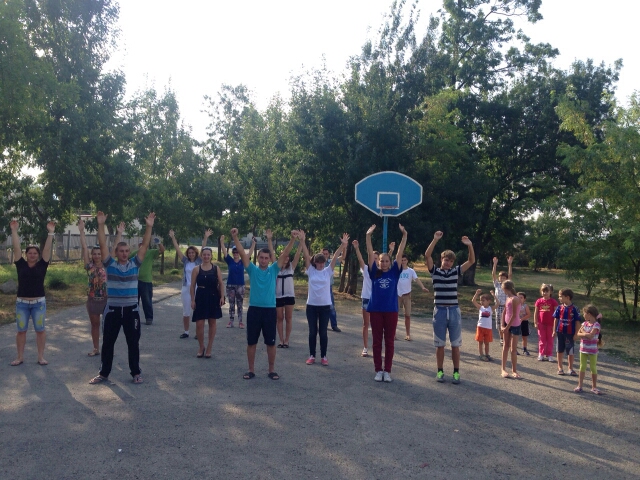 36
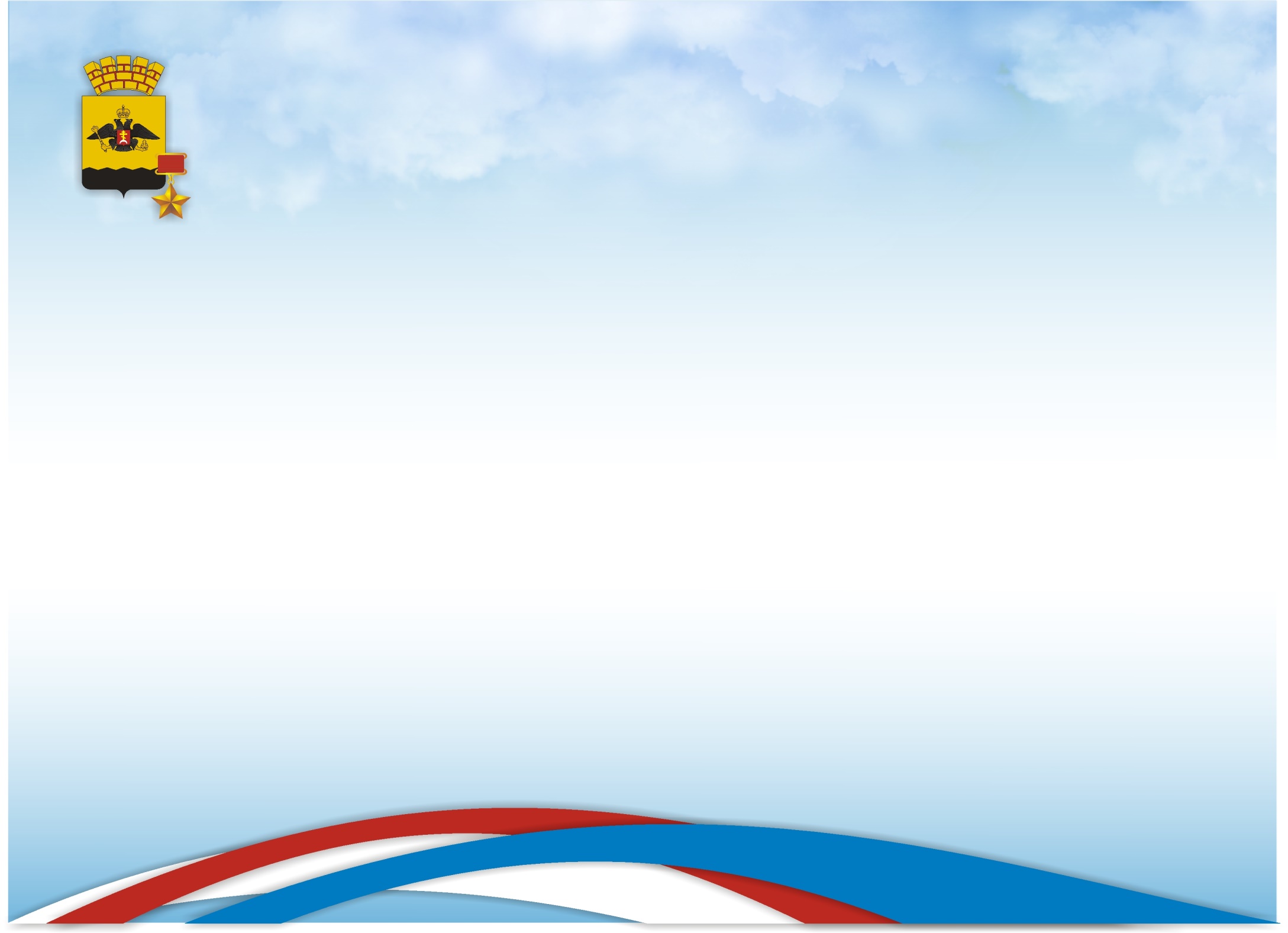 Координационные Советы вместе с людьми с ограниченными возможностями здоровья!
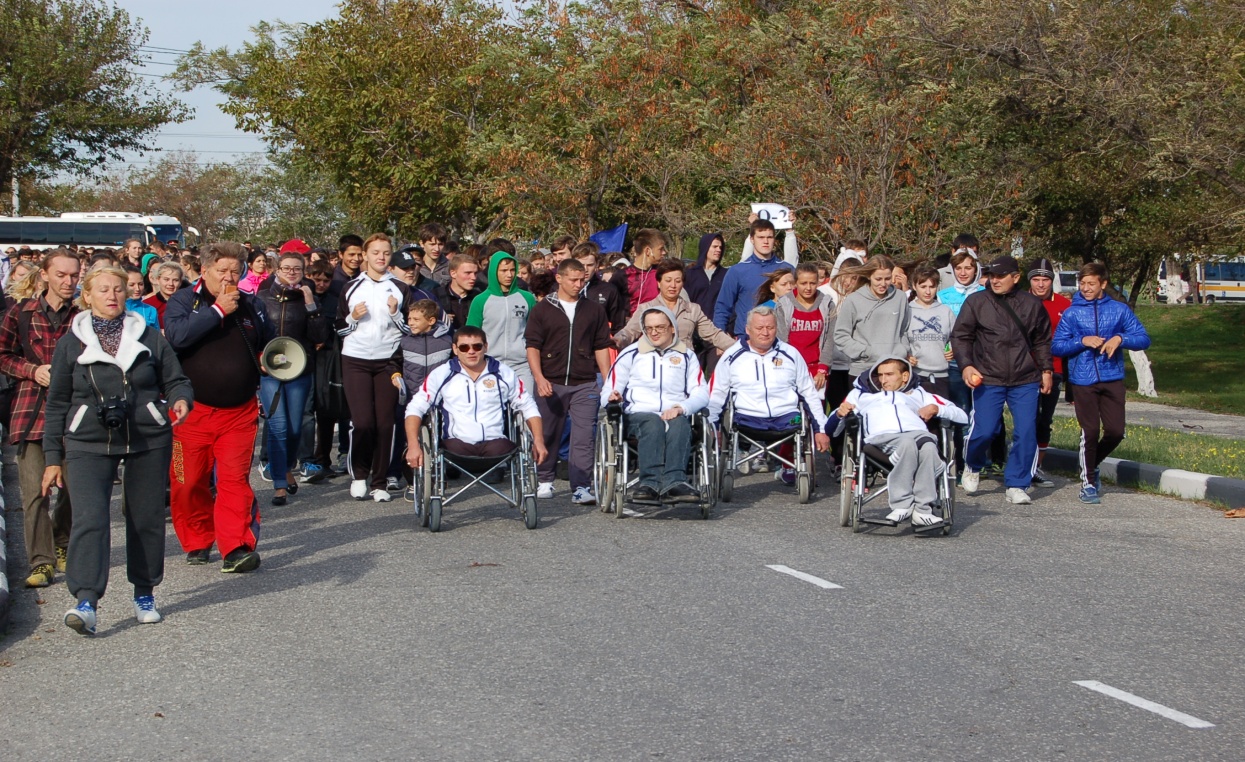 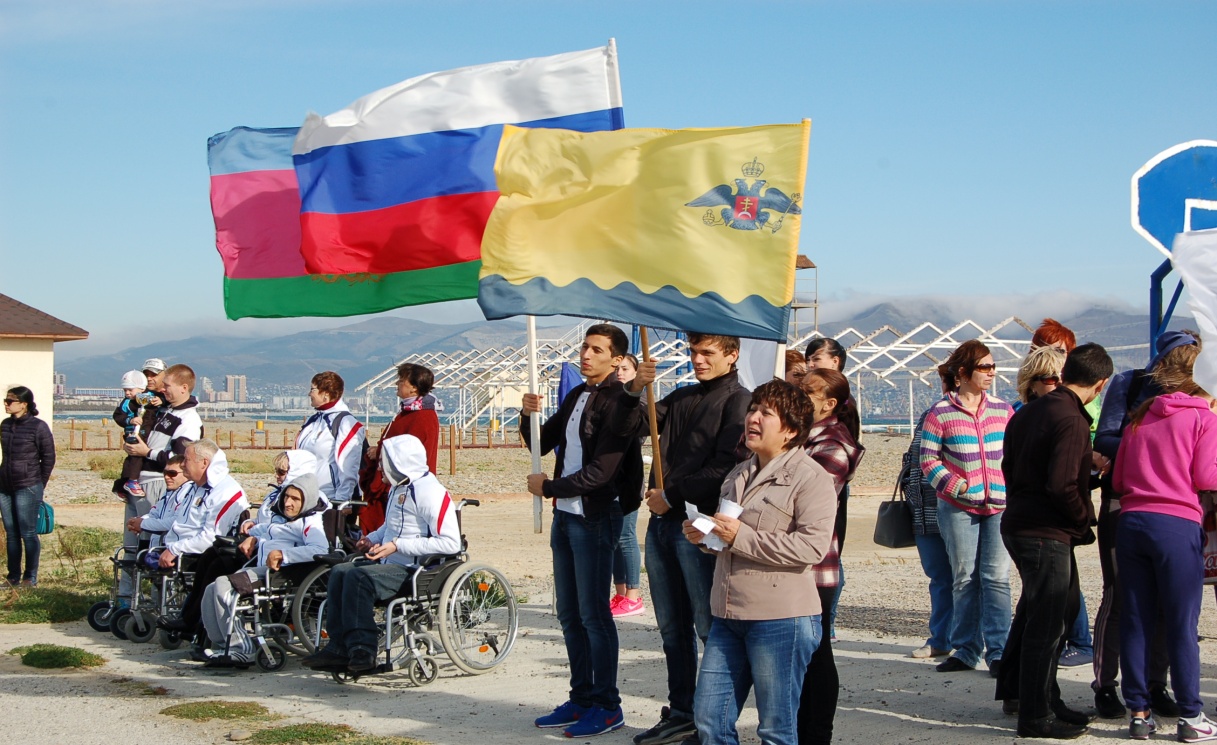 37
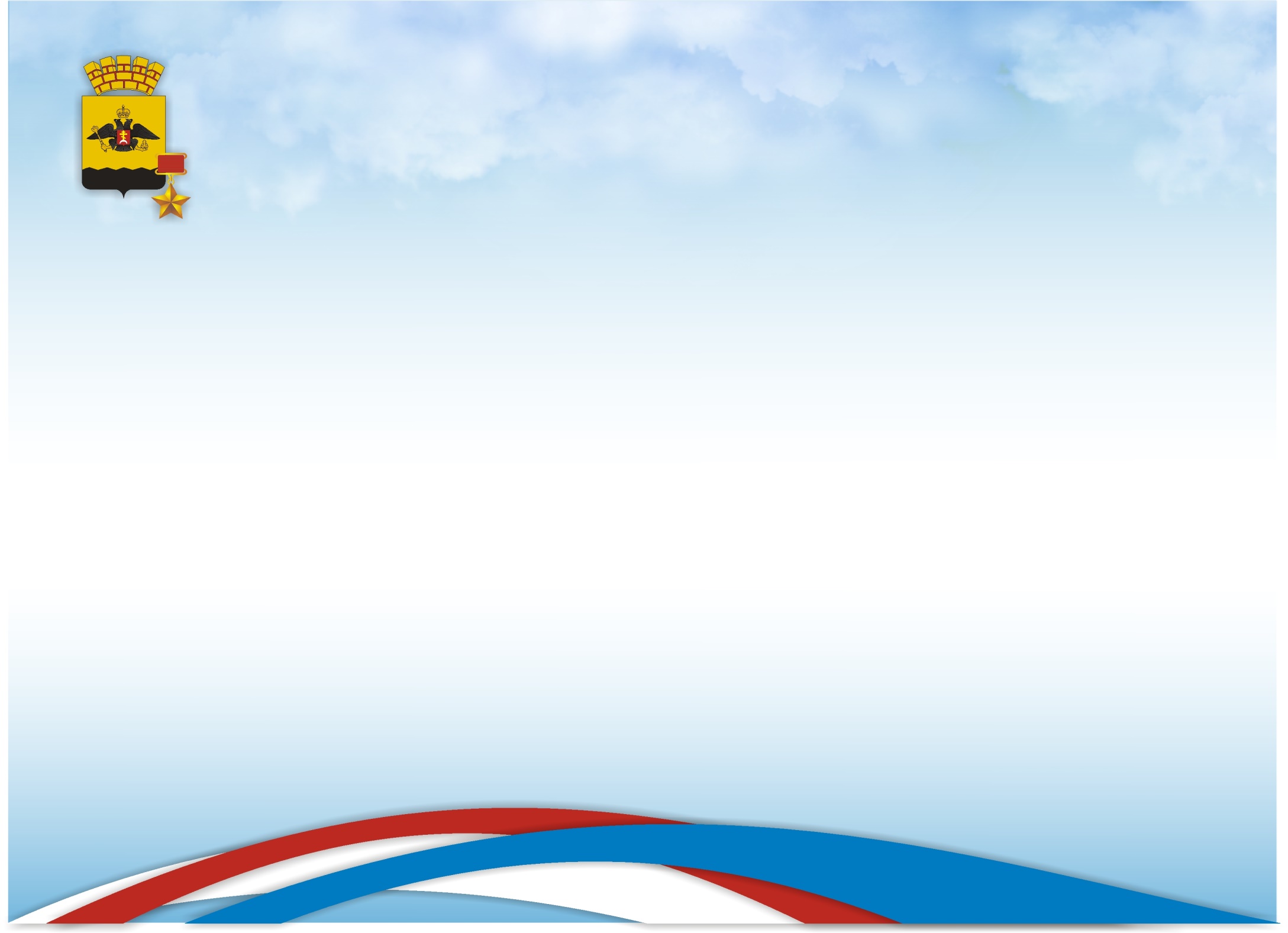 ФОРУМ
 ТОС и Координационных Советов
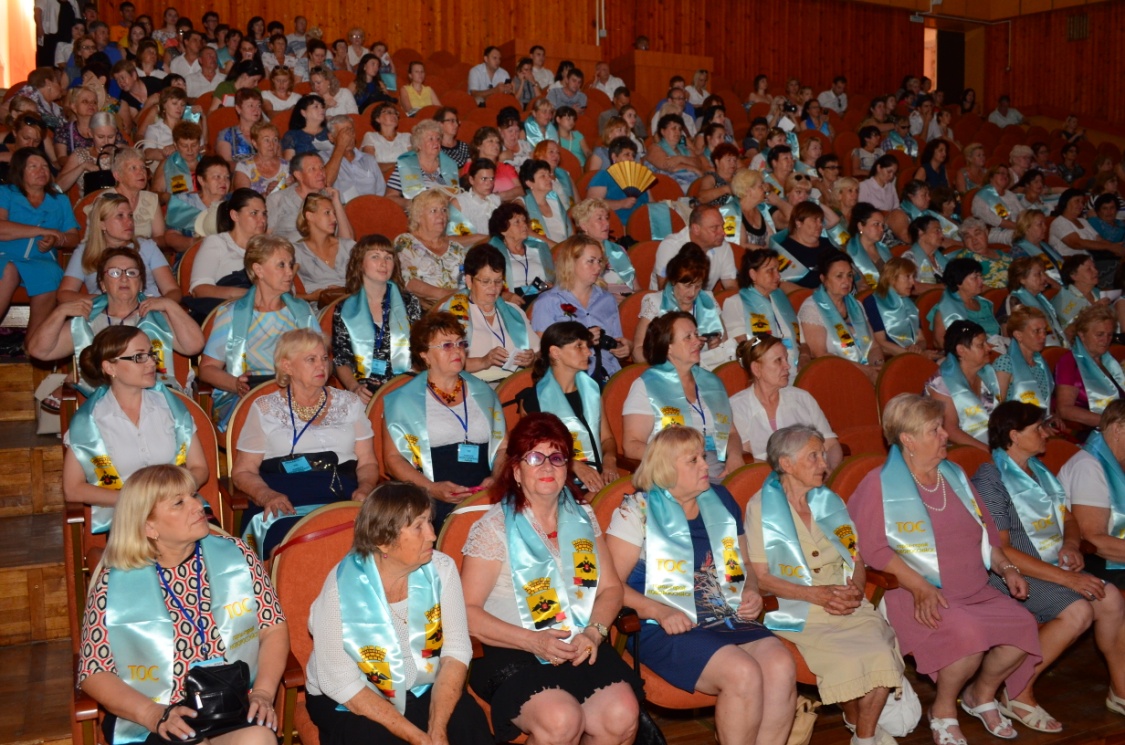 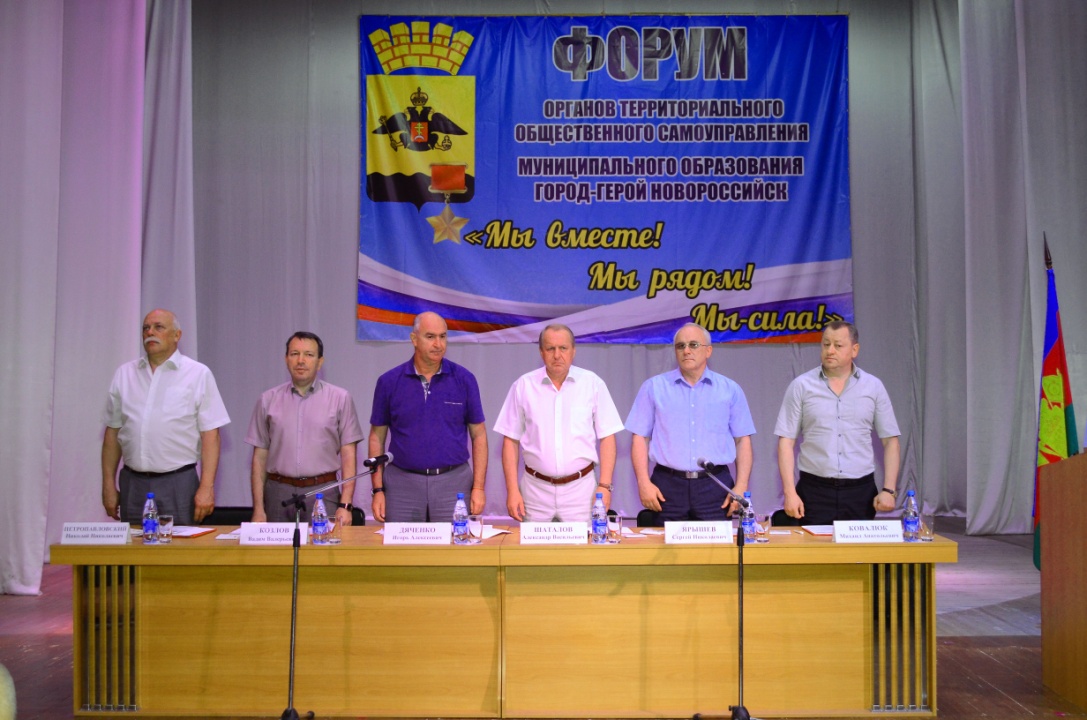 39
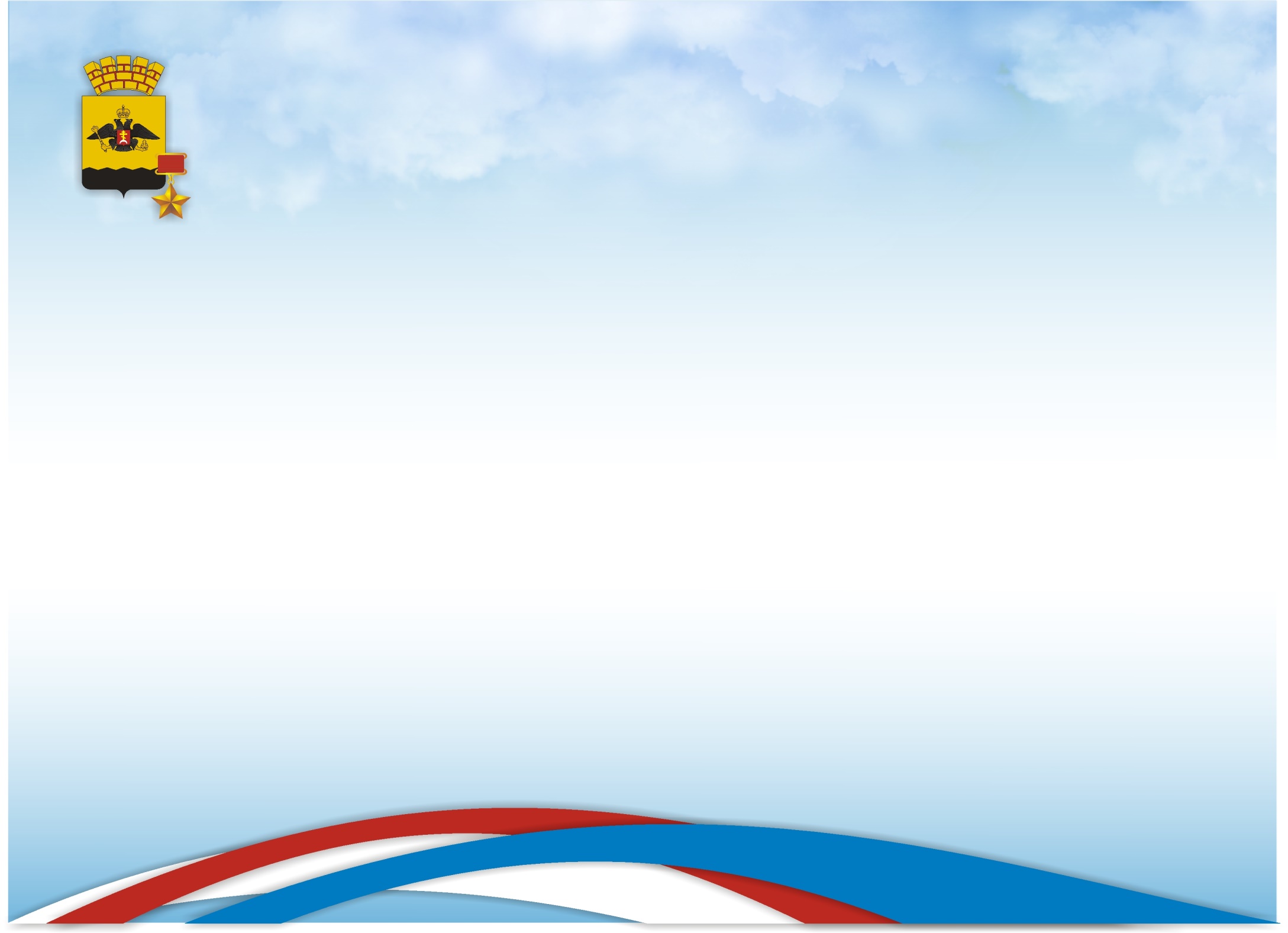 Руками жителей улицы города становятся необычно привлекательным и красивыми
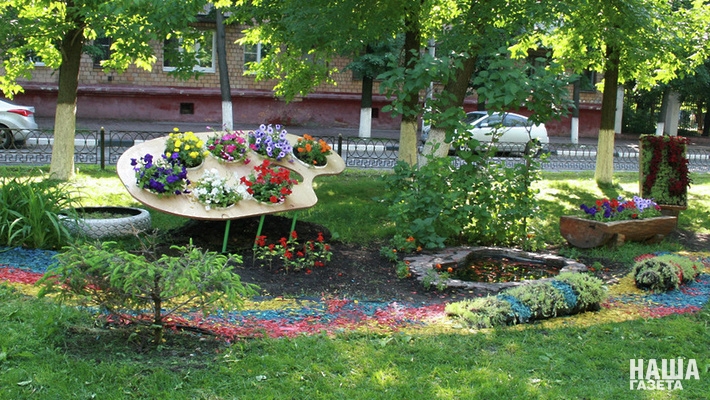 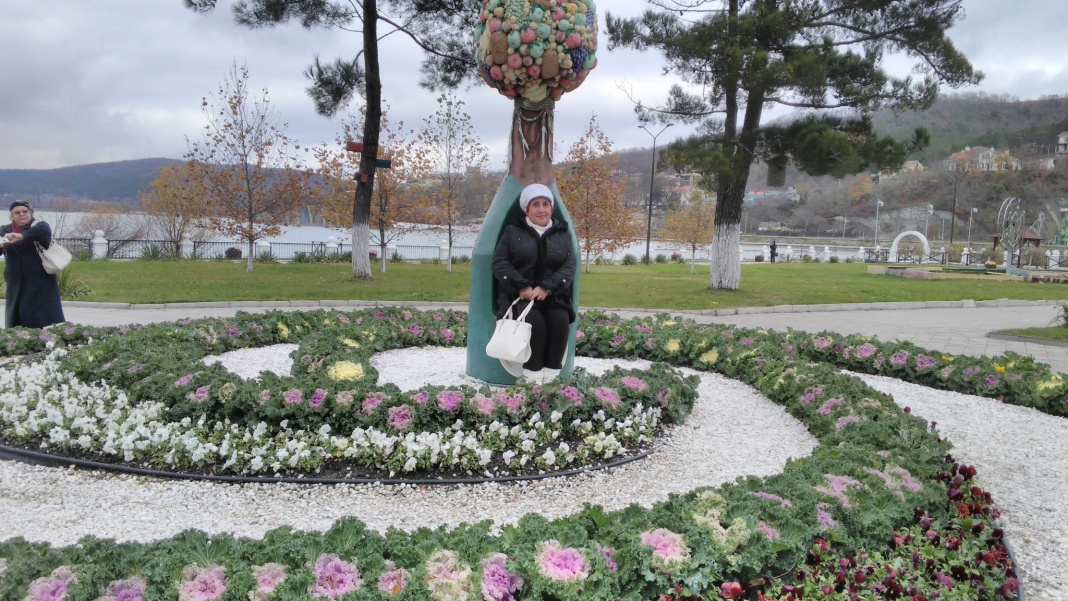 40
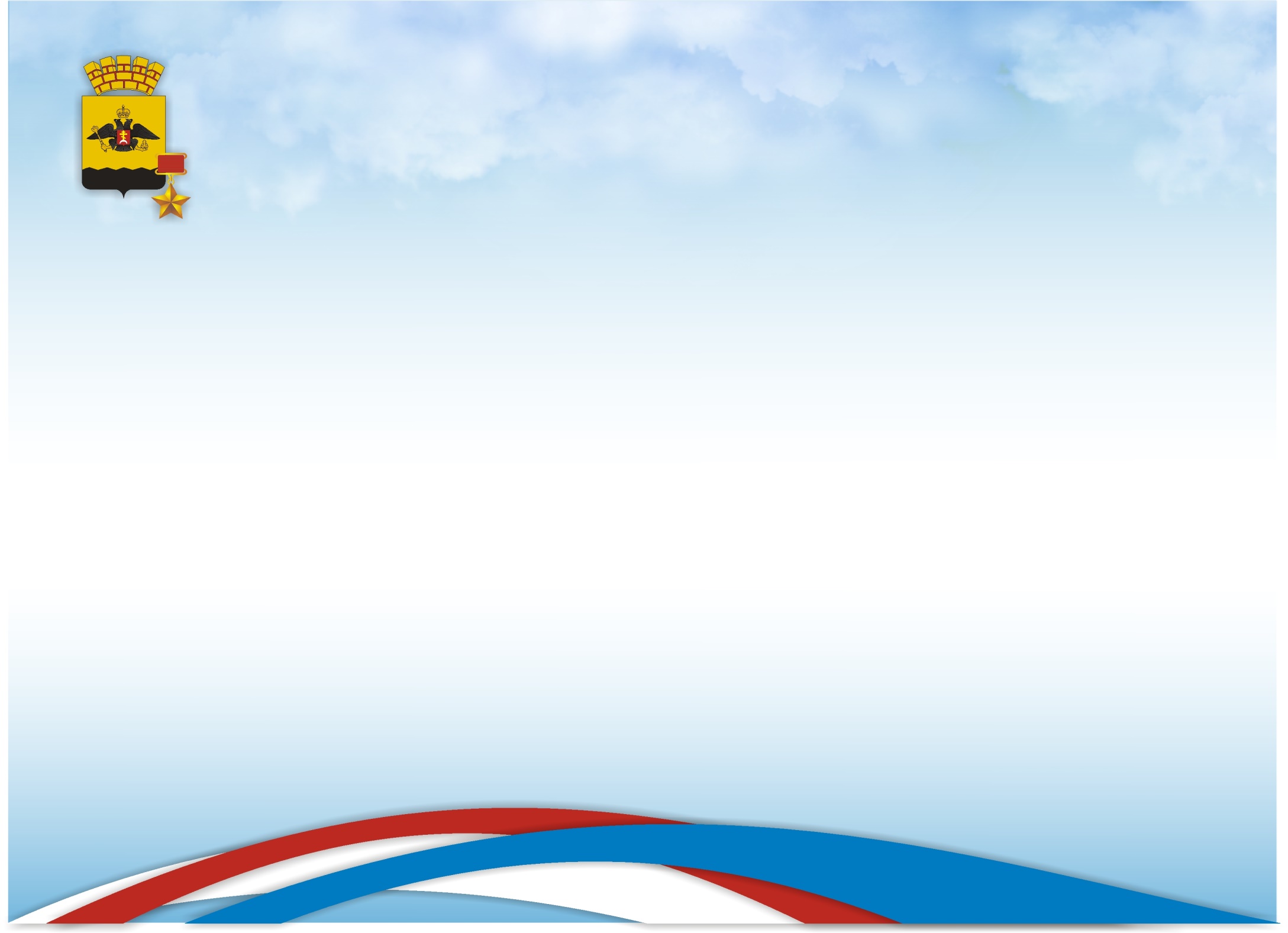 ВМЕСТЕ ПОСТРОИМ ПРОЦВЕТАЮЩУЮ КУБАНЬ И СИЛЬНУЮ РОССИЮ!
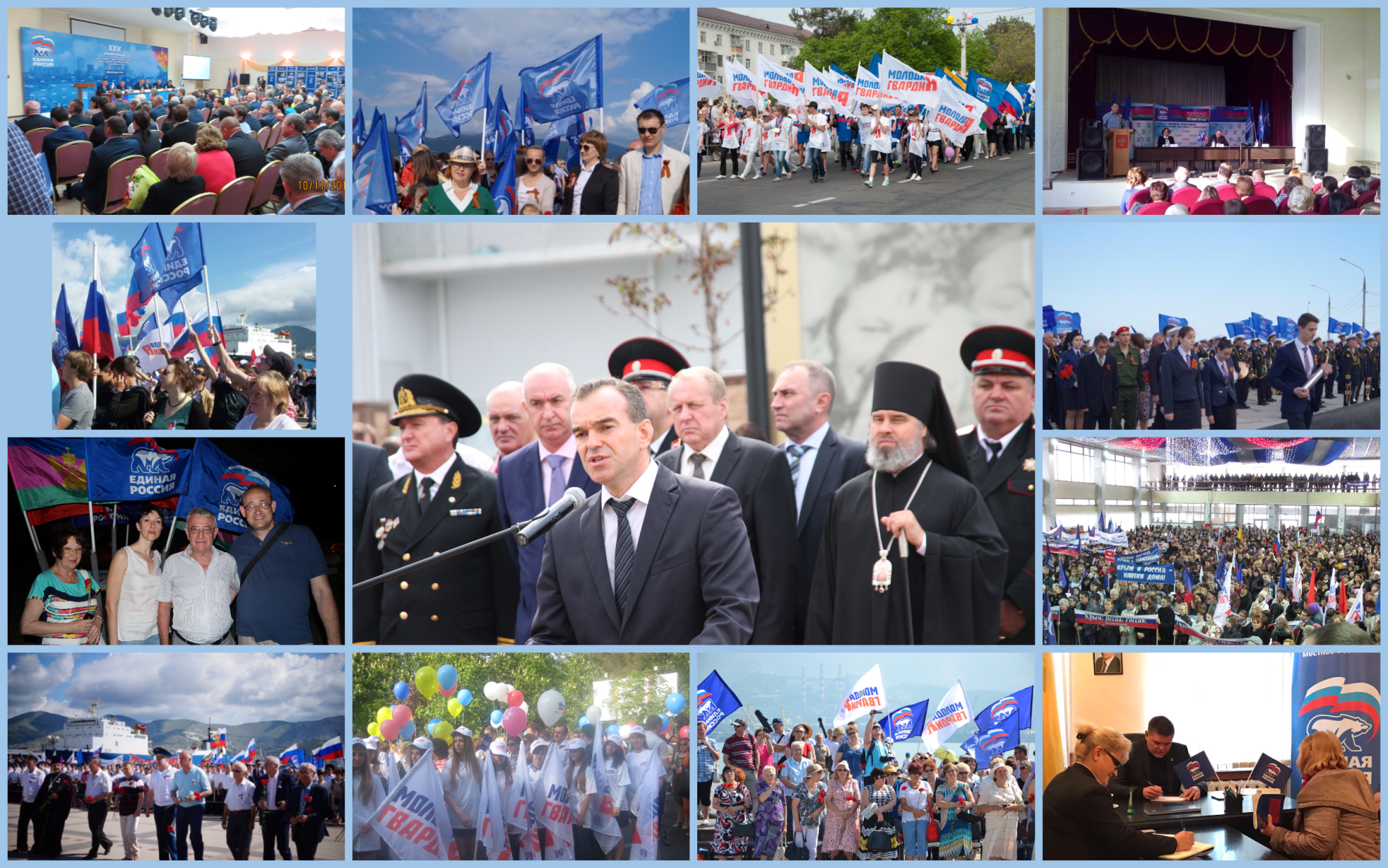 41